DPG-Frühjahrstagung (SKM) 2023
Predicting bandgap in strain-engineeredmultinary III-V semiconductors
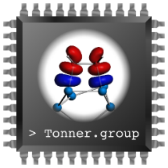 28/03/2023
Badal Mondal, Ralf Tonner-Zech
Wilhelm-Ostwald-Institute für Physikalische und Theoretische Chemie
Fakultät für Chemie und Mineralogie
Universität Leipzig
Introduction
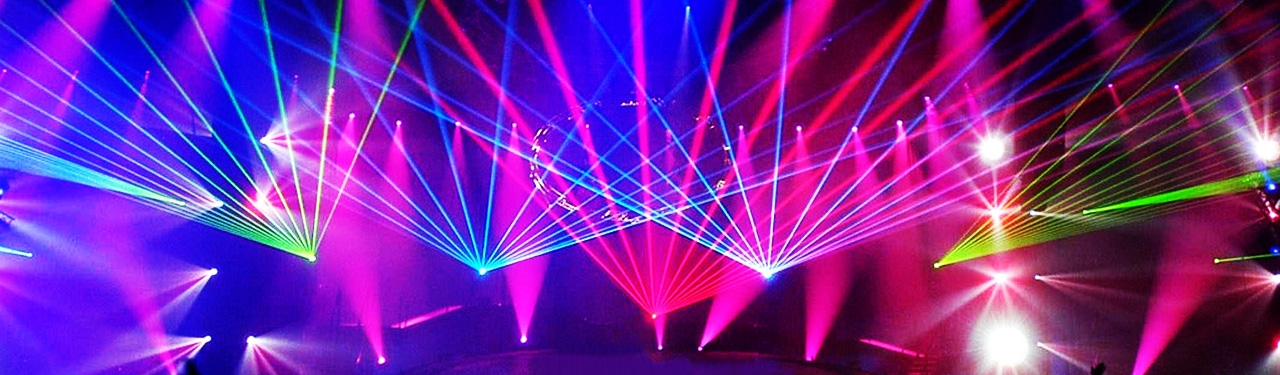 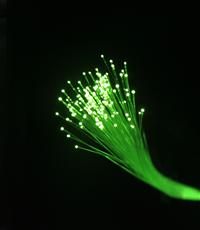 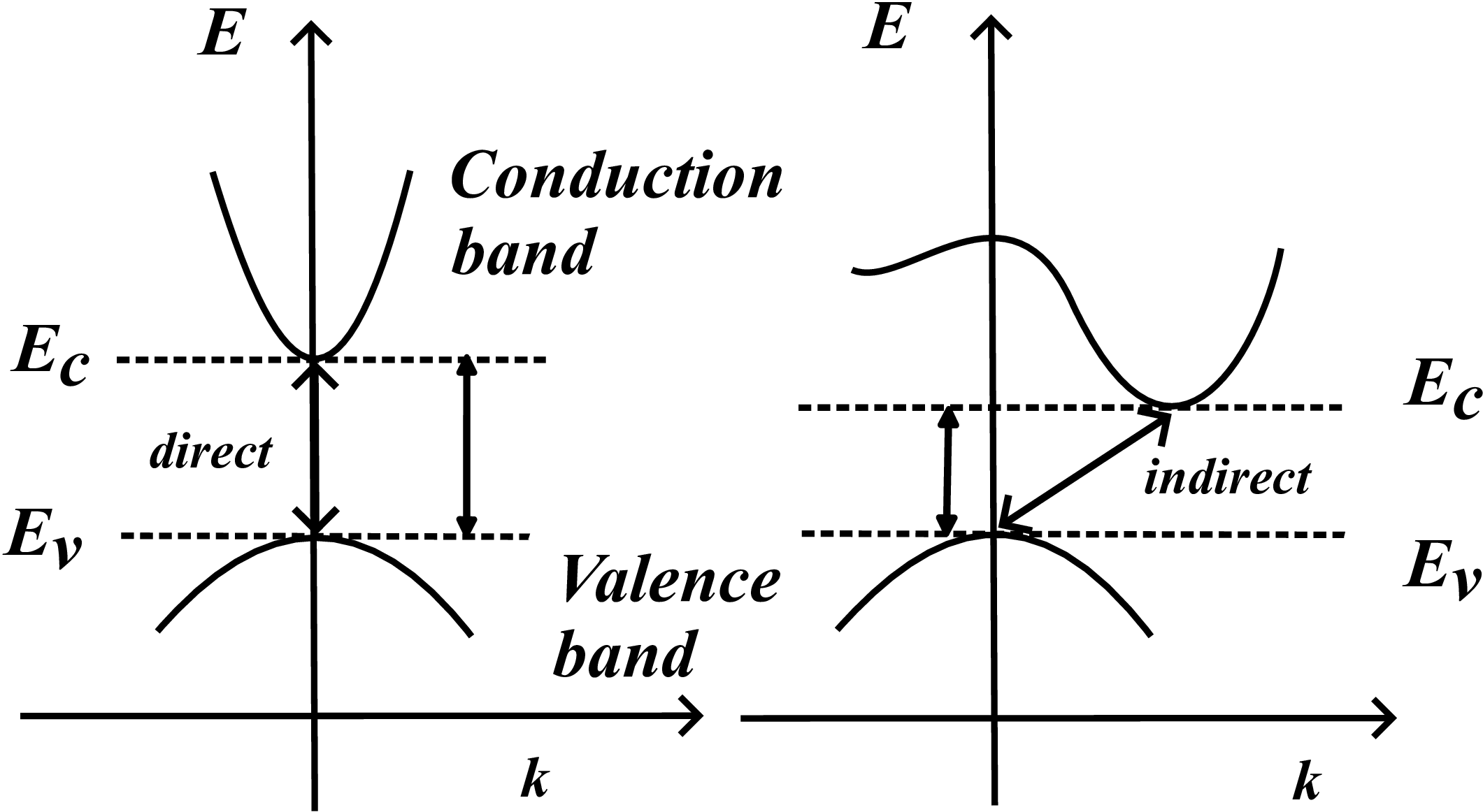 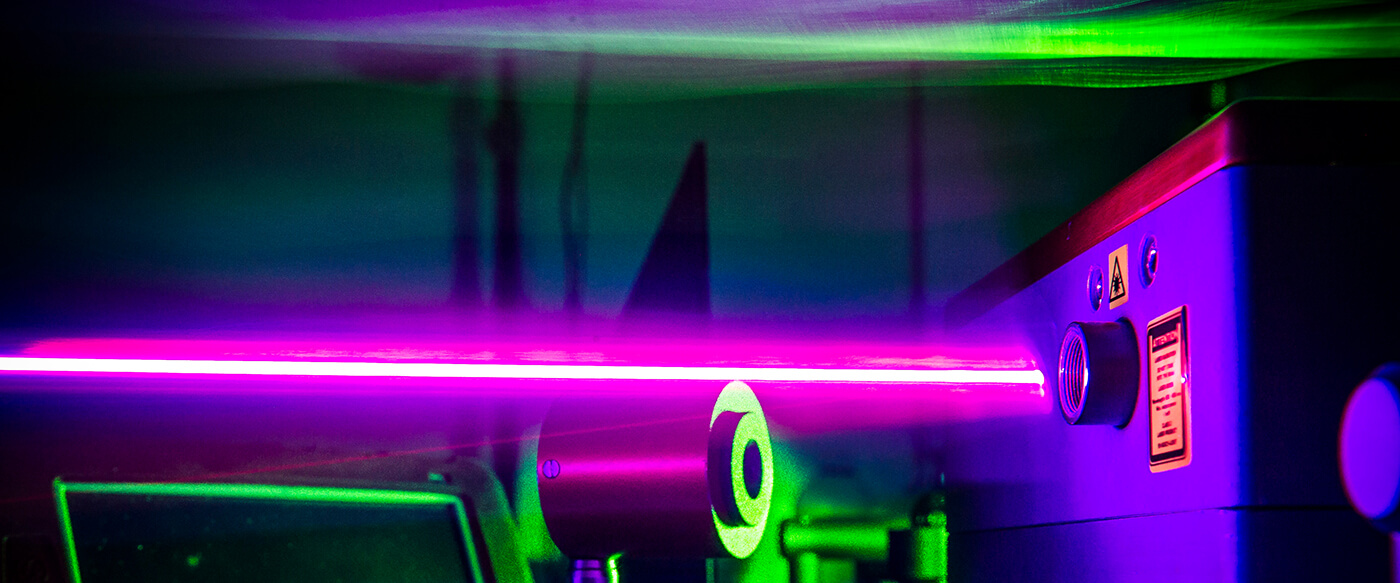 Int. J. Sci (2014)
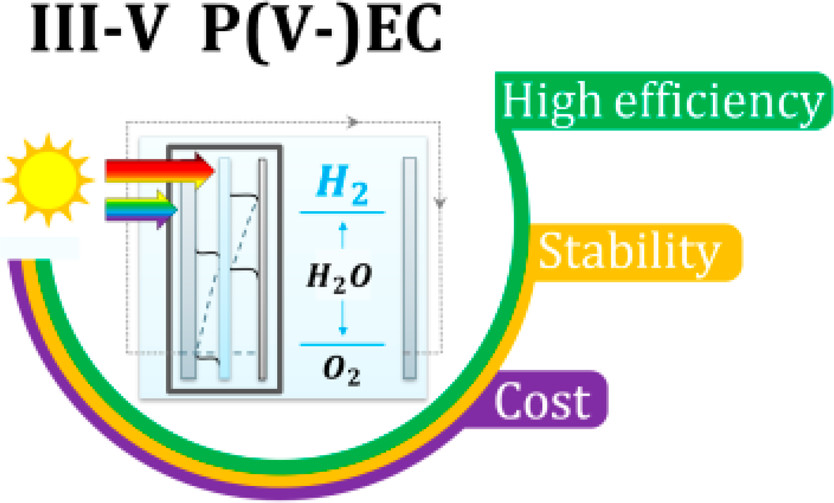 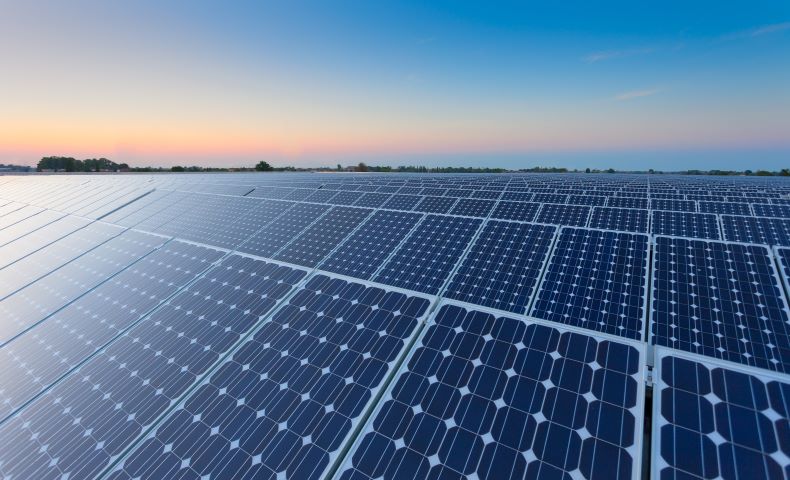 Target optical property
Bandgap (value, type)
Bandgap tuning
ACS Energy Lett. 5,611 (2020)
2
2
Motivation
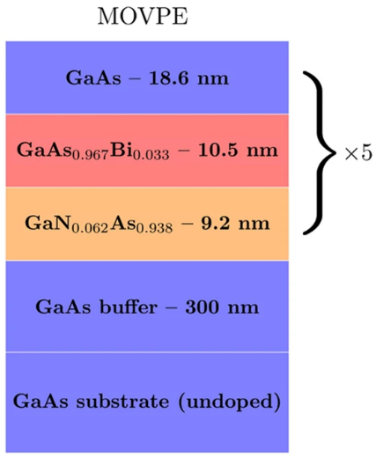 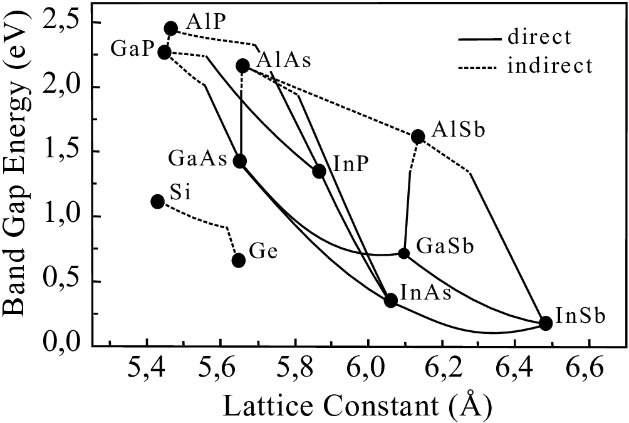 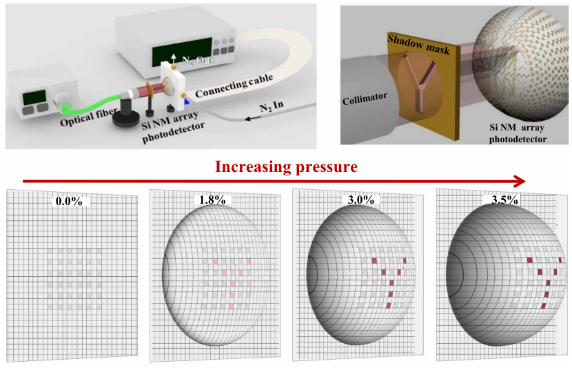 Sci. Rep. 7, 46371 (2017)
Appl. Phys. A 69, 119 (1999)
Sci. Adv. 6, eabb0576 (2020)
compositional engineering
compositional + strain engineering
strain engineering
Comprehensive search experimentally not feasible
Developing a predictive theoretical (computational) approach
Composition-strain-bandgap map
3
3
Approach
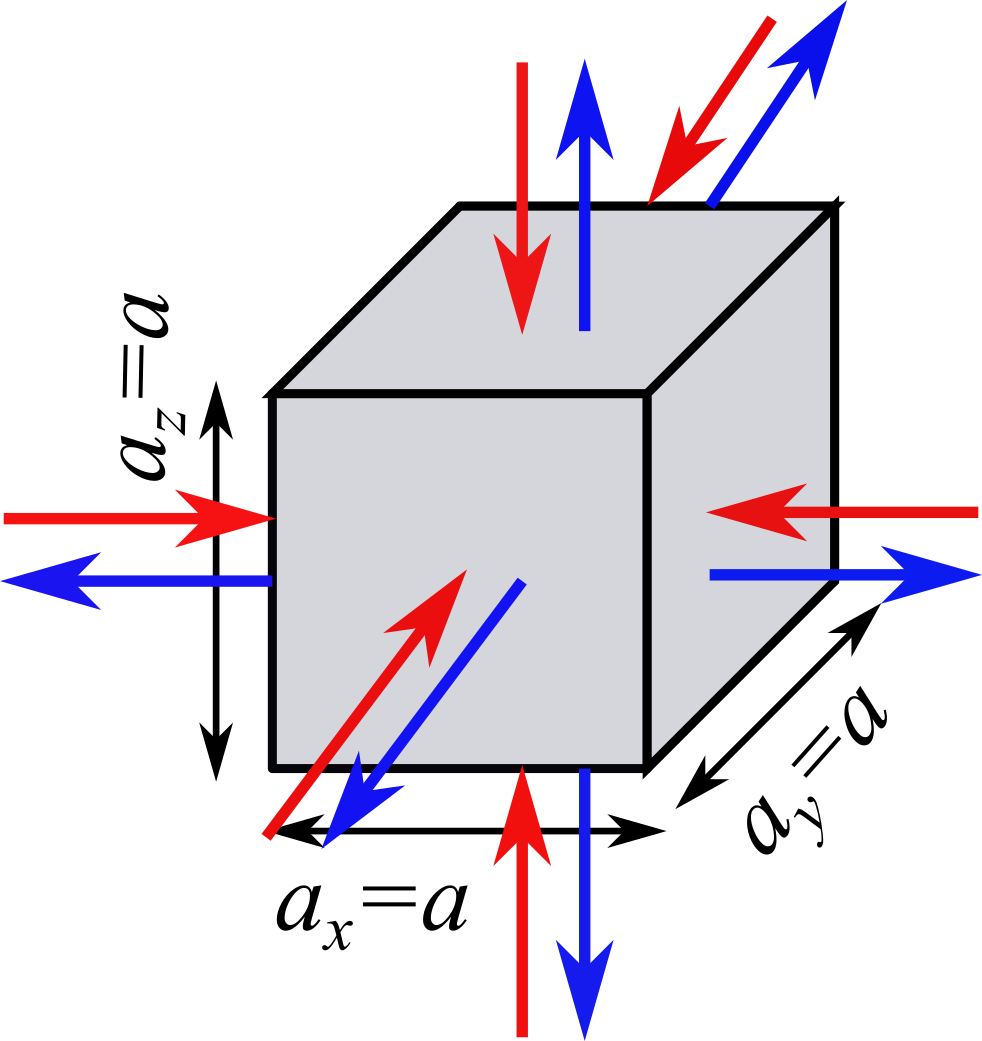 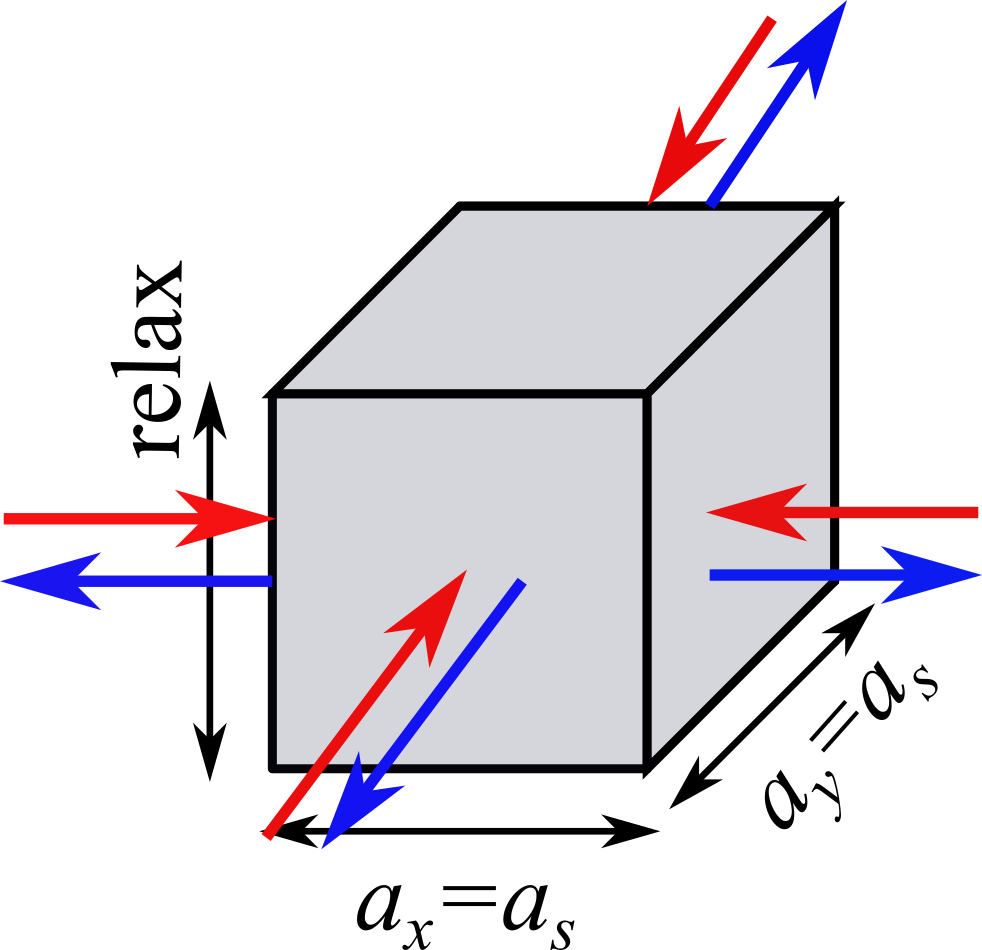 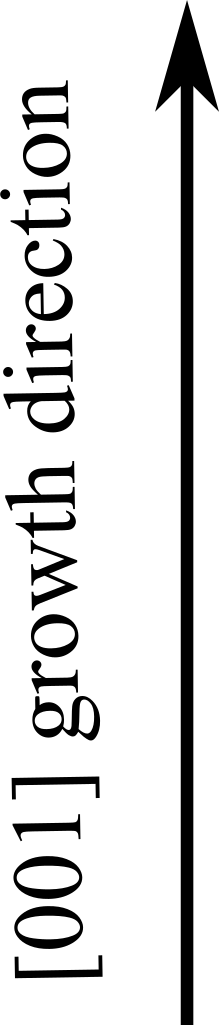 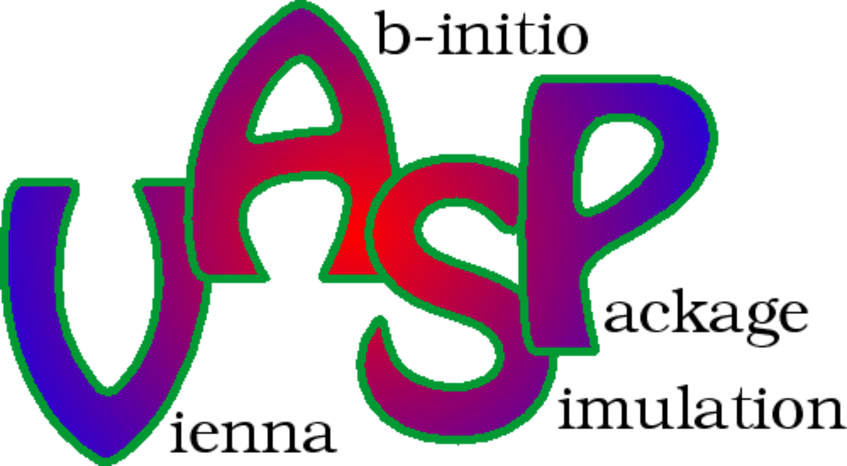 Computational details
Density functional theory
VASP
Geometry optimization: PBE + D3(BJ)
Electronic properties: TB09, SOC
Binary systems (e.g. GaAs): primitive cell
Ternary and quaternary systems (e.g. GaAsP): SQS (6 X 6 X 6)
Machine learning
Support vector machine-radial basis function kernel
isotropic strain
biaxial strain
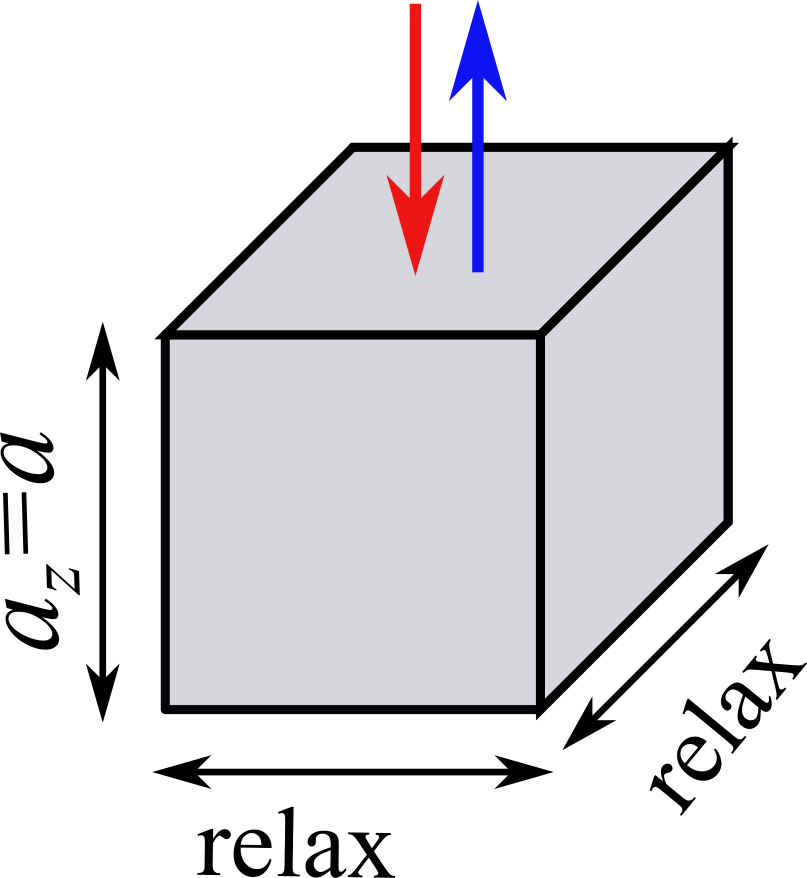 uniaxial strain
P. Rosenow, L. C. Bannow, E. W. Fischer, W. Stolz, K. Volz, S. W. Koch, and R. Tonner,
Phys. Rev. B 97, 075201 (2018)
4
Chapter 1
Predicting bandgap in strain-engineeredbinary III-V semiconductors
Binary III-V systems
Strain-bandgap relationship: GaAs isotropic strain
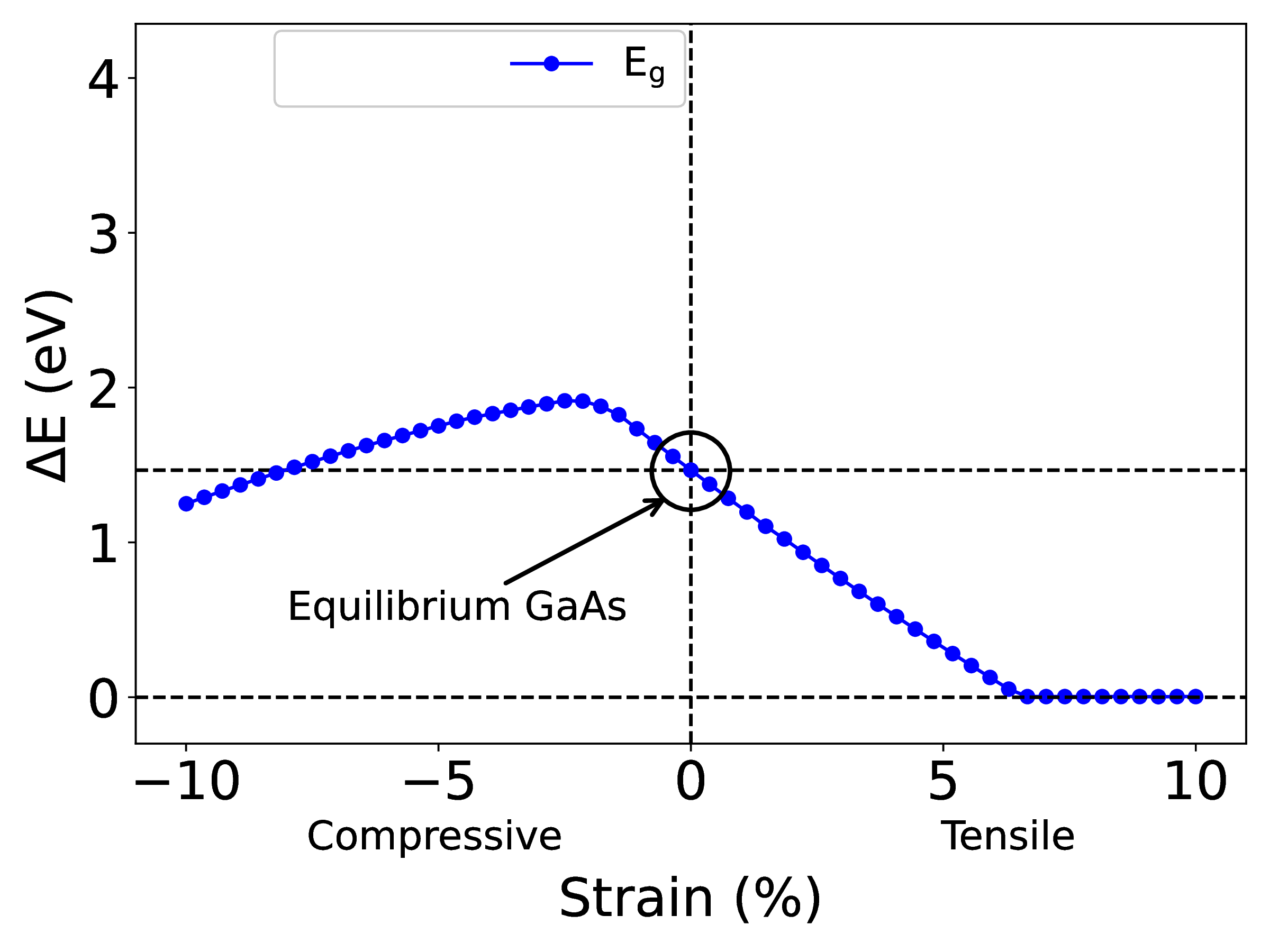 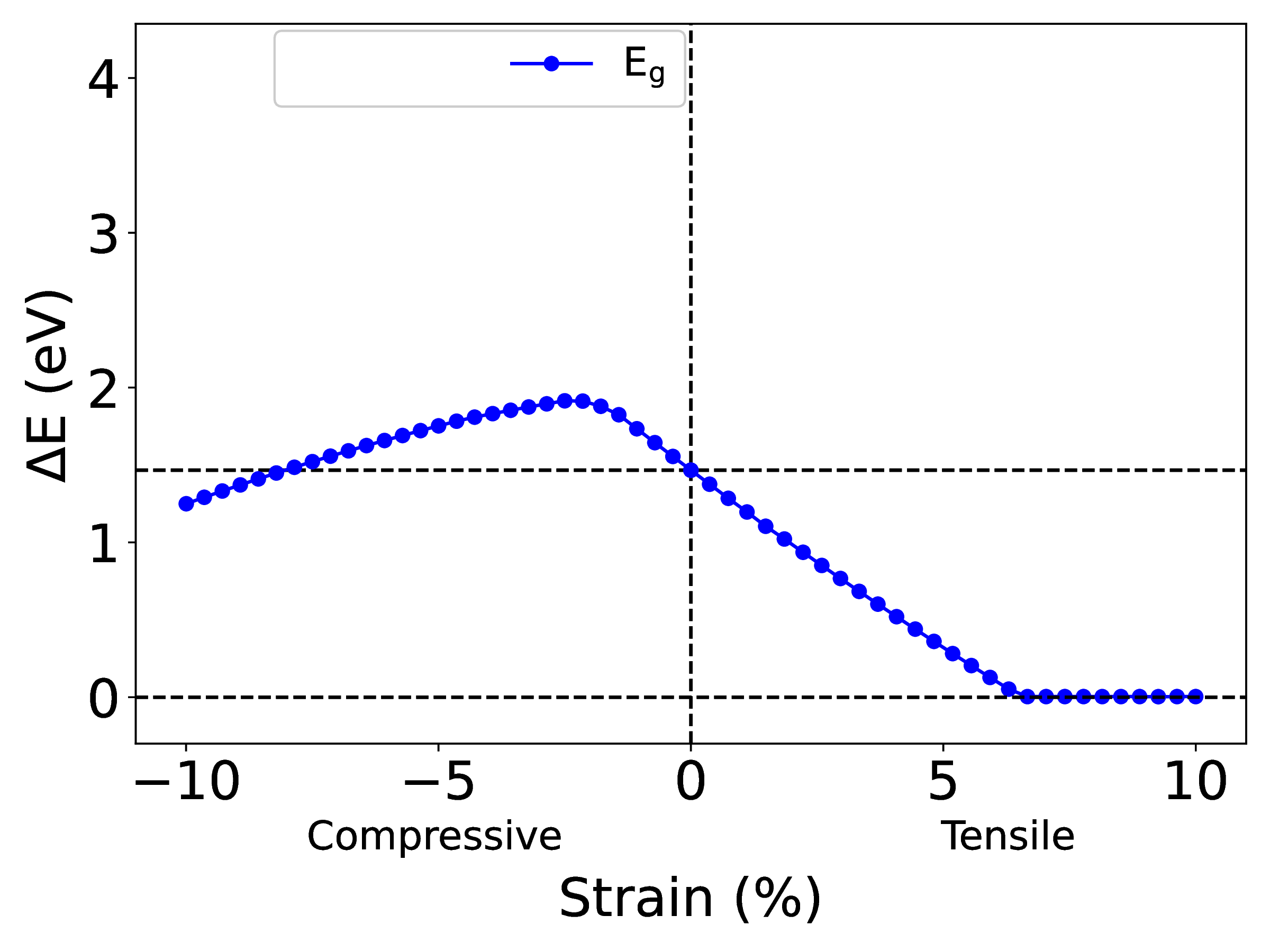 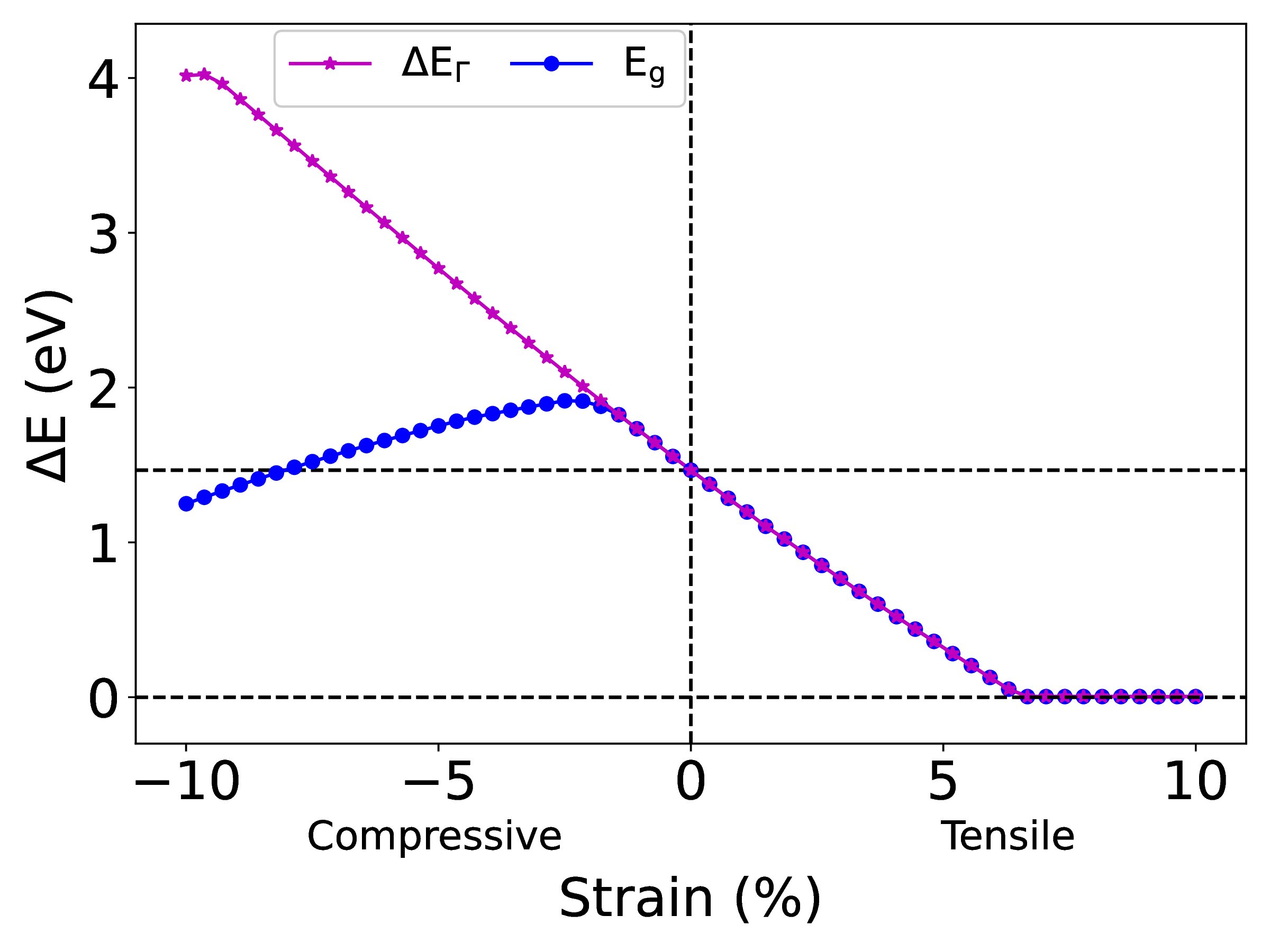 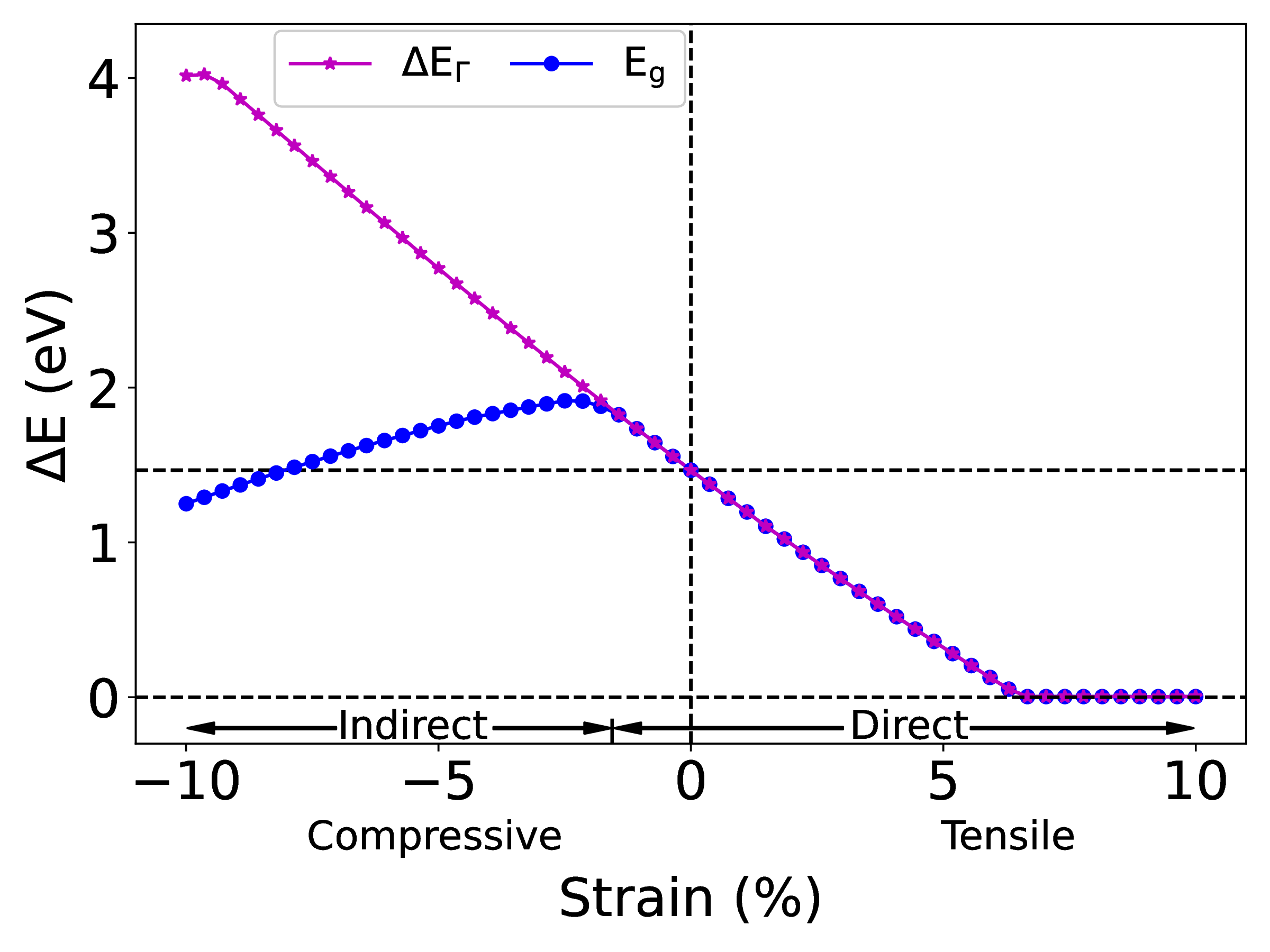 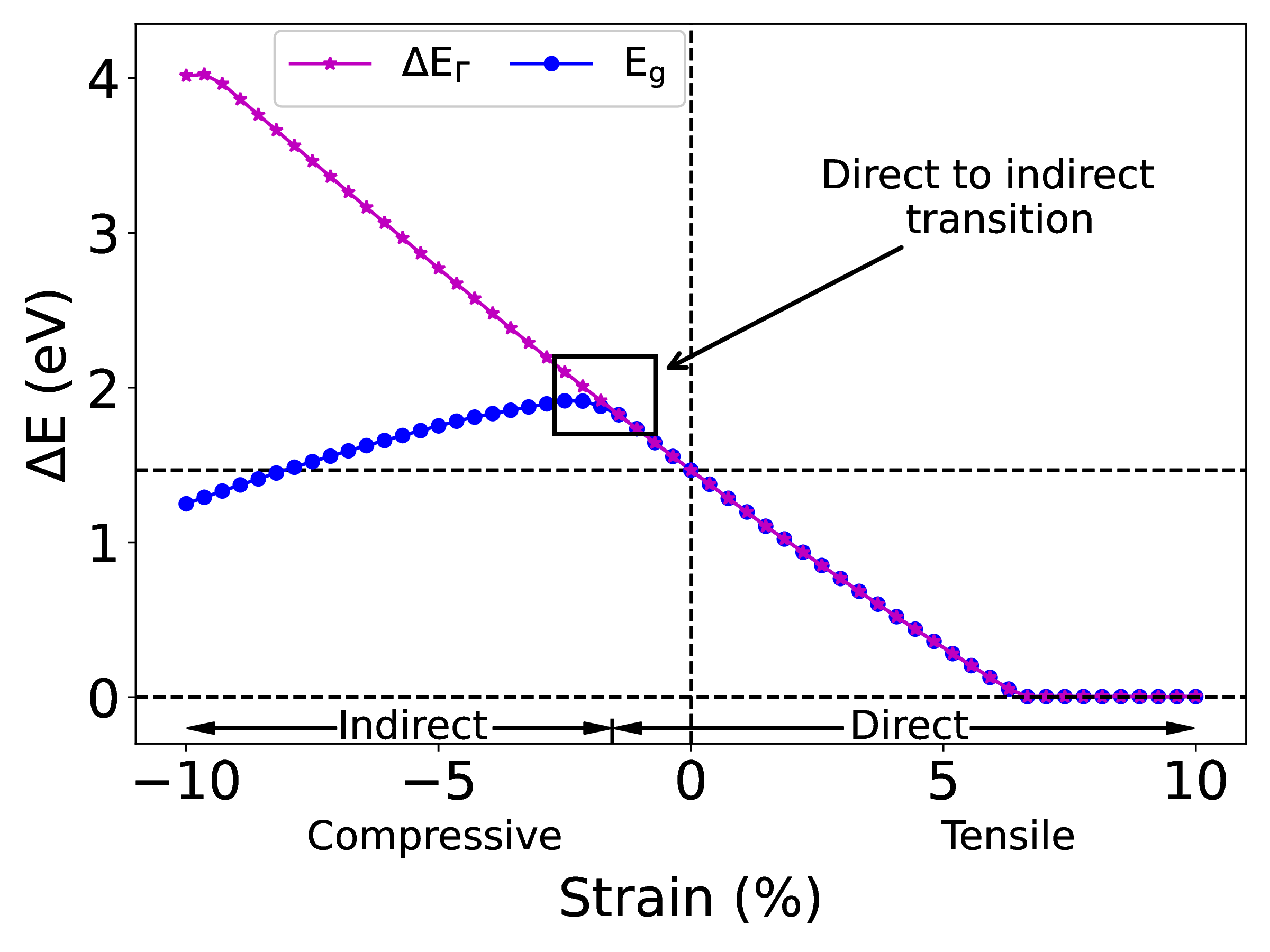 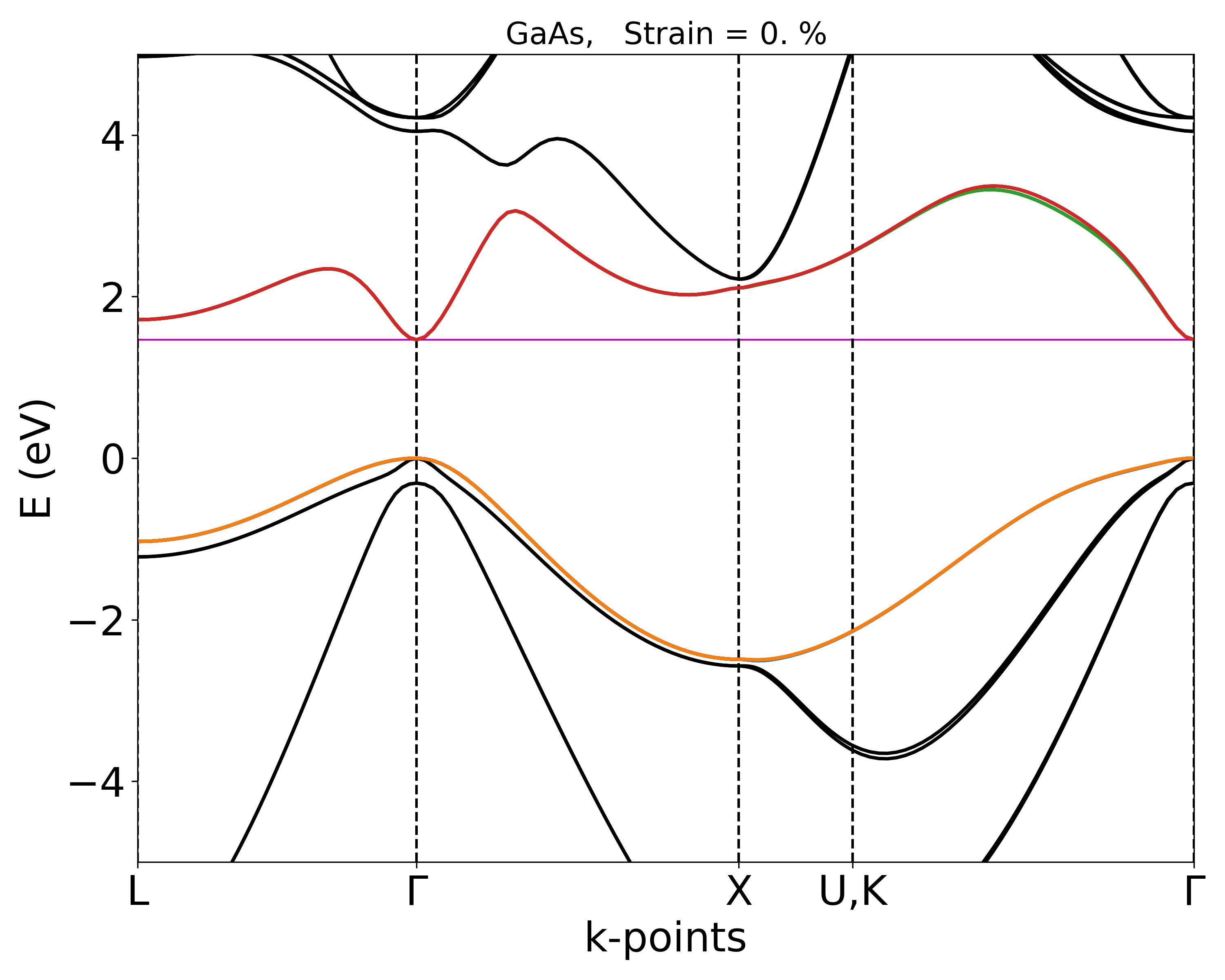 direct-indirect
transition
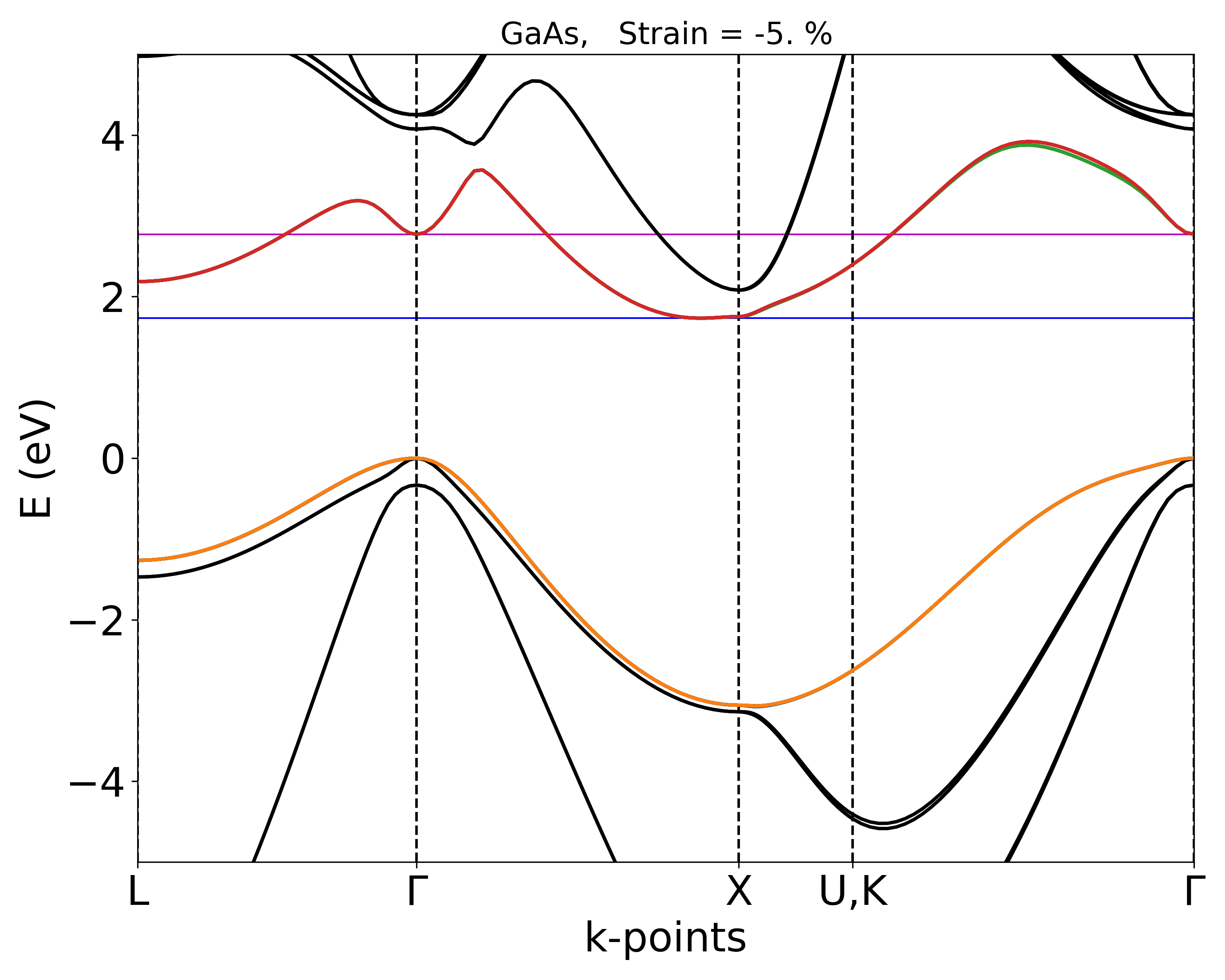 ∆EΓ = Eg
∆EΓ
Eg
B. Mondal and R. Tonner-Zech, arXiv:2208.10596 (2022)
6
Chapter 2
Predicting bandgap in strain-engineeredternary III-V semiconductors
Ternary III-V systems
Composition-strain-bandgap: Ga(As1-xPx)
Challenges
Primitive cell
Supercell
Band folding
Bandgap magnitude
Bandgap nature?
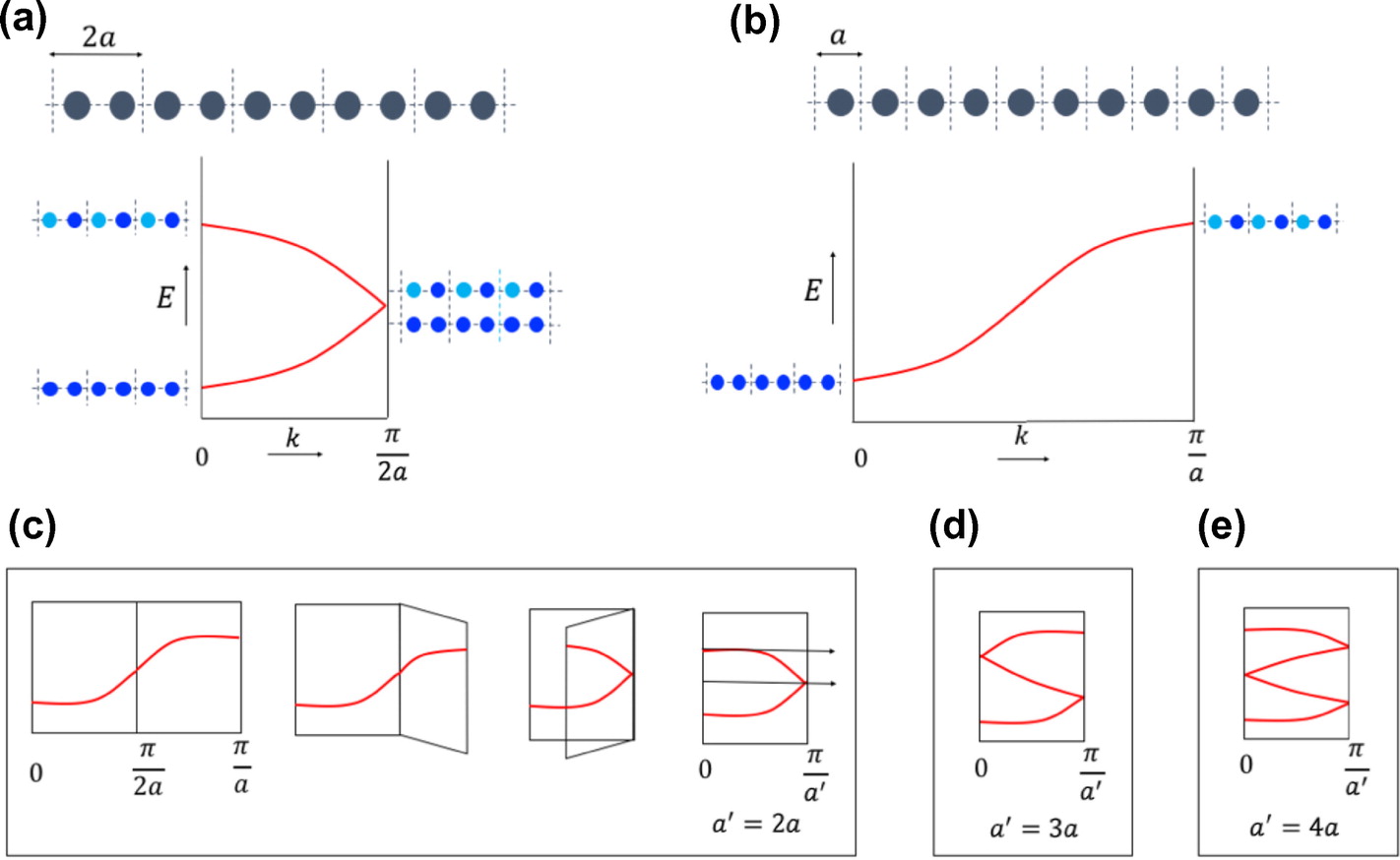 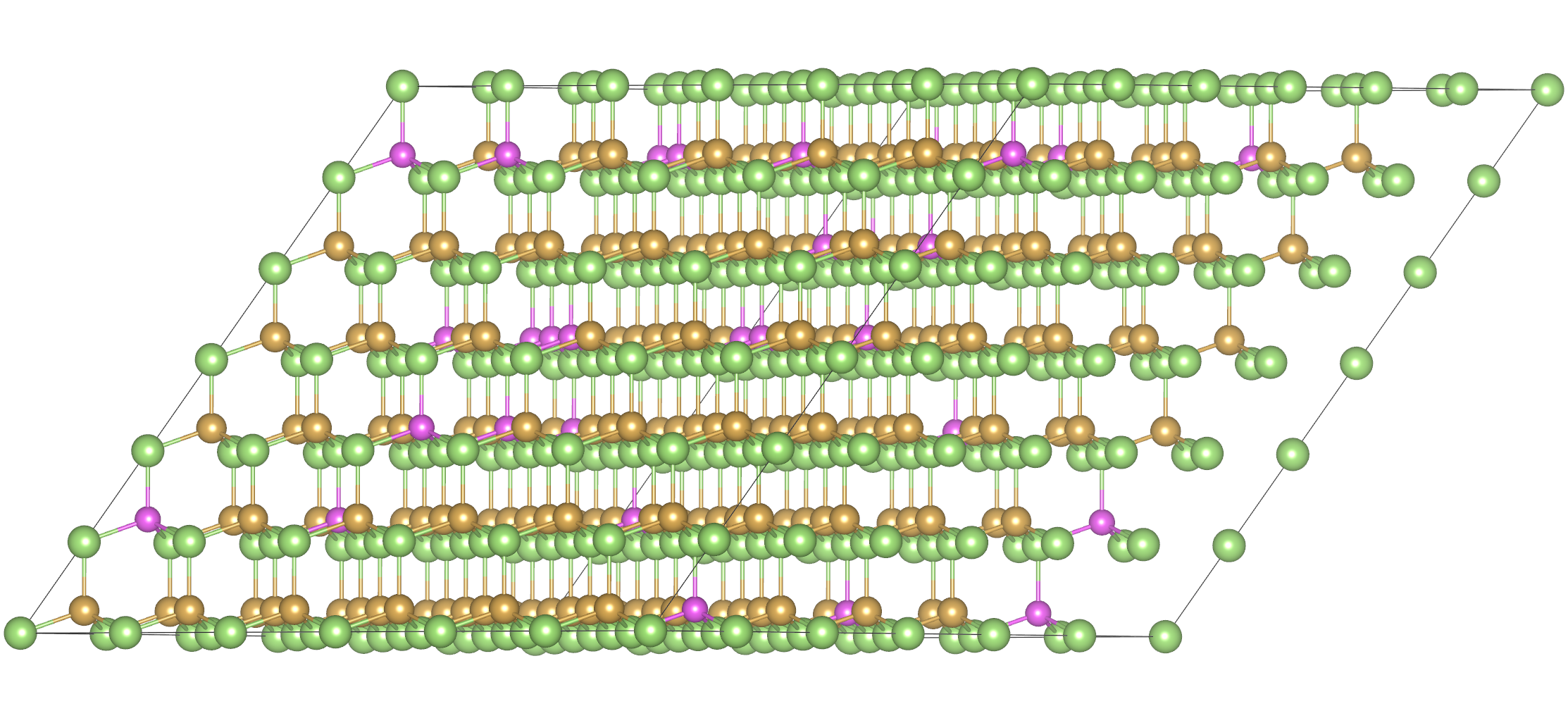 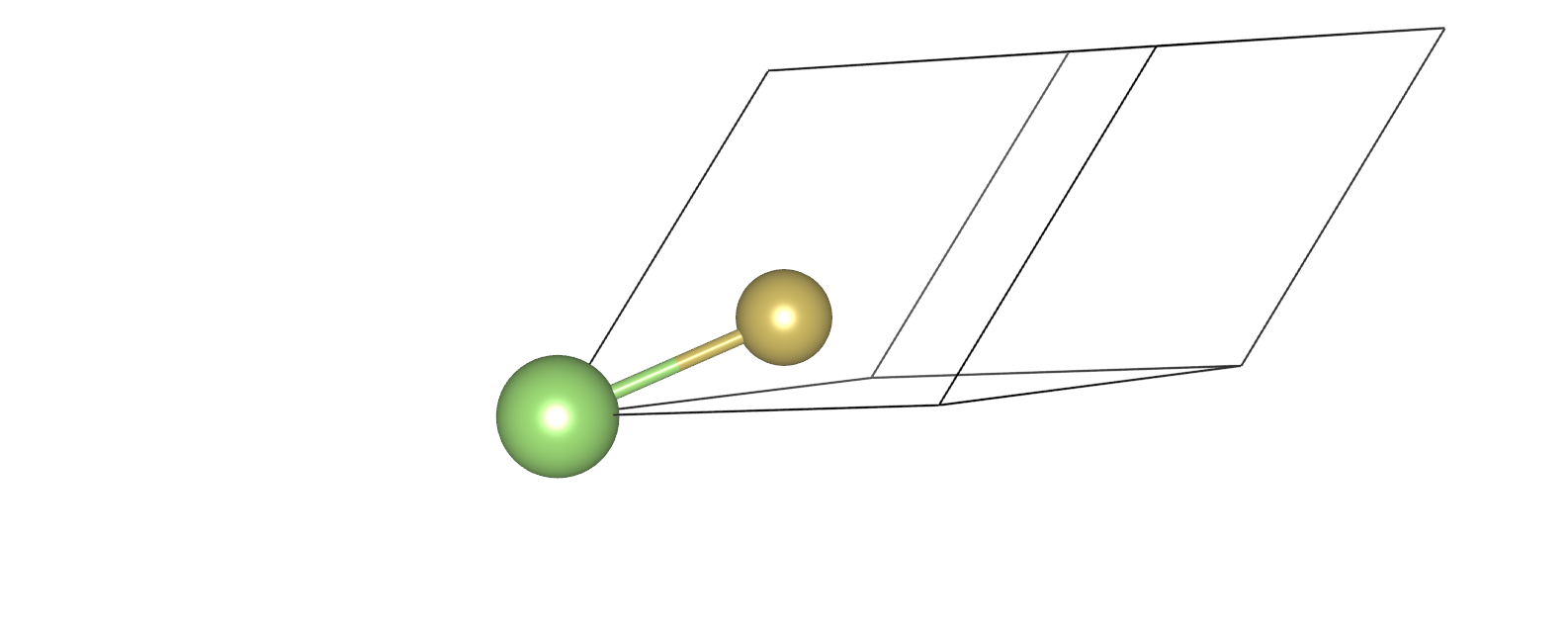 *
Band unfolding
Bloch spectral weight*
*S.-Y Yang et al., Adv. Phys:X 3, 1414631 (2018)
*V. Popescu, A. Zunger, Phys. Rev. b 85, 085201 (2012)
8
Ternary III-V systems
Bandgap phase diagram
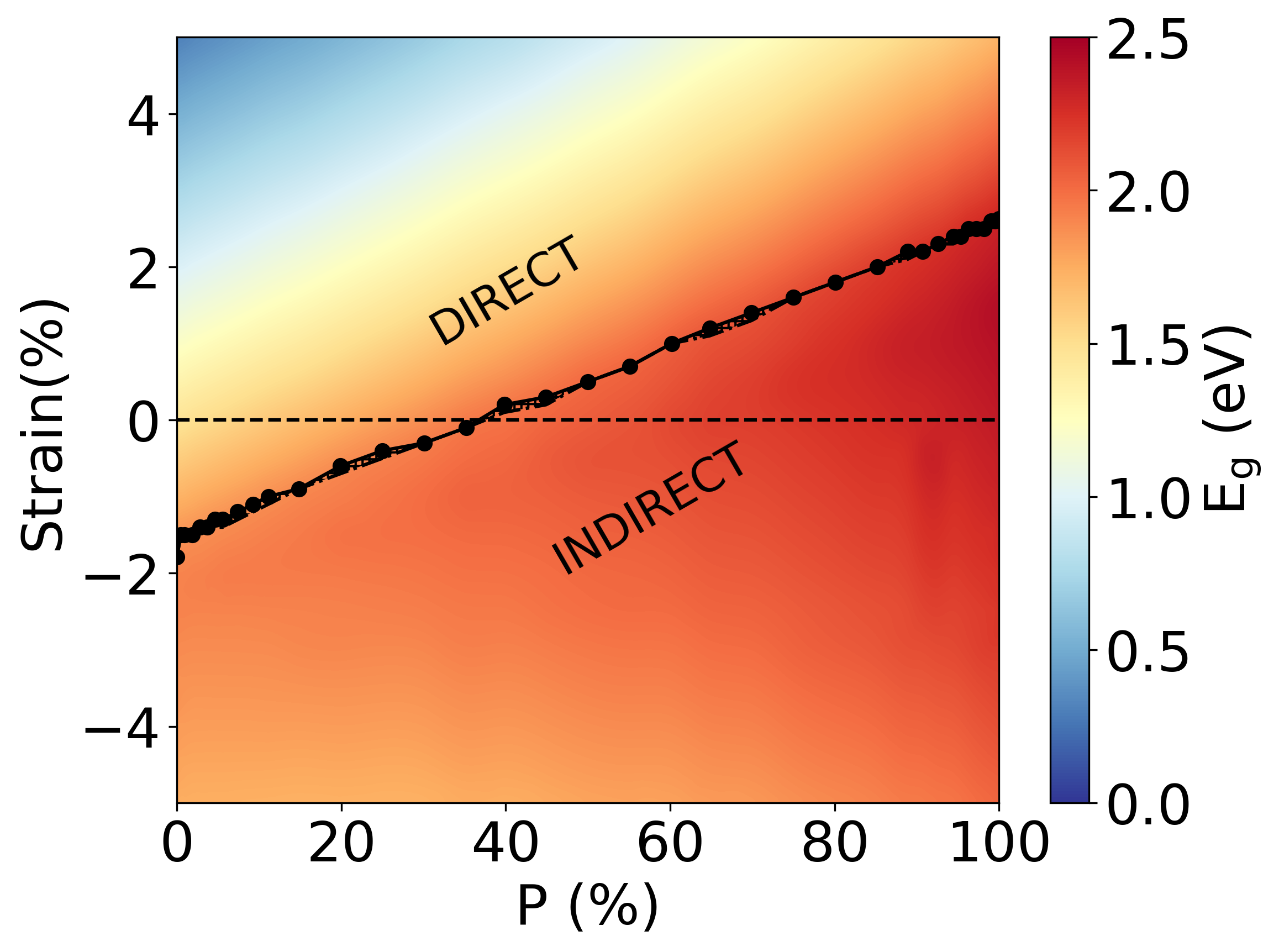 Composition-strain-bandgap
Ga(AsP) isotropic strain
B. Mondal, M. Kröner, T. Hepp, K. Volz and R. Tonner-Zech, arXiv:2302.14547 (2023)
9
Ternary III-V systems
Bandgap phase diagram
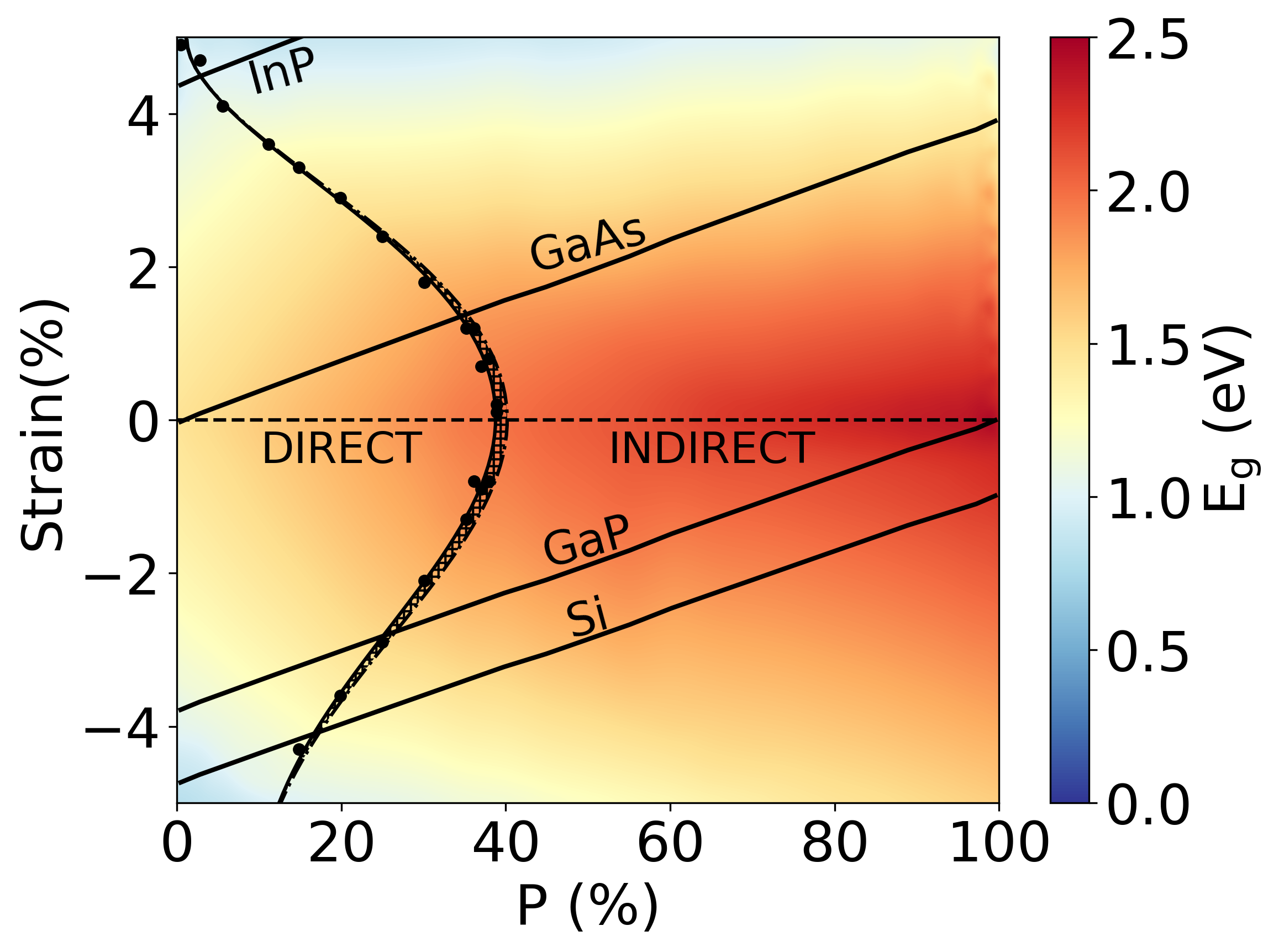 Ga(AsP) biaxial strain
Substrate effect
B. Mondal, M. Kröner, T. Hepp, K. Volz and R. Tonner-Zech, arXiv:2302.14547 (2023)
10
Ternary III-V systems
Bandgap phase diagram: Ga(AsP) biaxial strain
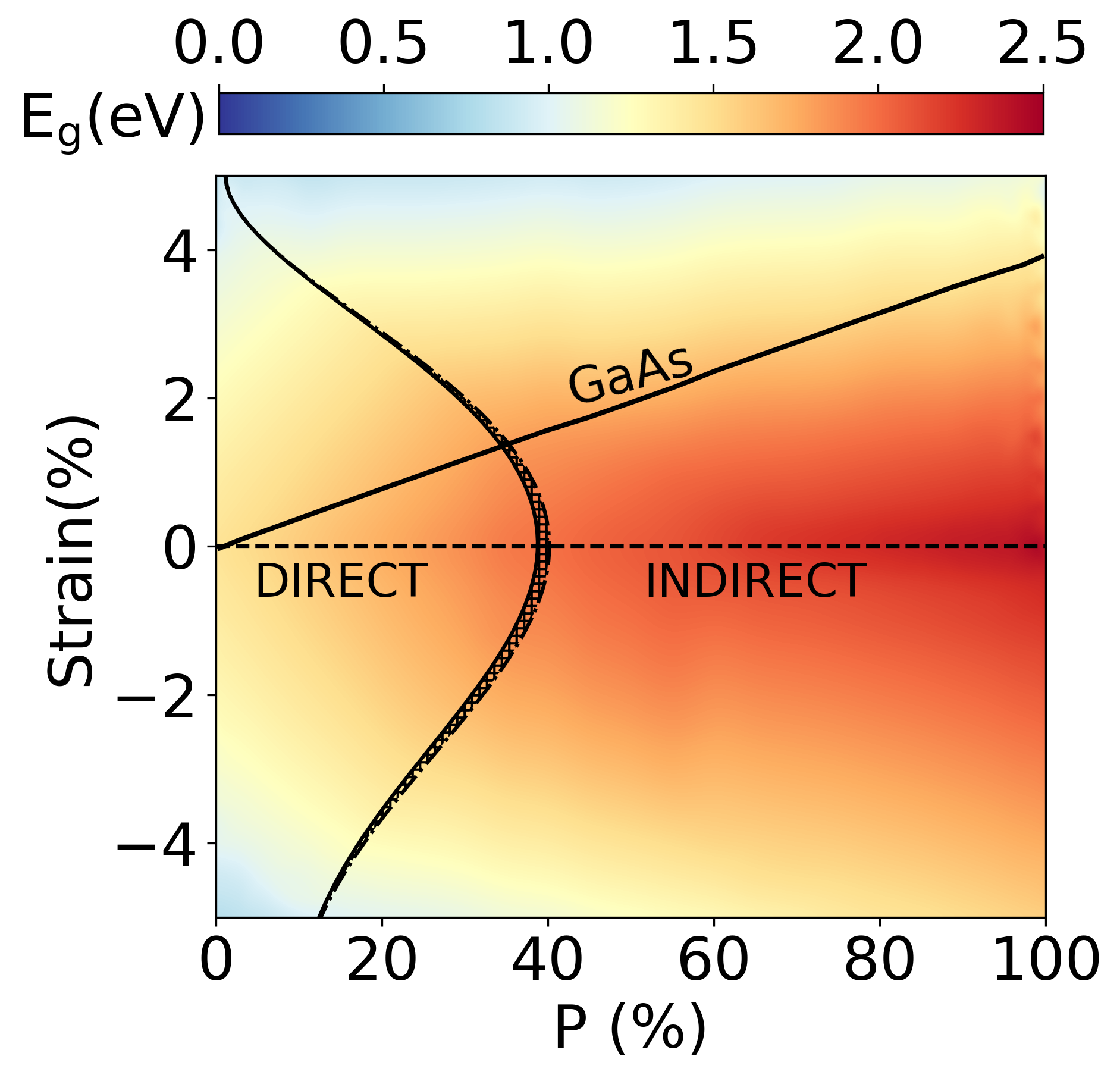 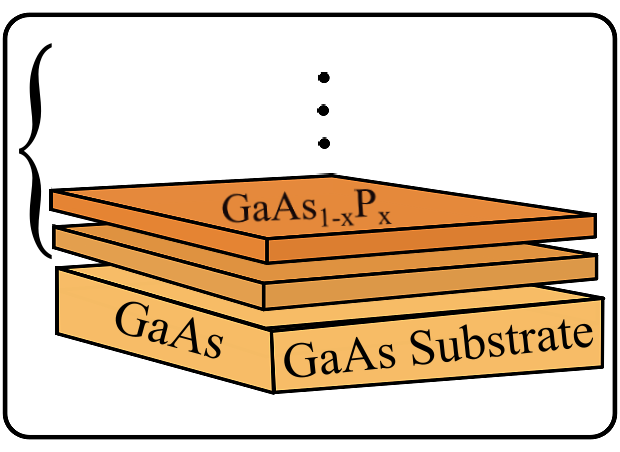 direct bandgap
B. Mondal, M. Kröner, T. Hepp, K. Volz and R. Tonner-Zech, arXiv:2302.14547 (2023)
11
Ternary III-V systems
Bandgap phase diagram: Ga(AsP) biaxial strain
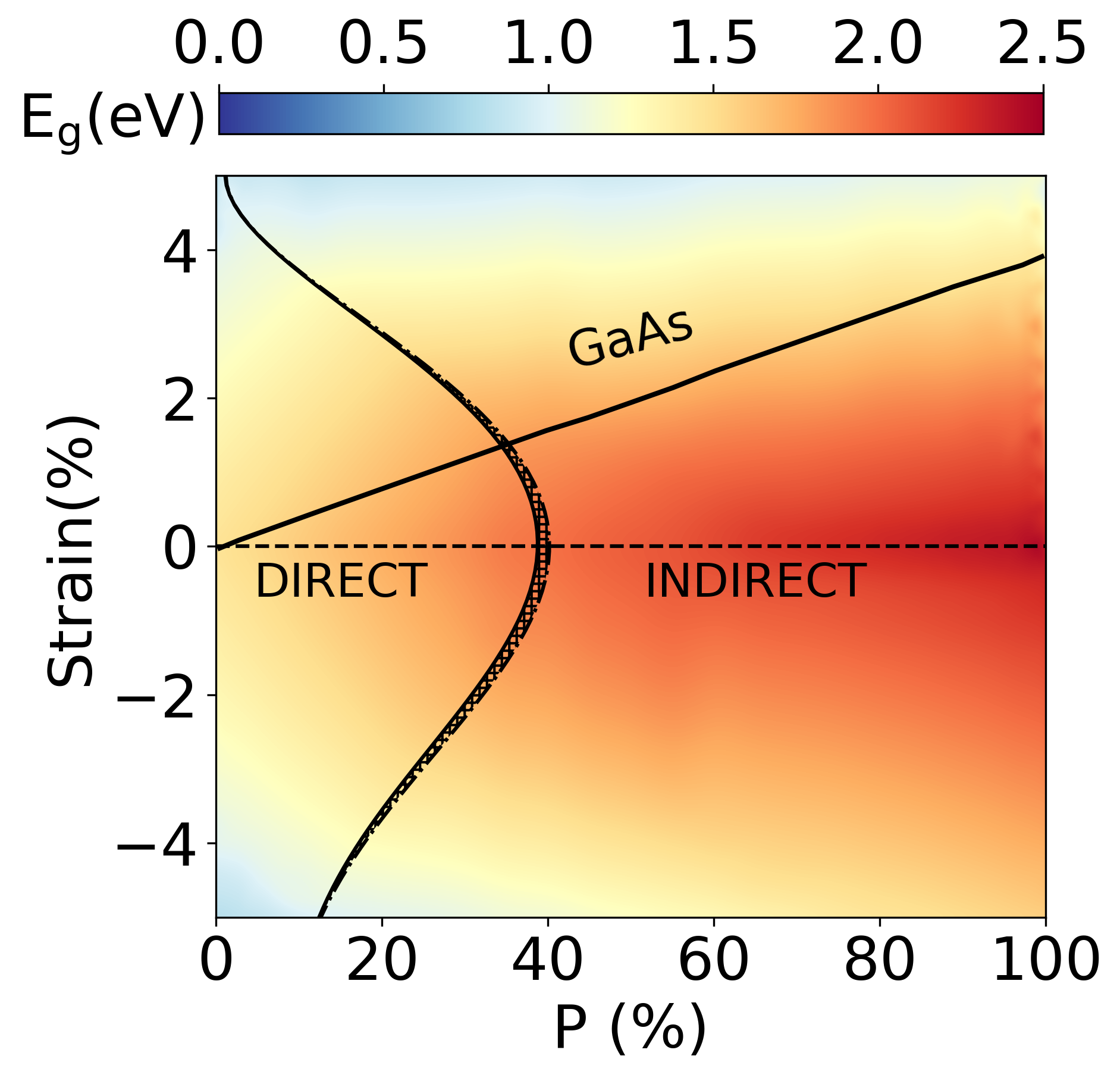 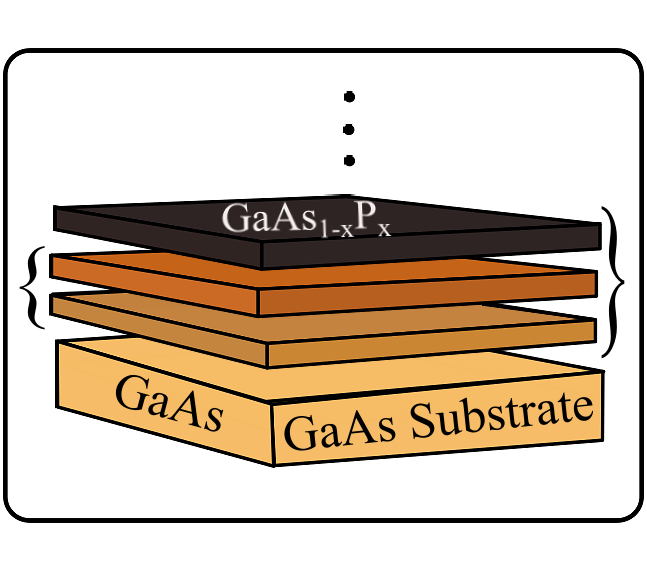 indirect bandgap
direct bandgap
B. Mondal, M. Kröner, T. Hepp, K. Volz and R. Tonner-Zech, arXiv:2302.14547 (2023)
12
Ternary III-V systems
Bandgap phase diagram: Ga(AsP) biaxial strain
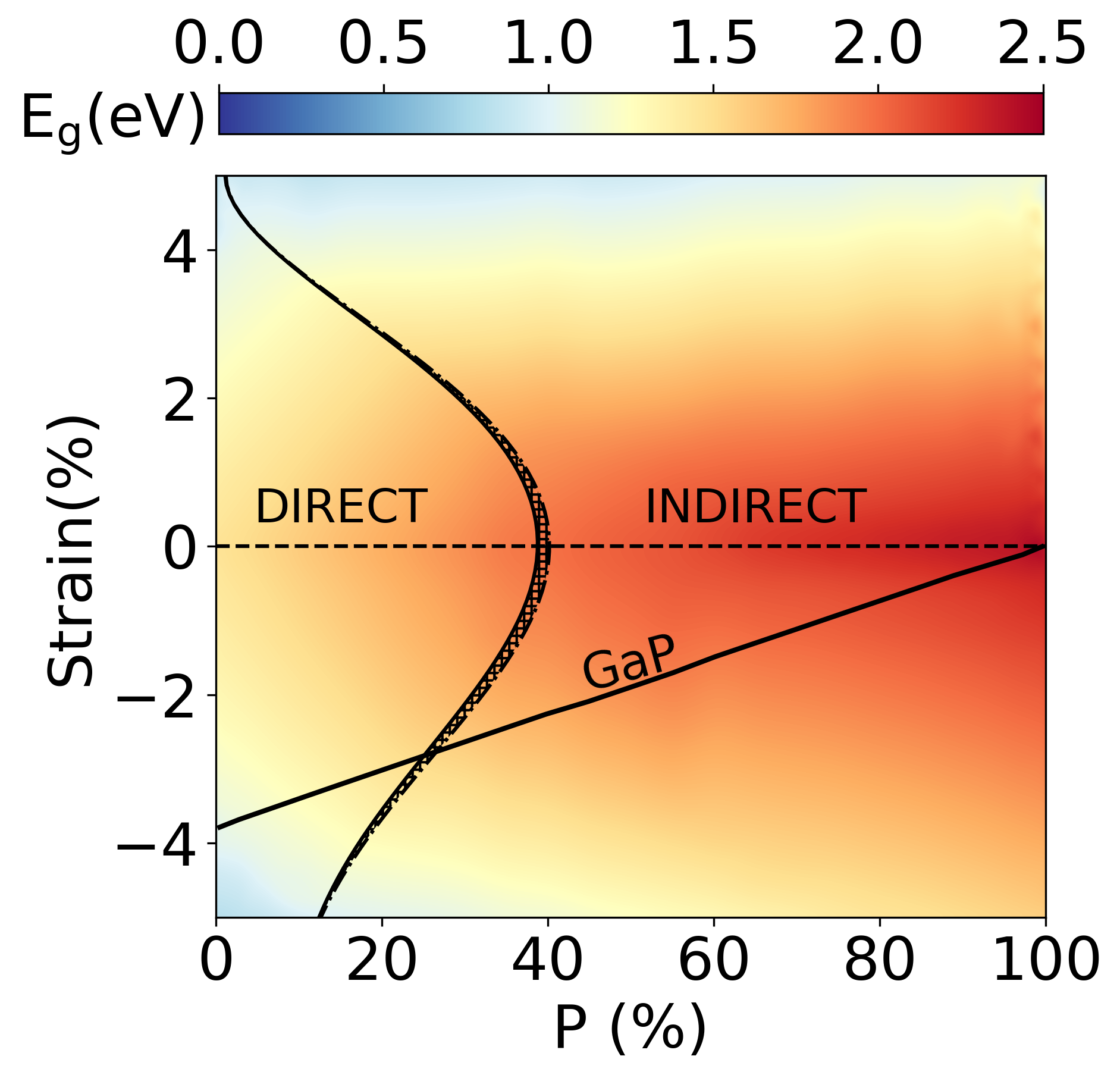 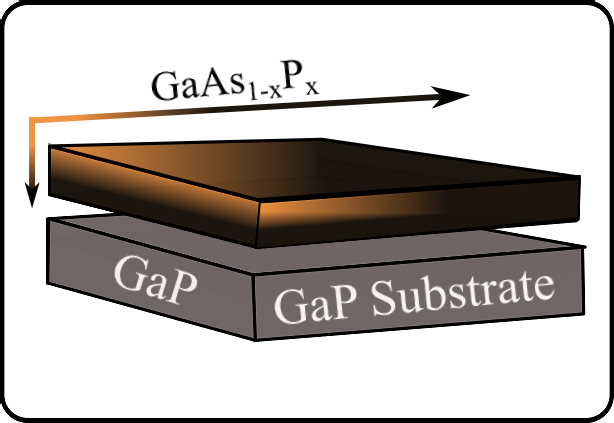 B. Mondal, M. Kröner, T. Hepp, K. Volz and R. Tonner-Zech, arXiv:2302.14547 (2023)
13
Paradigm shift: DFT  DFT-ML
Accelerated mapping
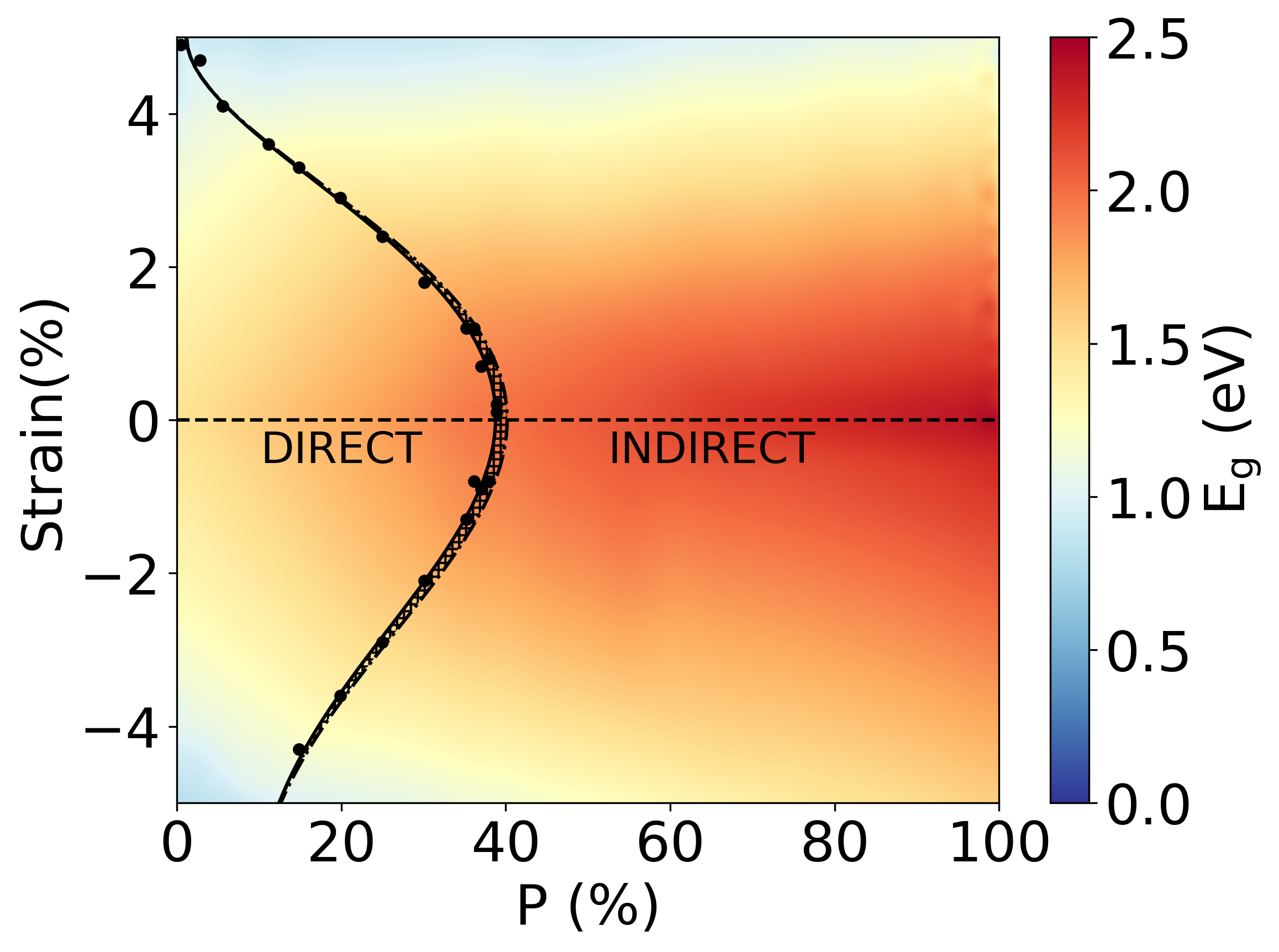 14
Paradigm shift: DFT  DFT-ML
Accelerated mapping
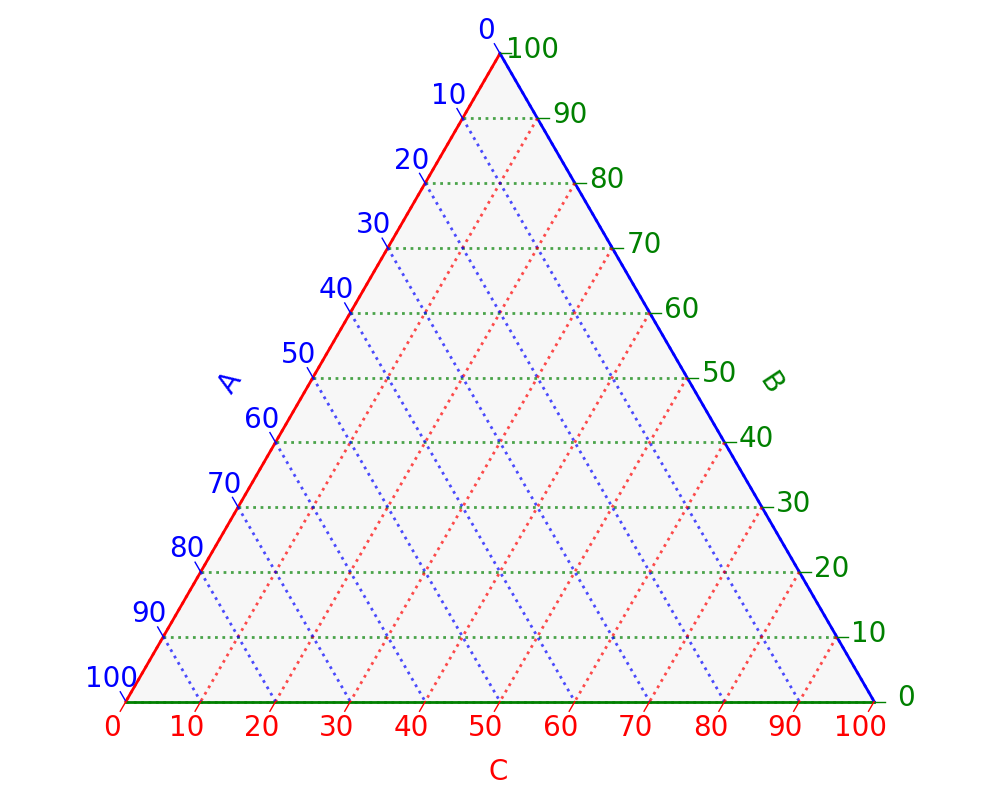 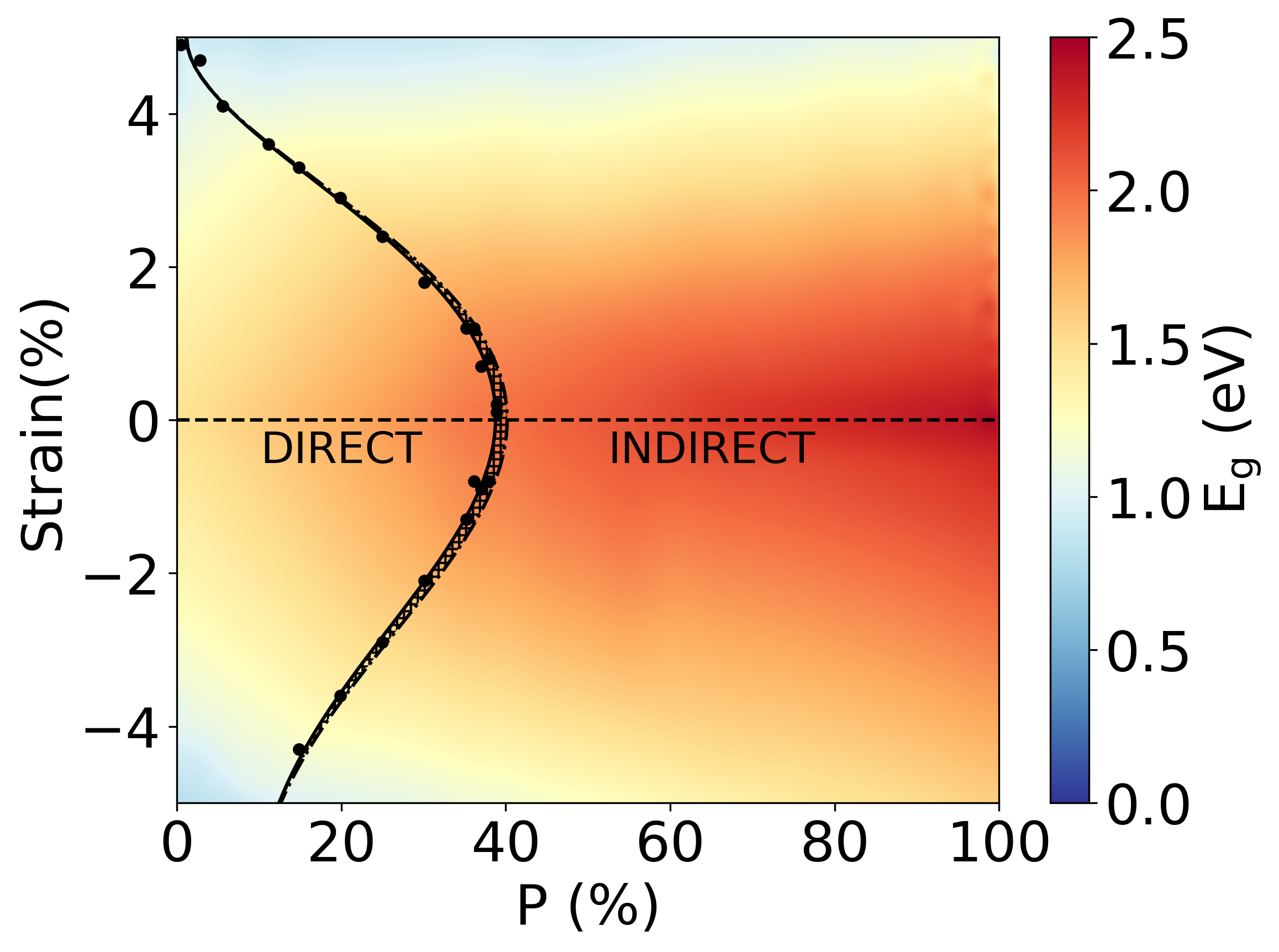 estimated required
# of DFT calculations
2,000
500,000
Strain=0
15
Paradigm shift: DFT  DFT-ML
Accelerated mapping
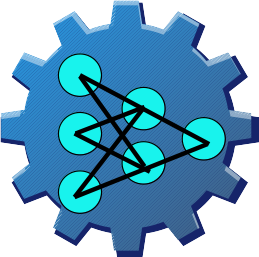 Training
Training
Predictions
16
Chapter 3
Predicting bandgap in strain-engineeredquaternary III-V semiconductors
Quaternary III-V systems
Bandgap phase diagram
Machine learning model
Supervised learning
Support vector machine 
Radial basis function kernel
Features: composition, strain
Labels: bandgap (magnitude, nature)
B. Mondal, J. Westermayr and R. Tonner-Zech, in preparation
18
Quaternary III-V systems
Bandgap phase diagram
Ga(AsPSb) biaxial strain
B. Mondal, J. Westermayr and R. Tonner-Zech, in preparation
19
Quaternary III-V systems
direct-indirect transition 
tensile
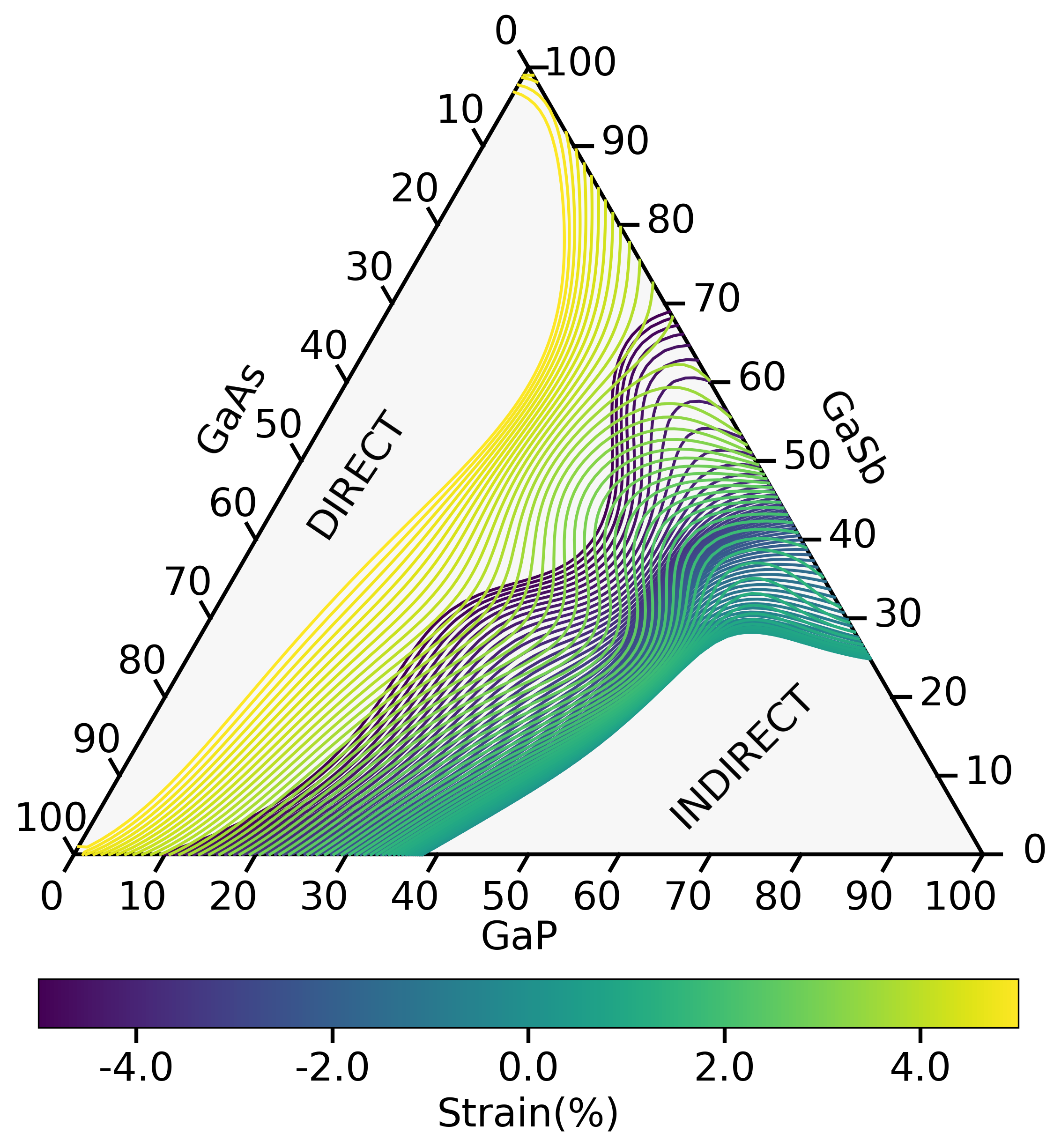 Bandgap phase diagram
no direct-indirect transition
direct-indirect transition
compressive + tensile
Ga(AsPSb) biaxial strain
B. Mondal, J. Westermayr and R. Tonner-Zech, in preparation
20
Quaternary III-V systems
Bandgap phase diagram: Ga(AsPSb) substrate effect
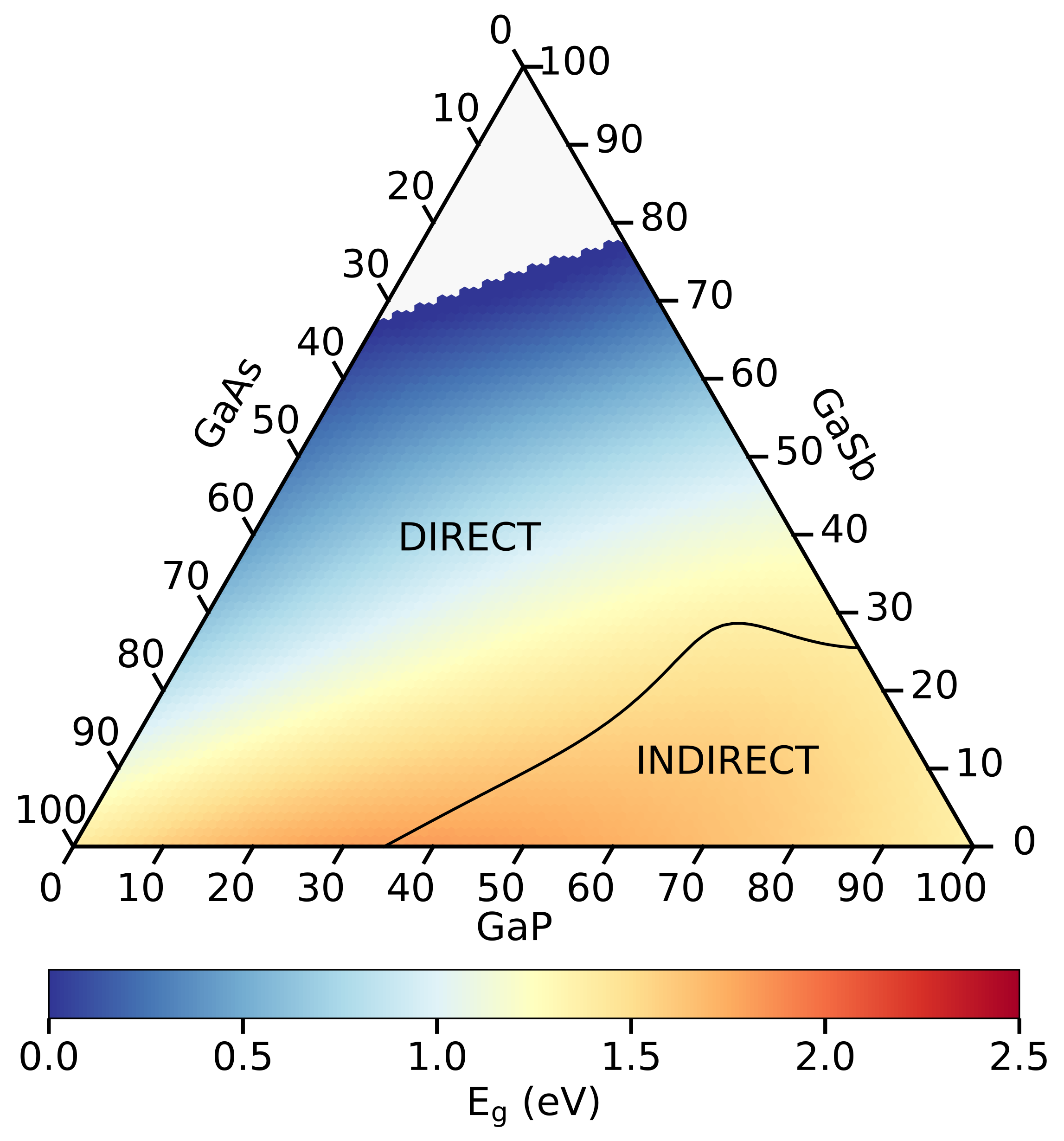 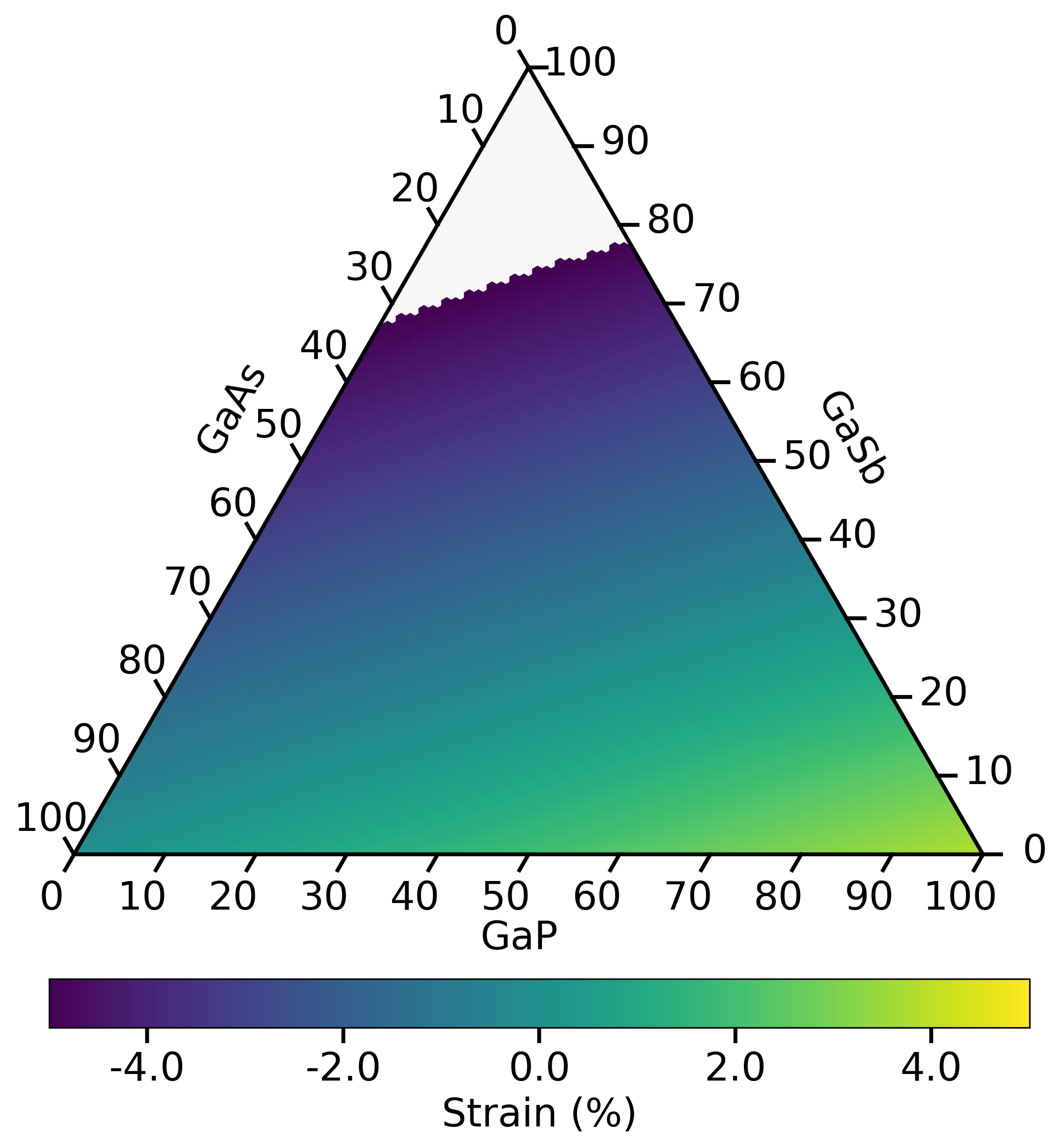 Ga(AsPSb)/GaAs
B. Mondal, J. Westermayr and R. Tonner-Zech, in preparation
21
Summary
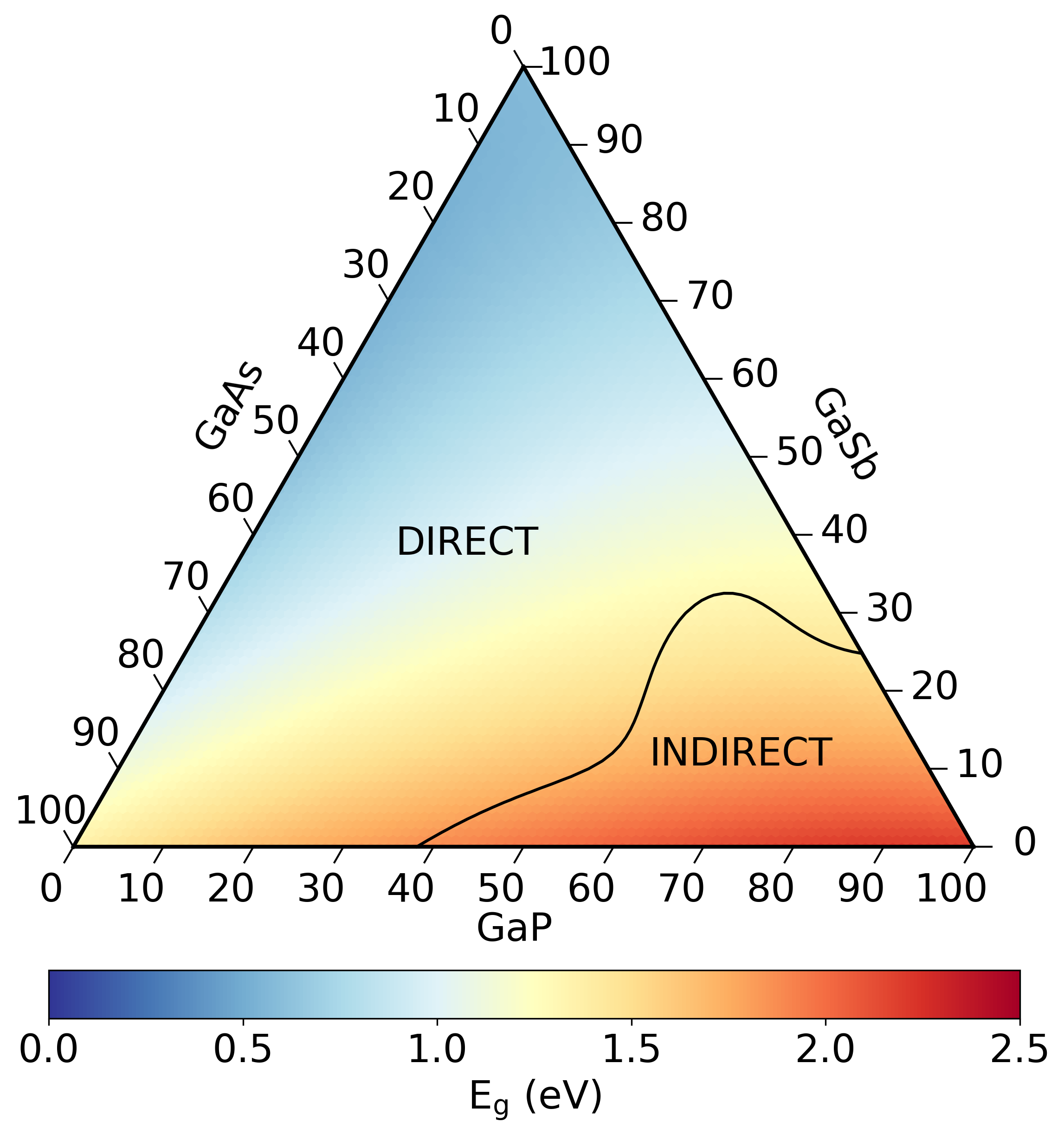 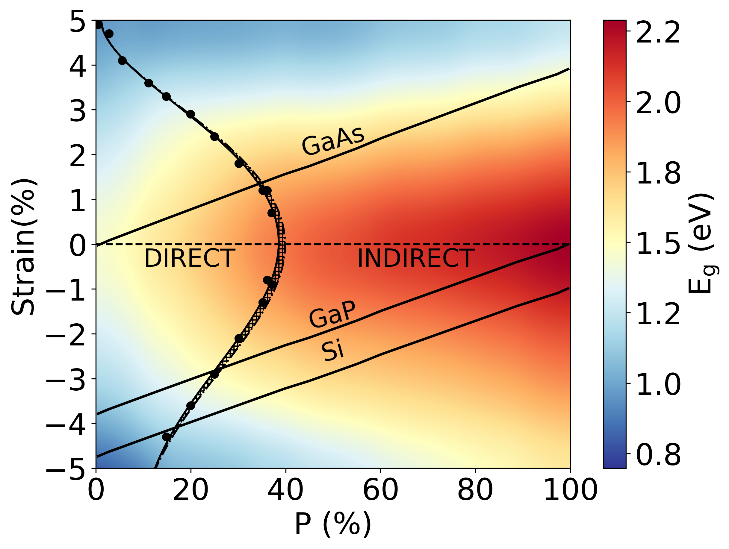 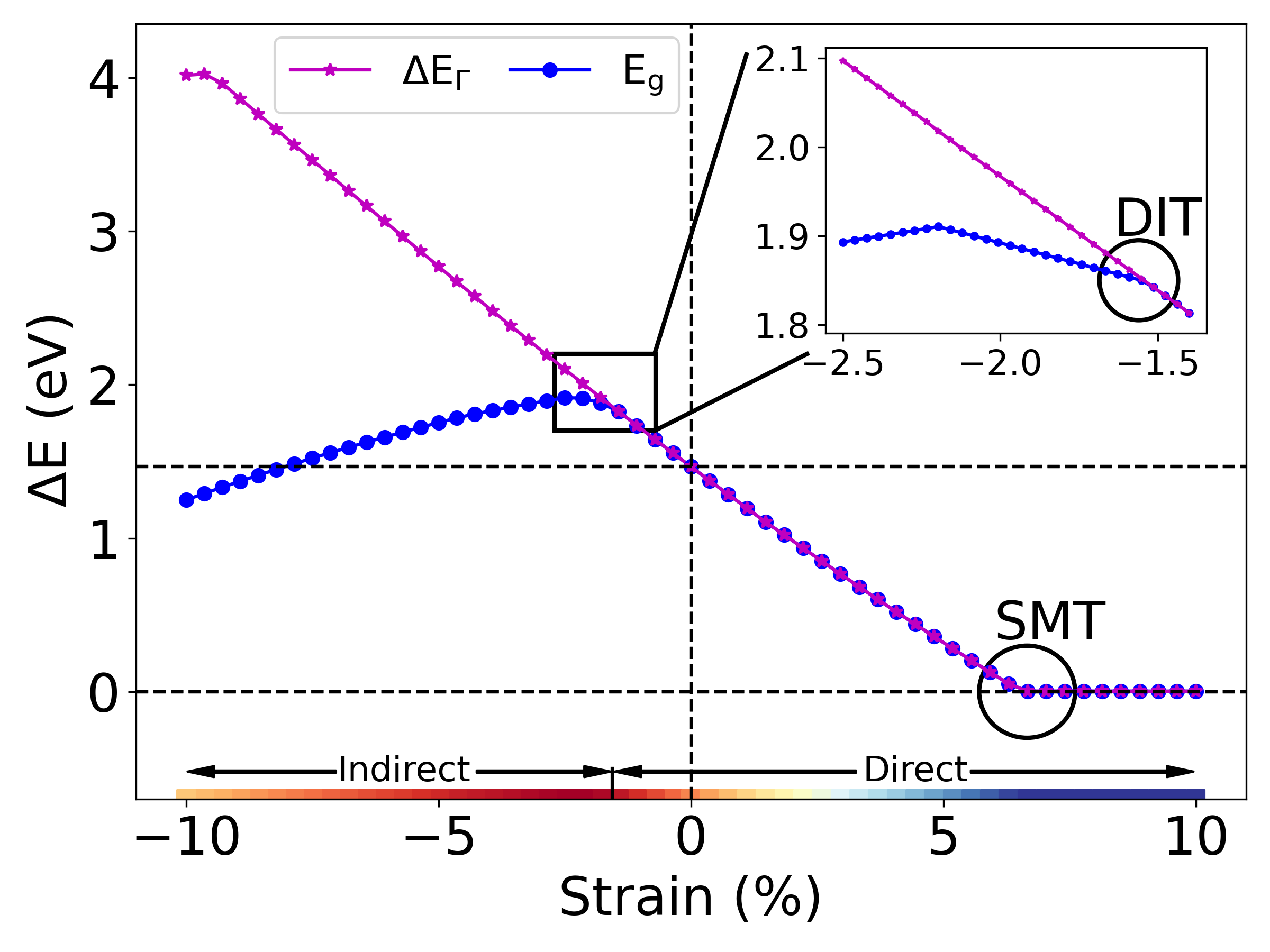 direct-indirect
transition
Band unfolding
Machine learning
Binary
Ternary
Quaternary
Strain-induced direct-indirect bandgap transition
Predictive composition-strain-bandgap mapping
Bandgap phase diagram
Machine learning accelerated bandgap phase diagram
https://bmondal94.github.io/Bandgap-Phase-Diagram (find in contribution abstract)
22
Acknowledgements
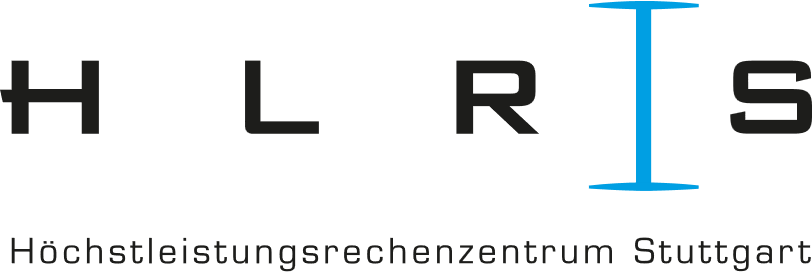 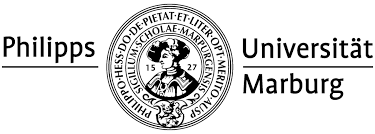 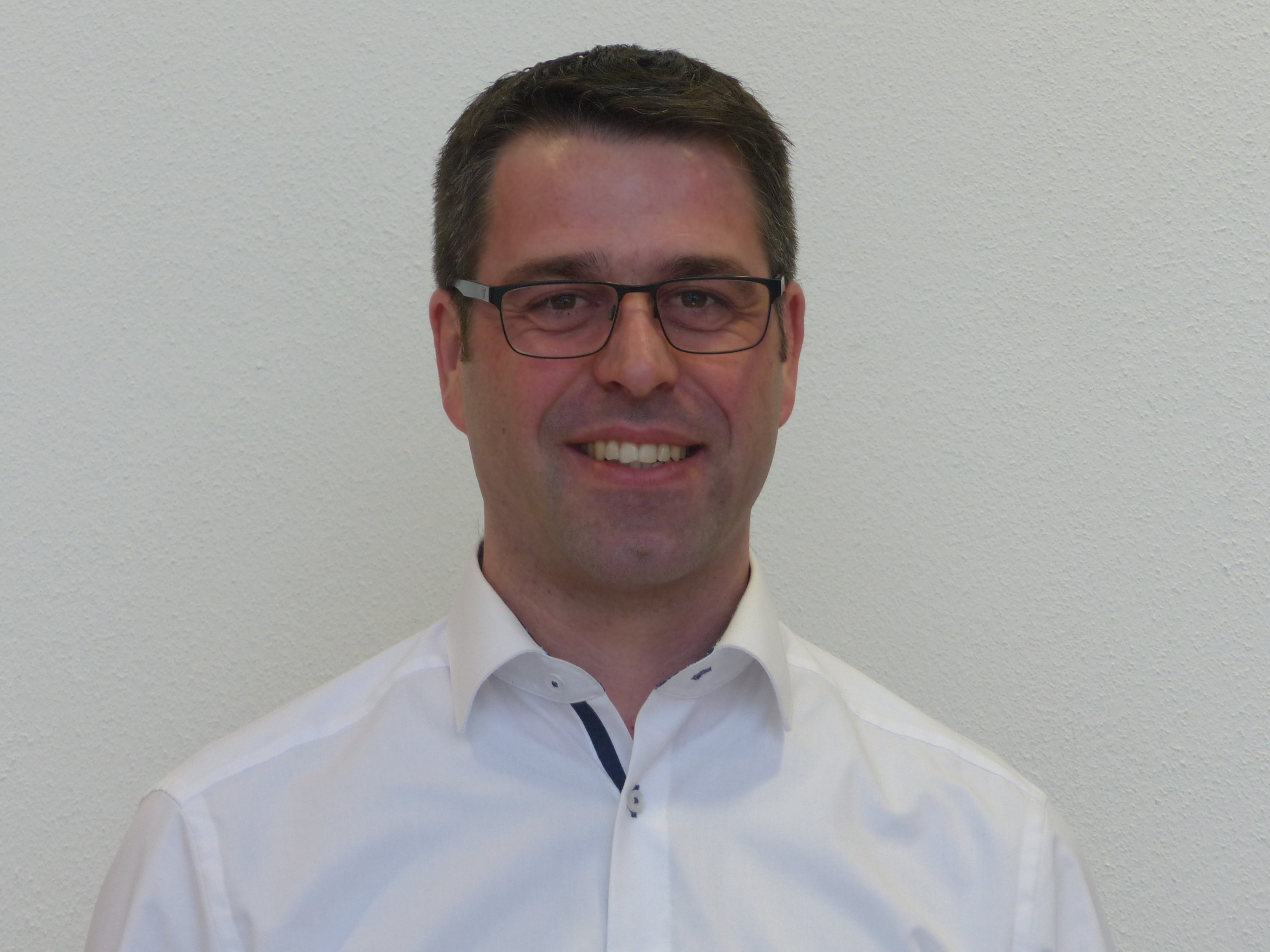 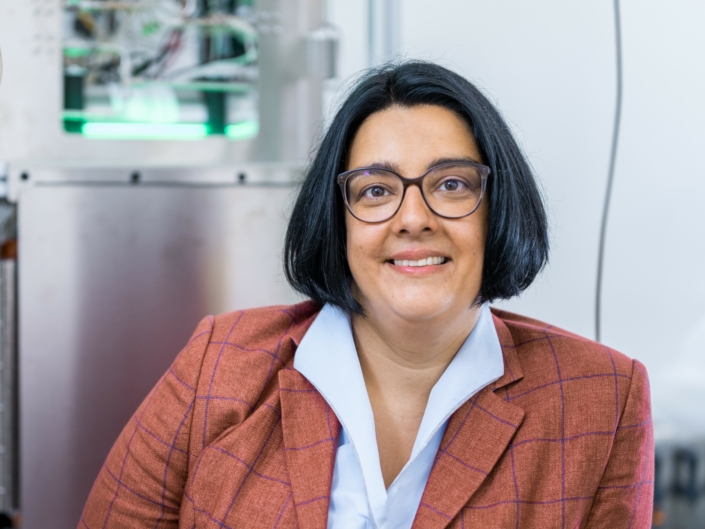 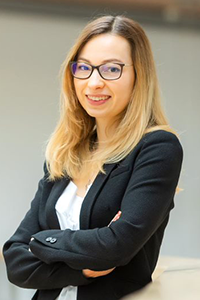 HRZ | Hochschulrechenzentrum
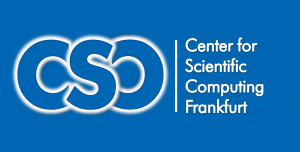 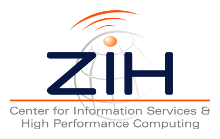 Prof. Dr. Ralf Tonner-Zech
Prof. Dr. Kerstin Volz
Prof. Dr. Julia Westermayr
Marcel Kröner
Thilo Hepp
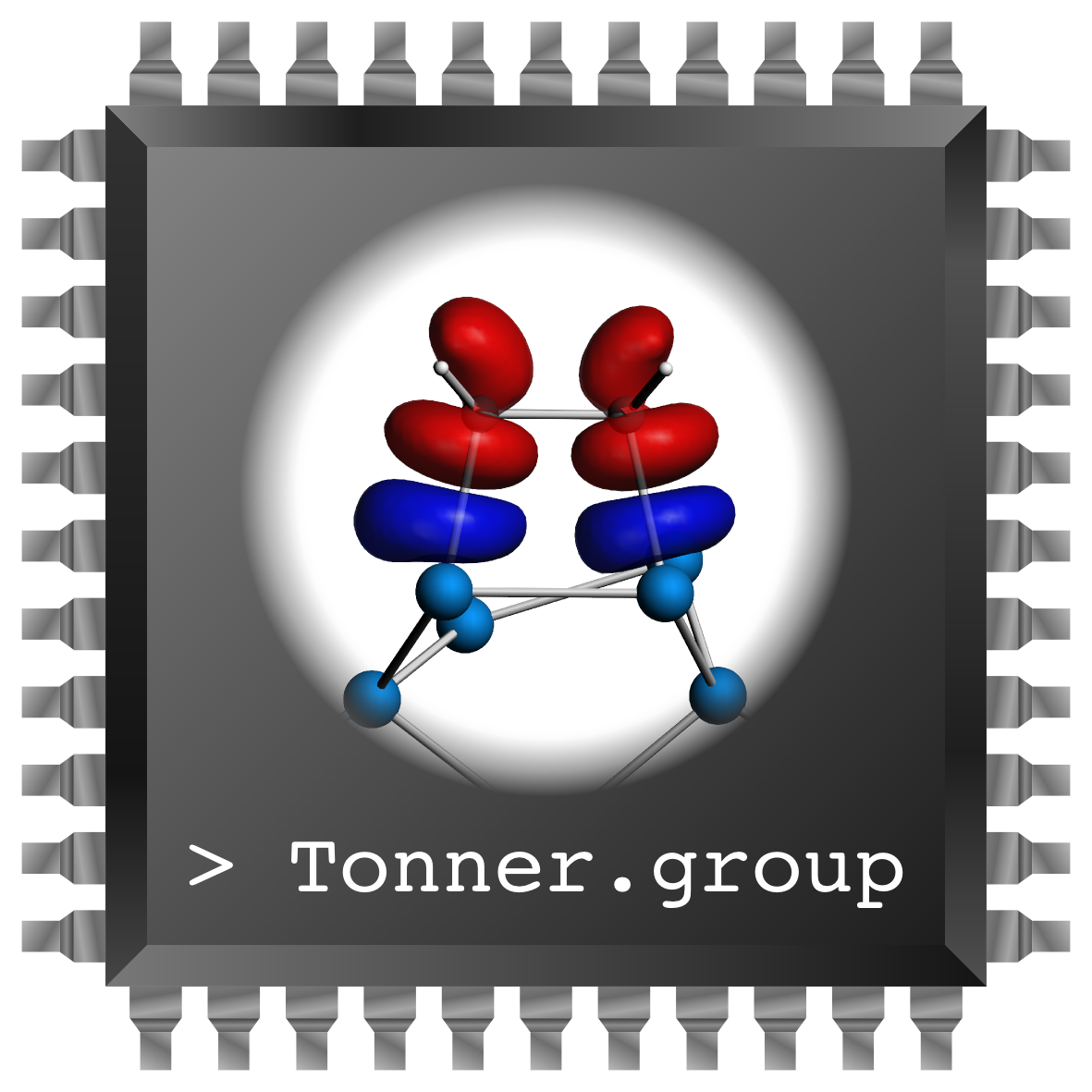 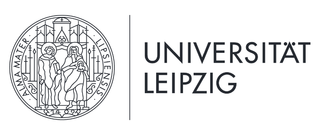 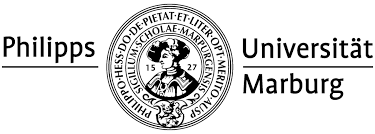 https://bmondal94.github.io/Bandgap-Phase-Diagram (find in contribution abstract)
23
Extra
Ternary III-V systems
Bandgap phase diagram: Ga(AsP) biaxial strain
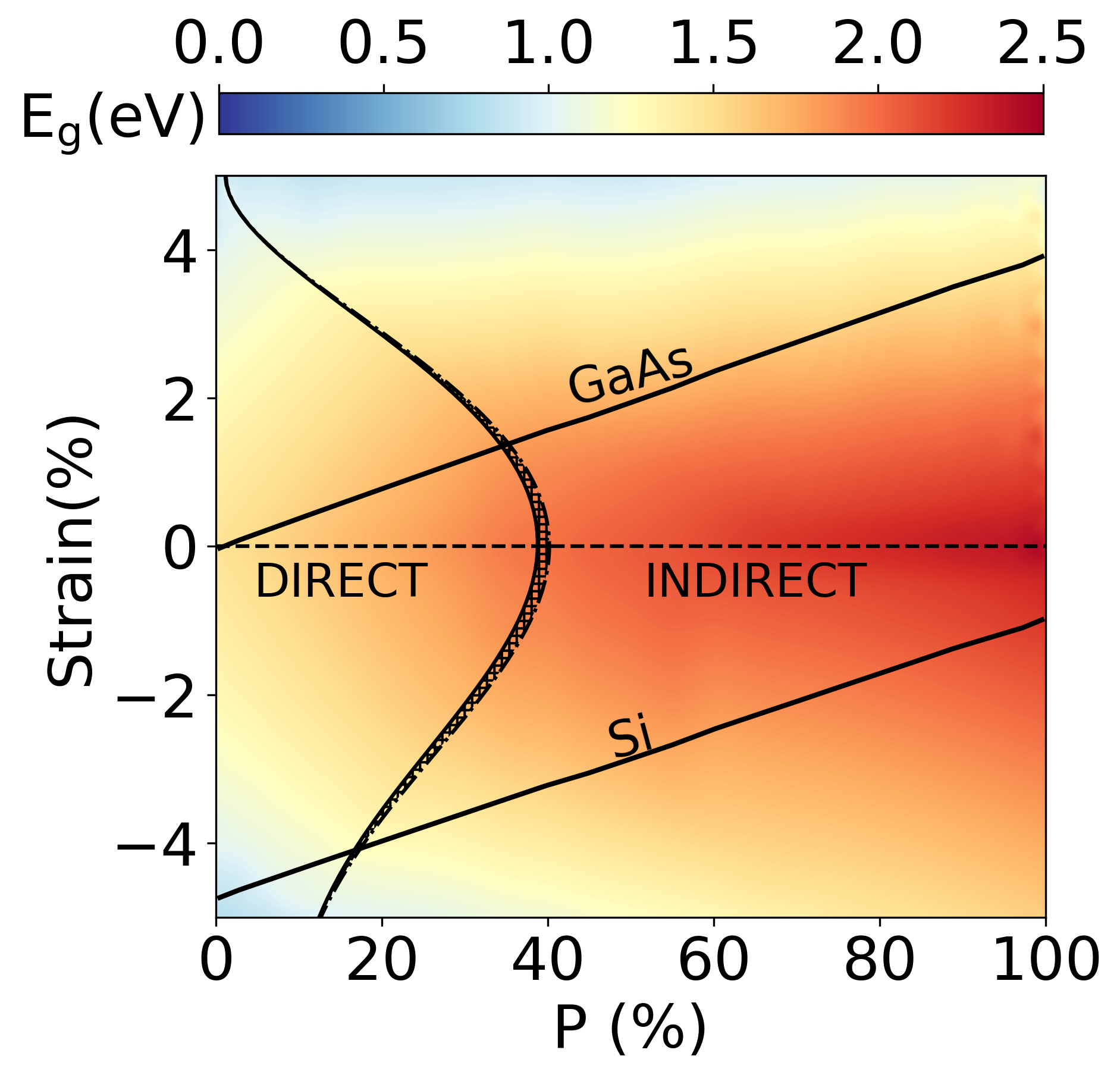 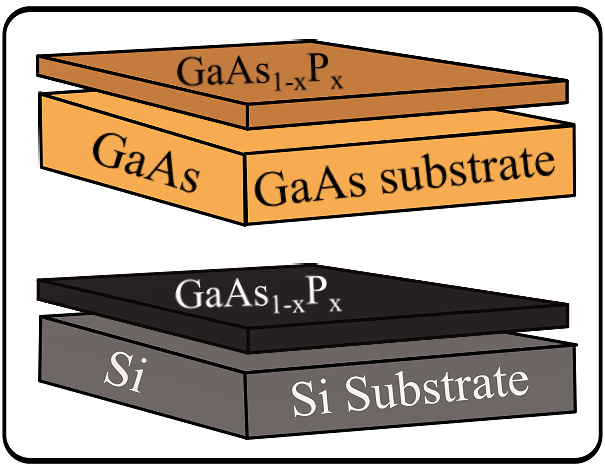 direct bandgap
X
indirect bandgap
X
B. Mondal, M. Kröner, T. Hepp, K. Volz and R. Tonner-Zech, arXiv:2302.14547 (2023)
25
Bloch spectral weight
fold2Bloch: https://github.com/rubel175/fold2Bloch-VASP, last accessed 2022
26
V. Popescu, A. Zunger, Phys. Rev. b 85, 085201 (2012)
GaAs: isotropic compressive strain
(Γ : L : X) Bloch weights
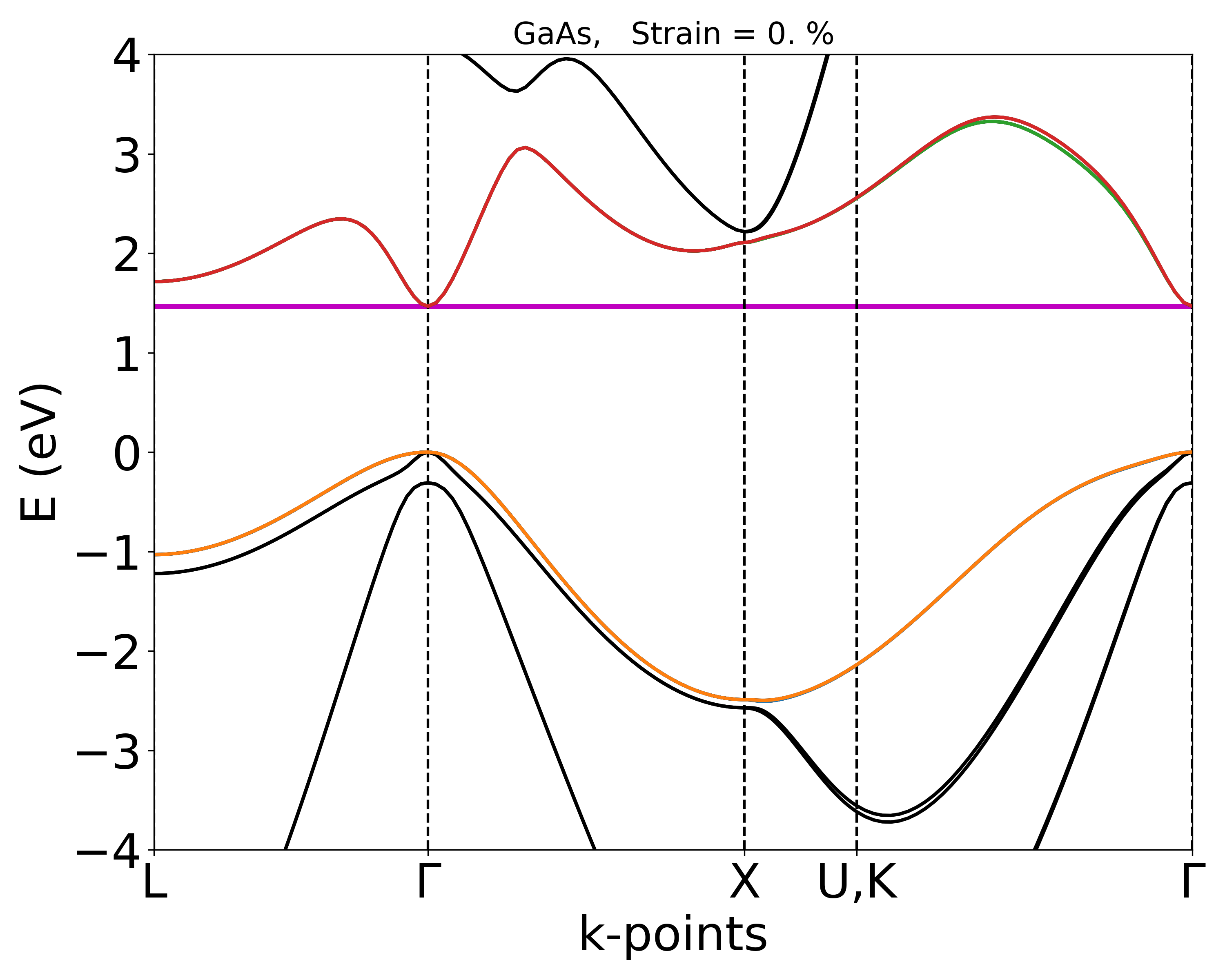 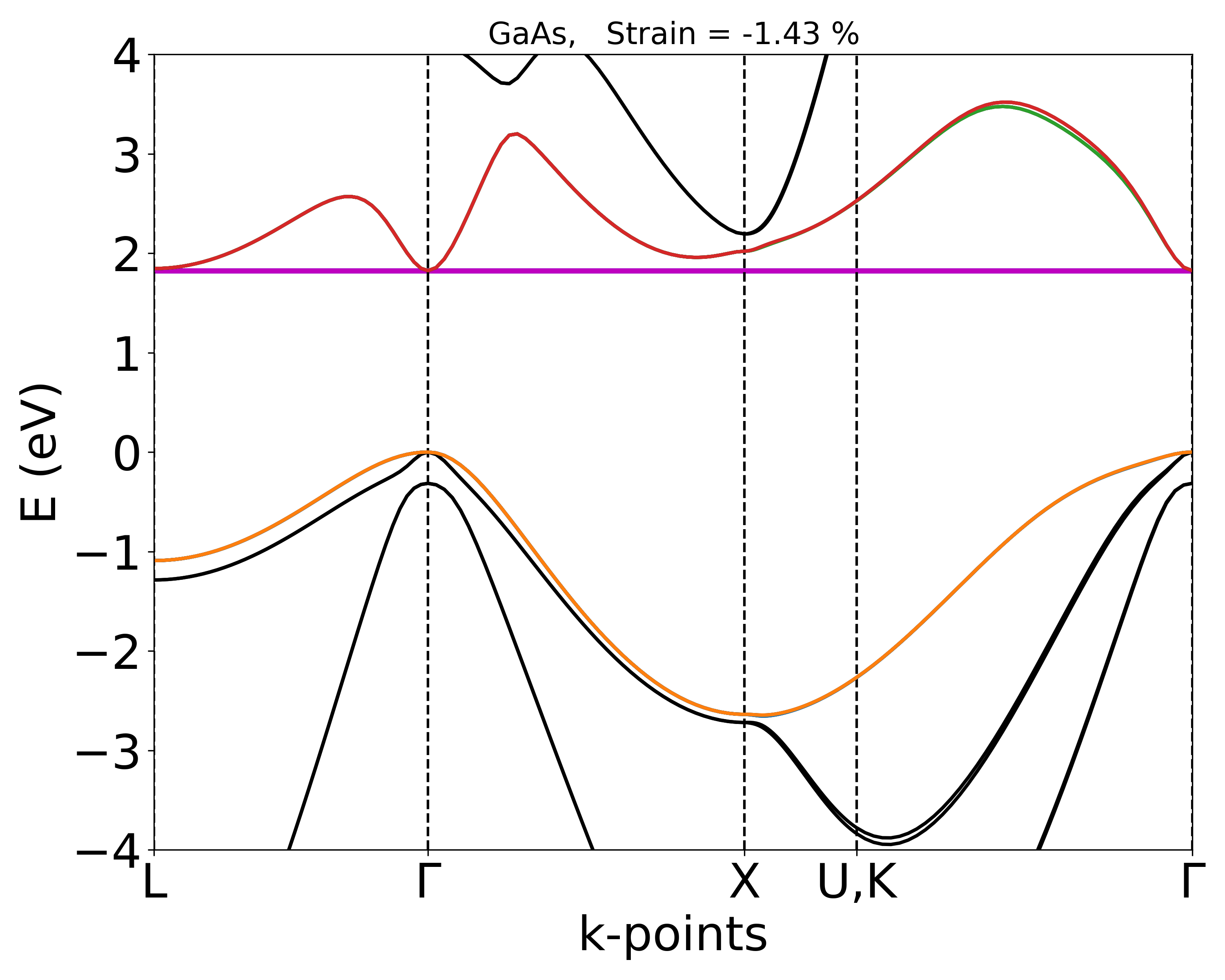 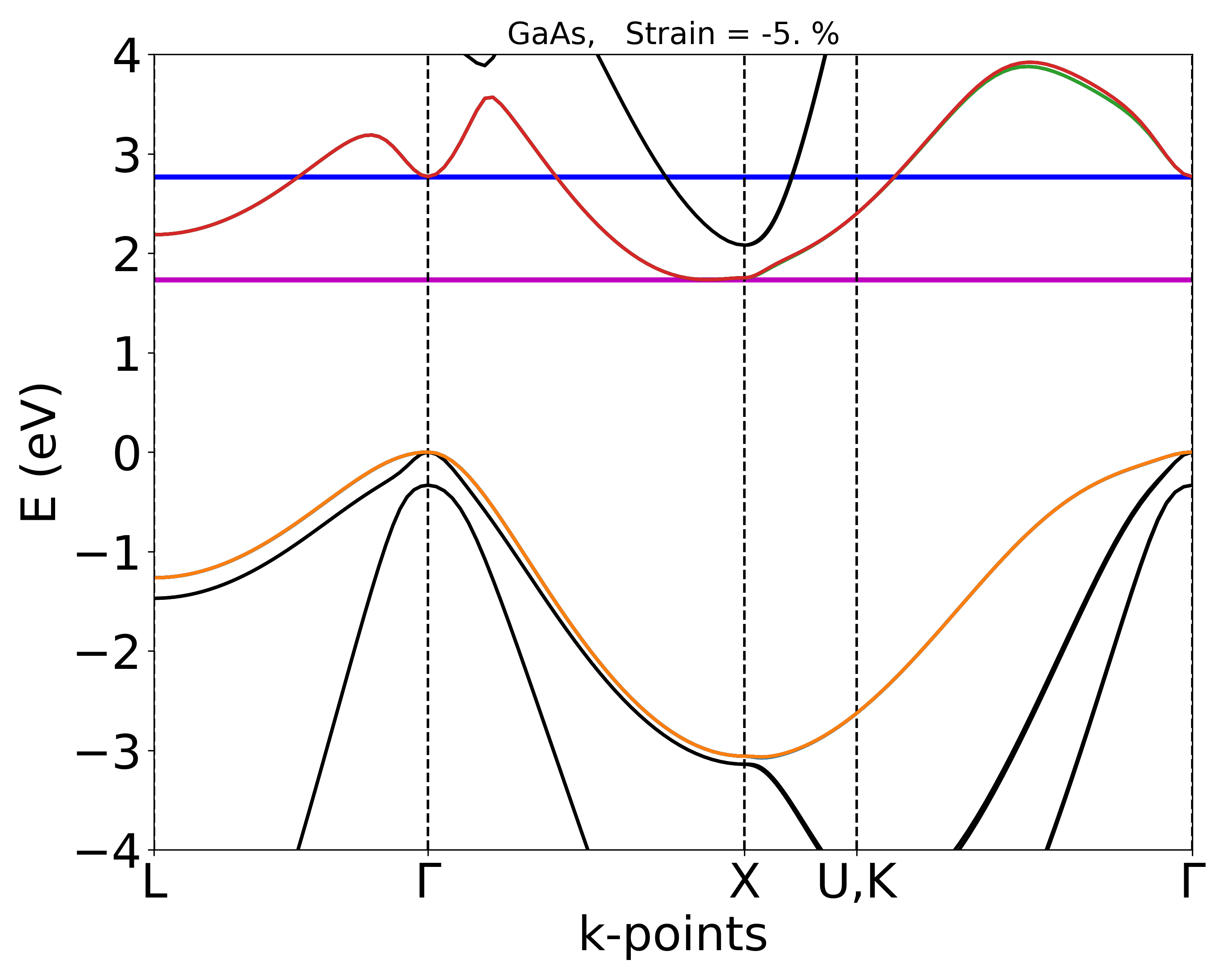 Γ : L : X = 100:0:0
Γ : L : X = 50:50:0
Γ : L : X = 0:0:100
Indirect bandgap
Direct bandgap
Direct-indirect transition
27
Direct-indirect transition
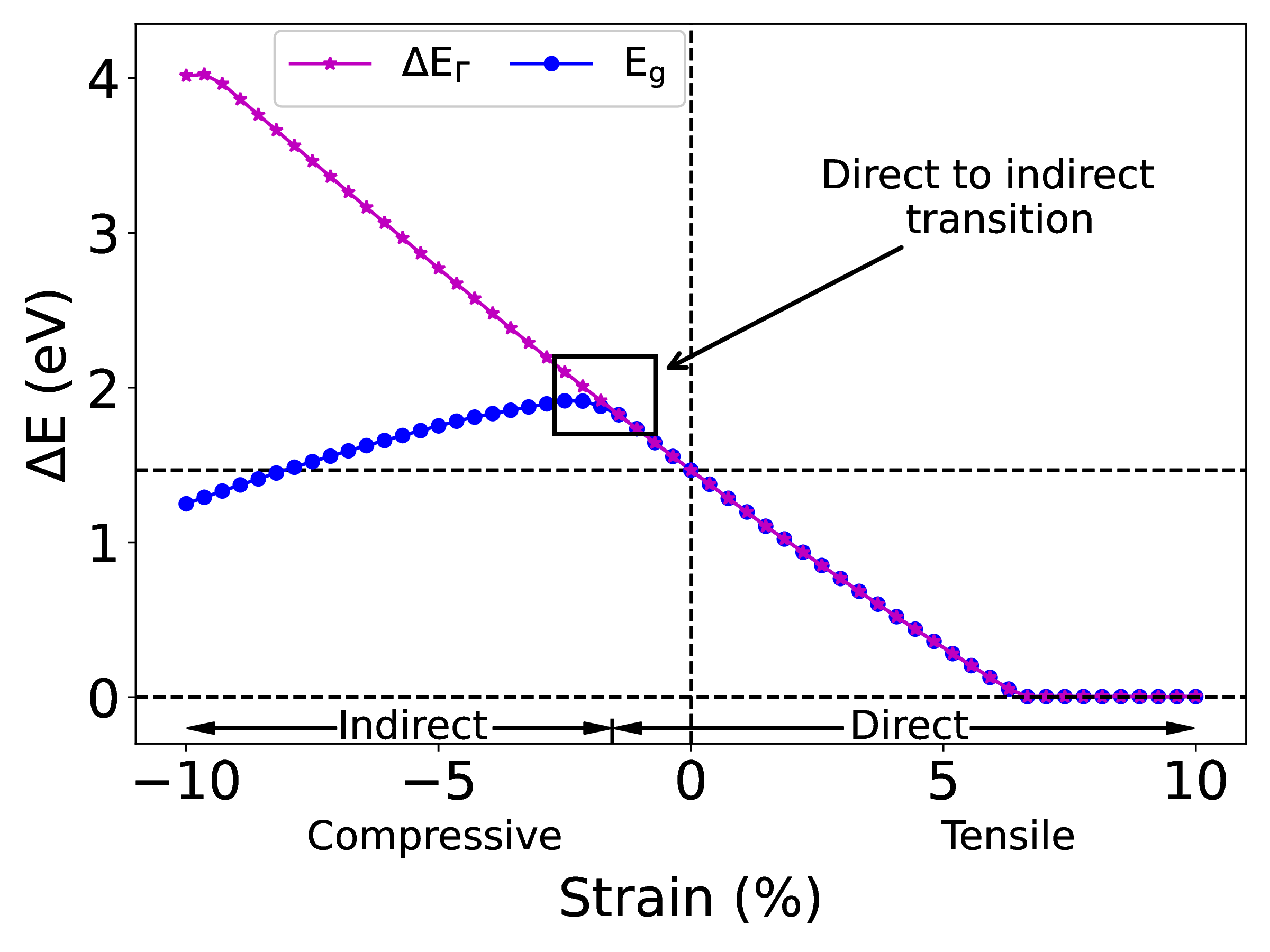 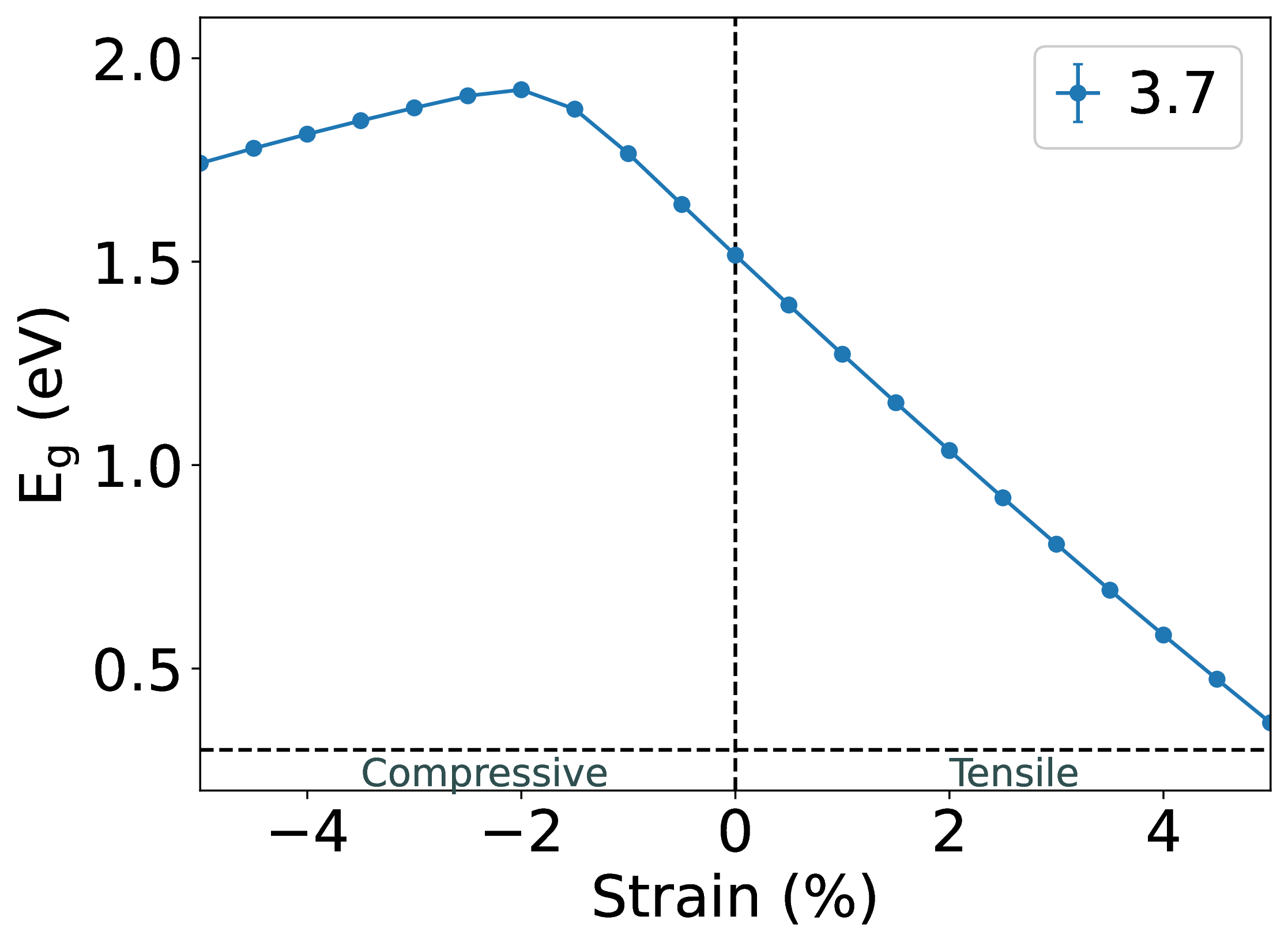 GaAs0.963P0.037 isotropic strain
GaAs isotropic strain
28
GaAsP: Direct-indirect transition
(Γ : L : X) Bloch weights
(Γ : [L or X]) Bloch weights
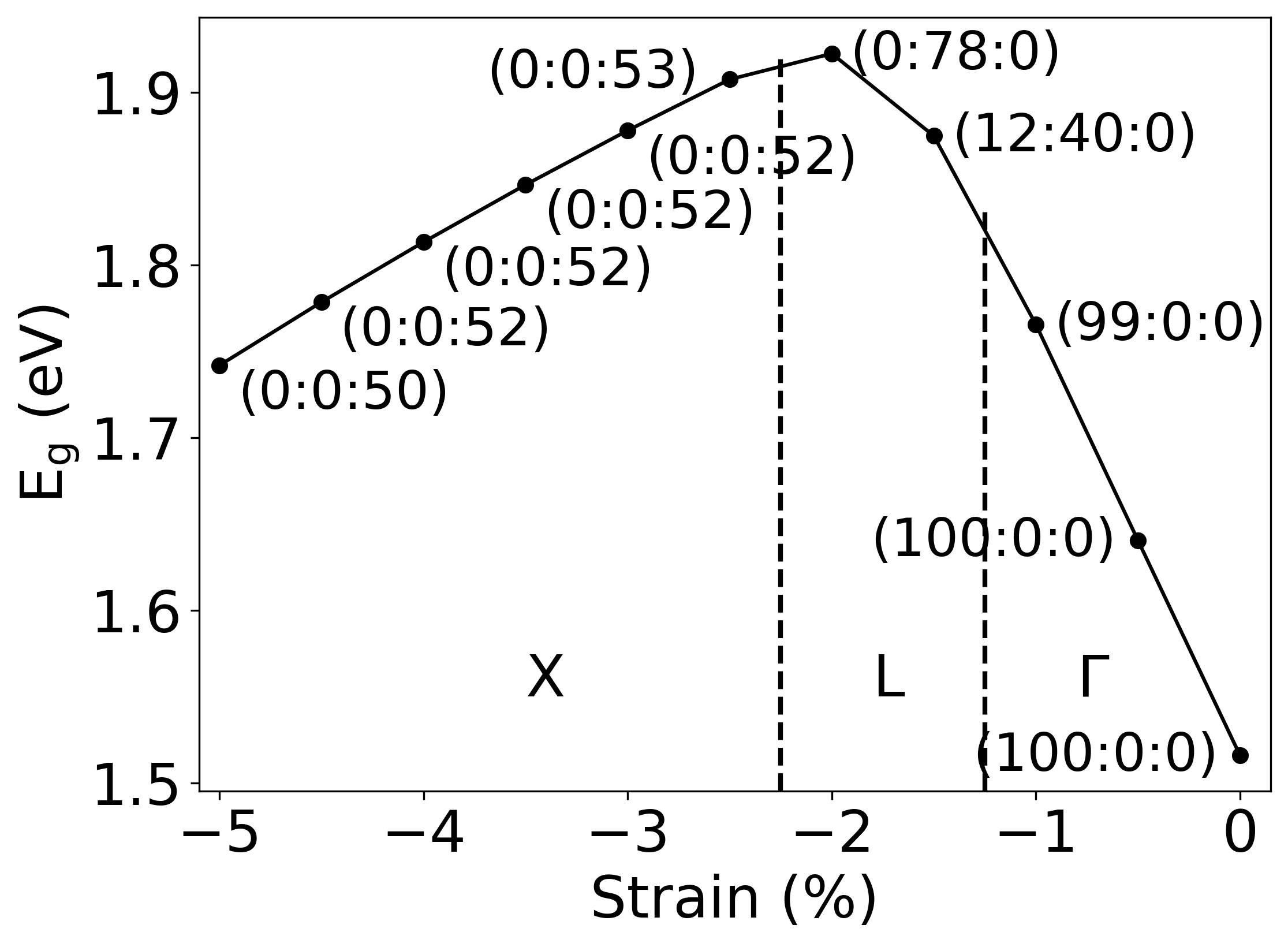 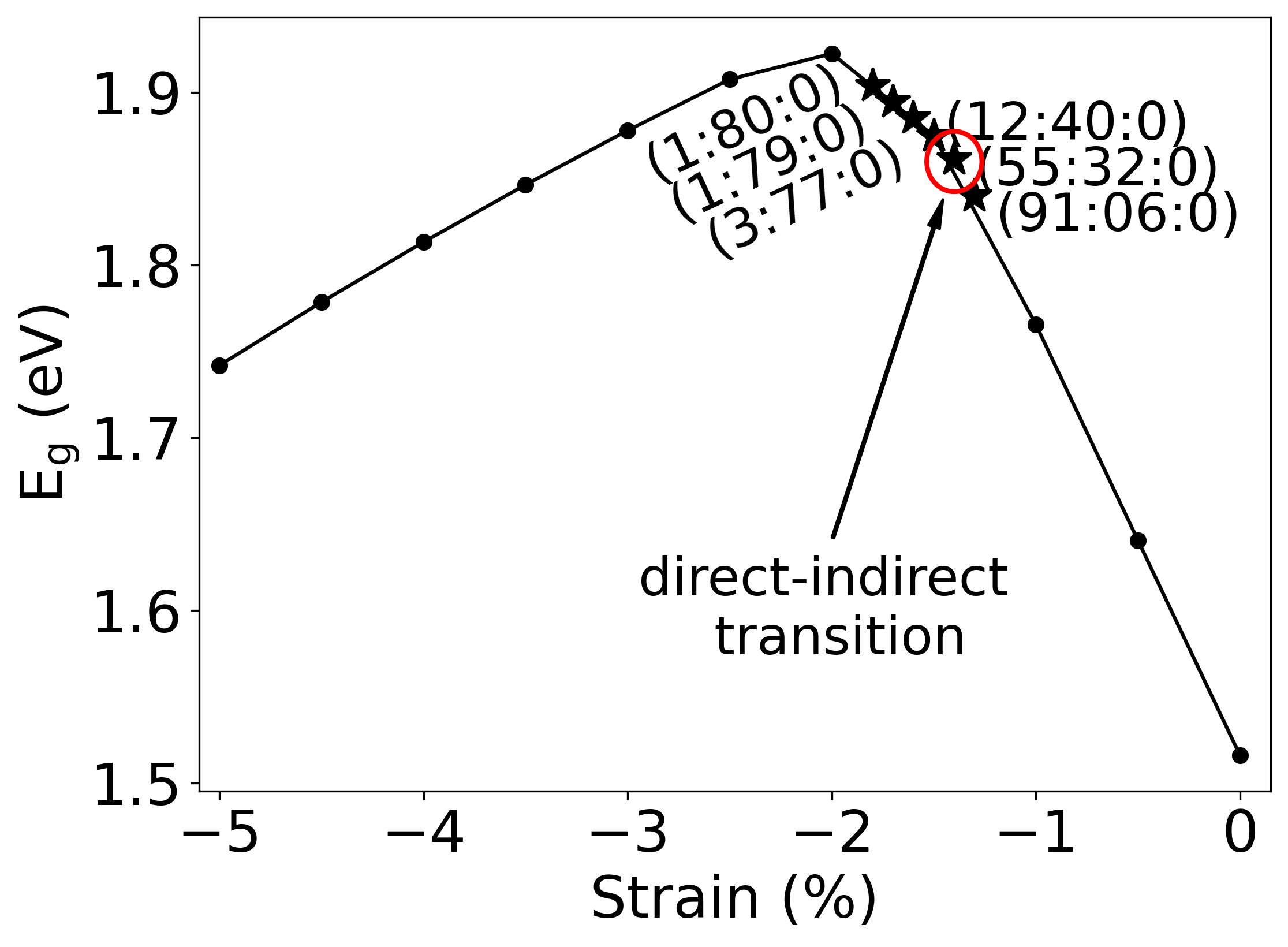 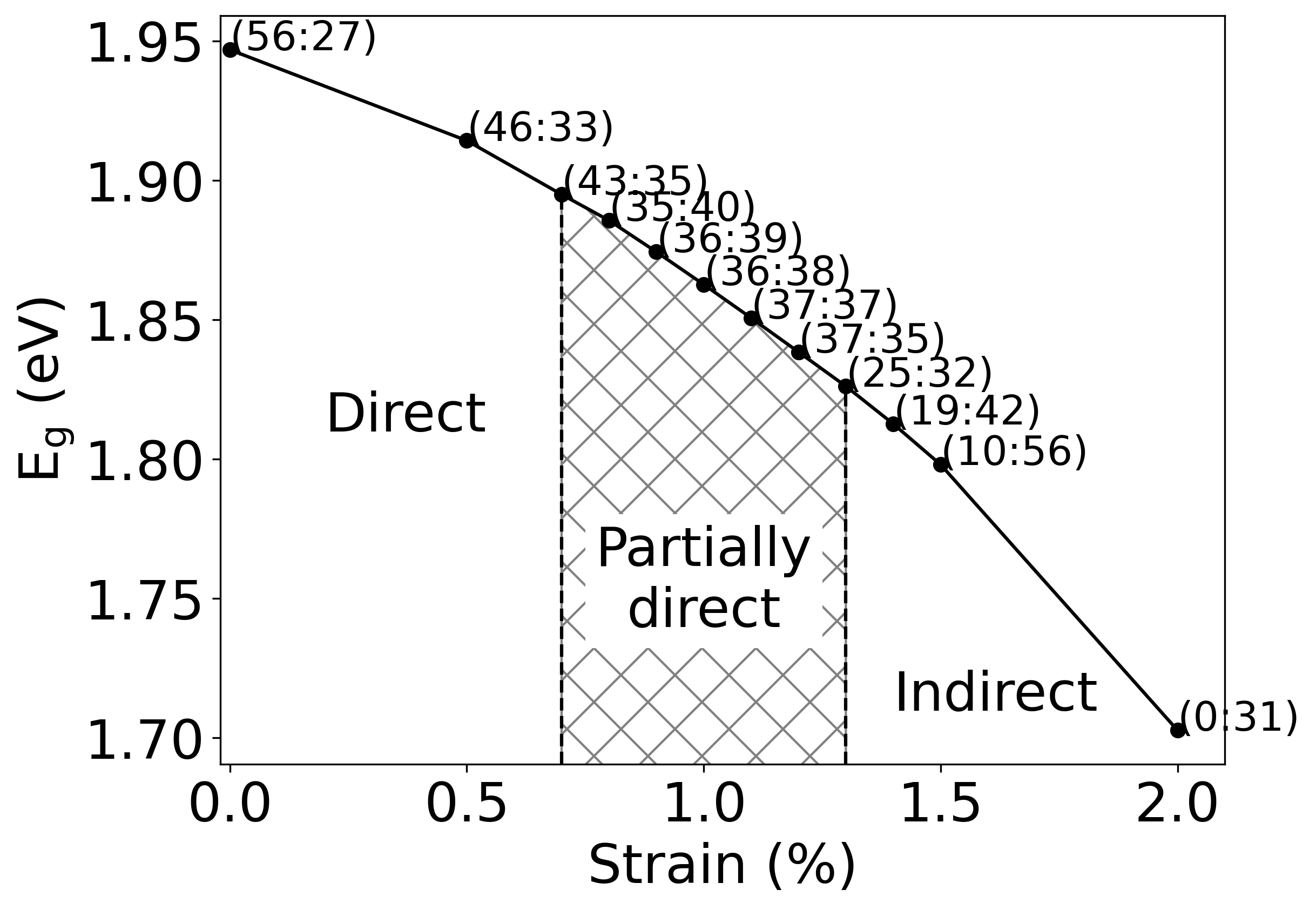 GaAs0.63P0.37 
Biaxial tensile strain
GaAs0.963P0.037 
isotropic compressive strain
29
GaAsP bandstructures
GaAs0.963P0.037: Isotropic compressive strain
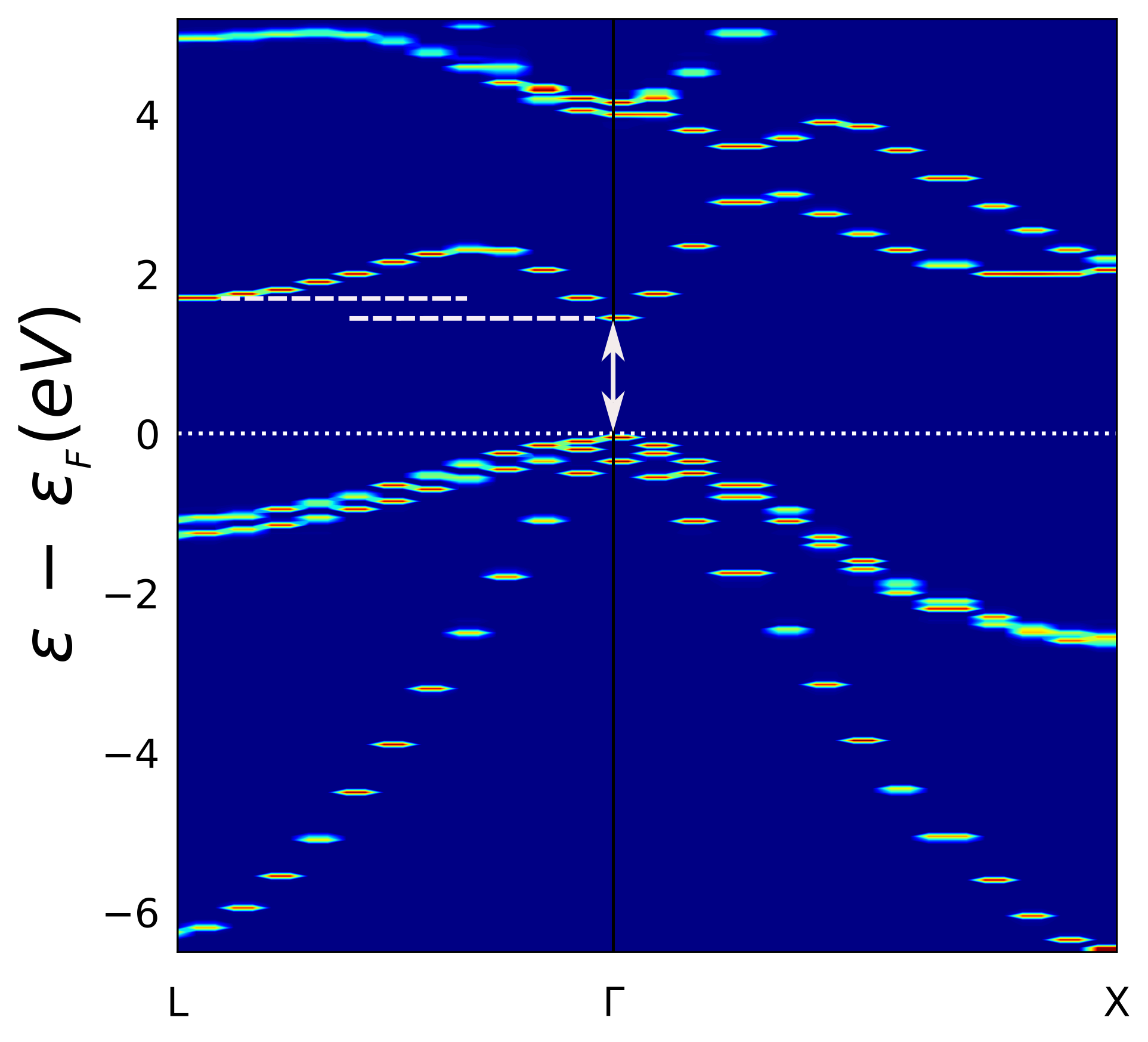 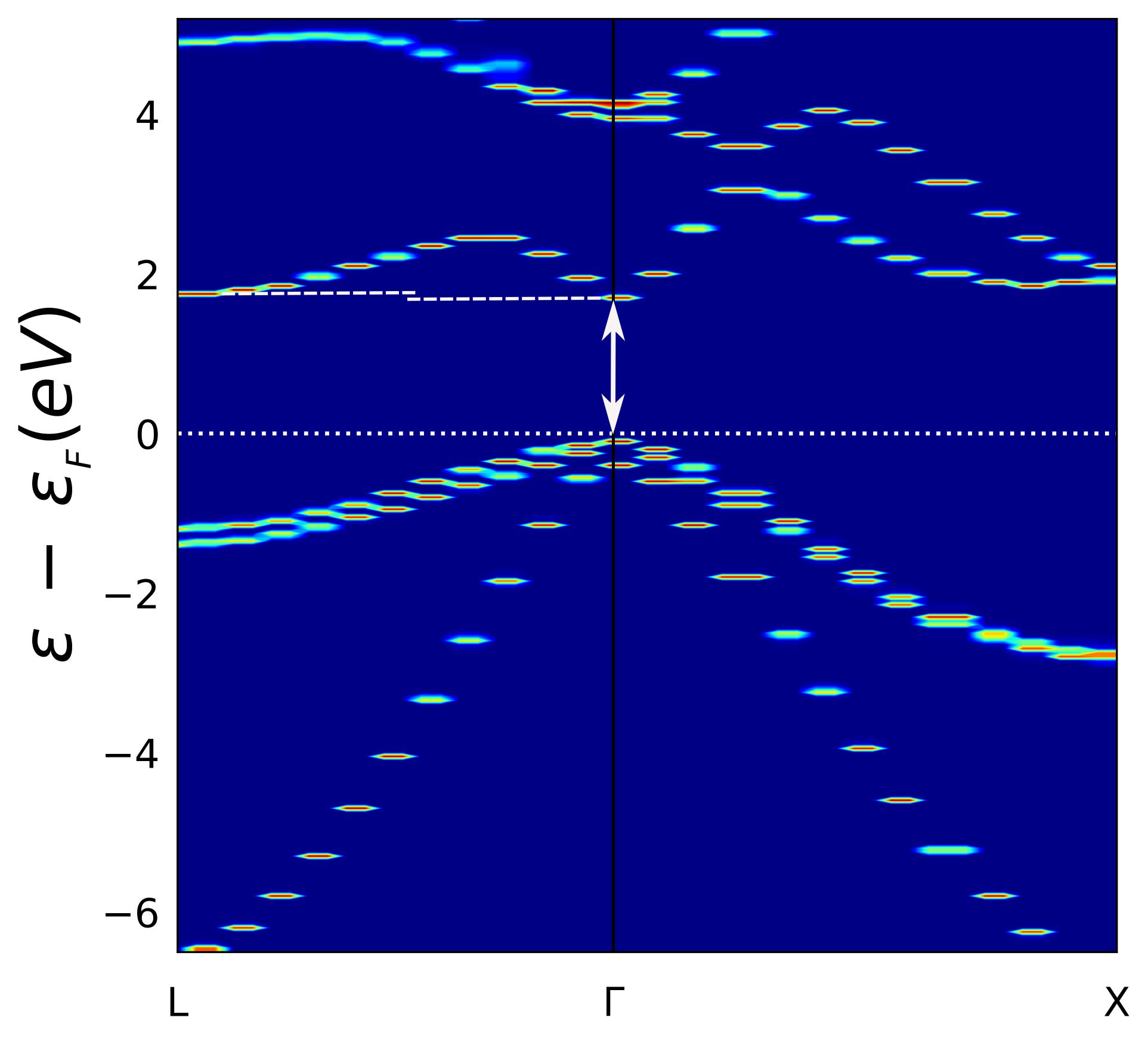 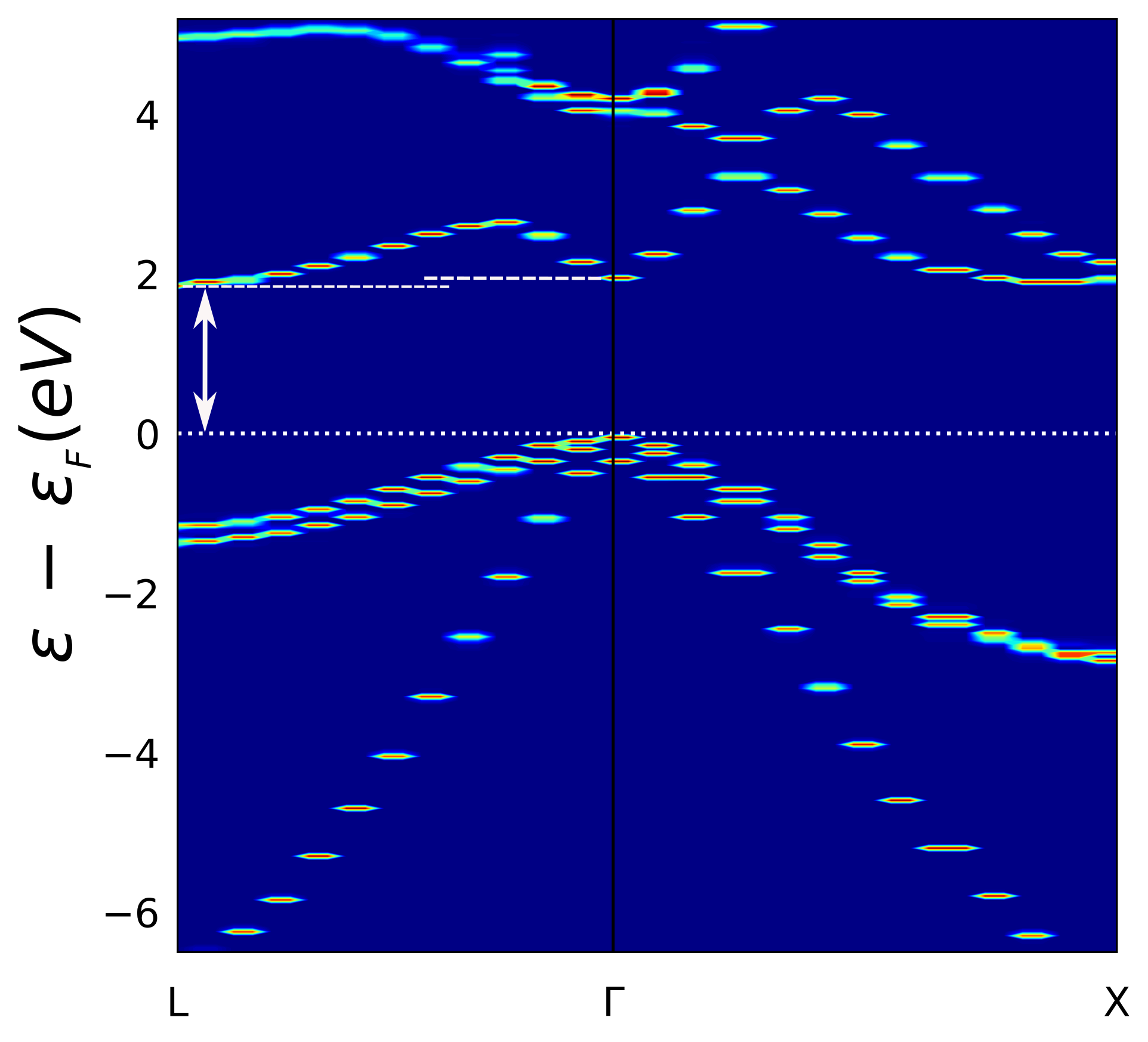 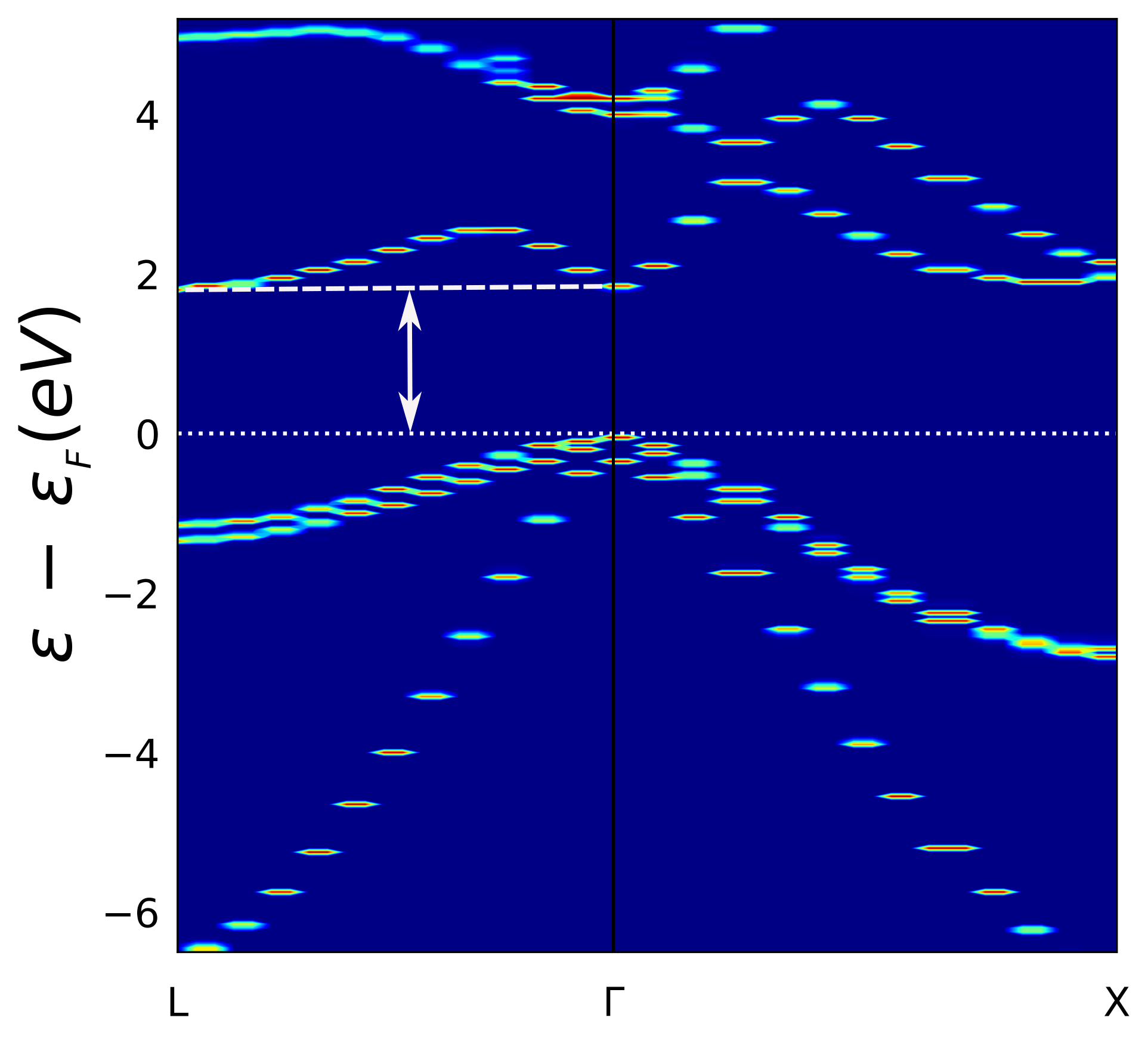 Strain = 0.0%
Strain = −1.3%
Strain = −1.5%
Strain = −2.0%
Indirect bandgap
Direct bandgap
Direct bandgap
Direct-indirect 
transition
B. Mondal, M. Kröner, T. Hepp, K. Volz and R. Tonner-Zech, arXiv:2302.14547 (2023)
30
GaAsN bandstructures
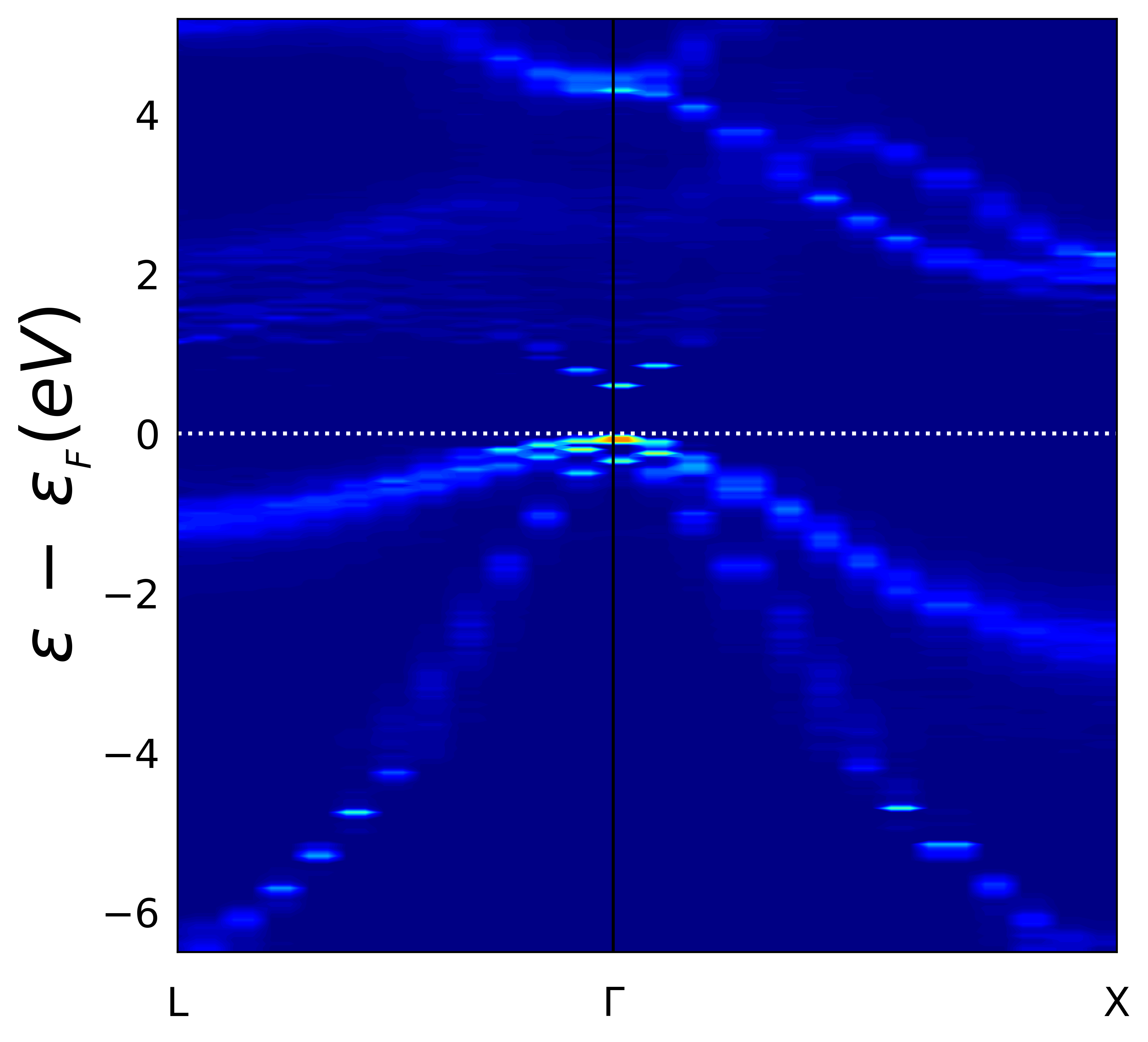 GaAs0.995N0.005: Isotropic strain
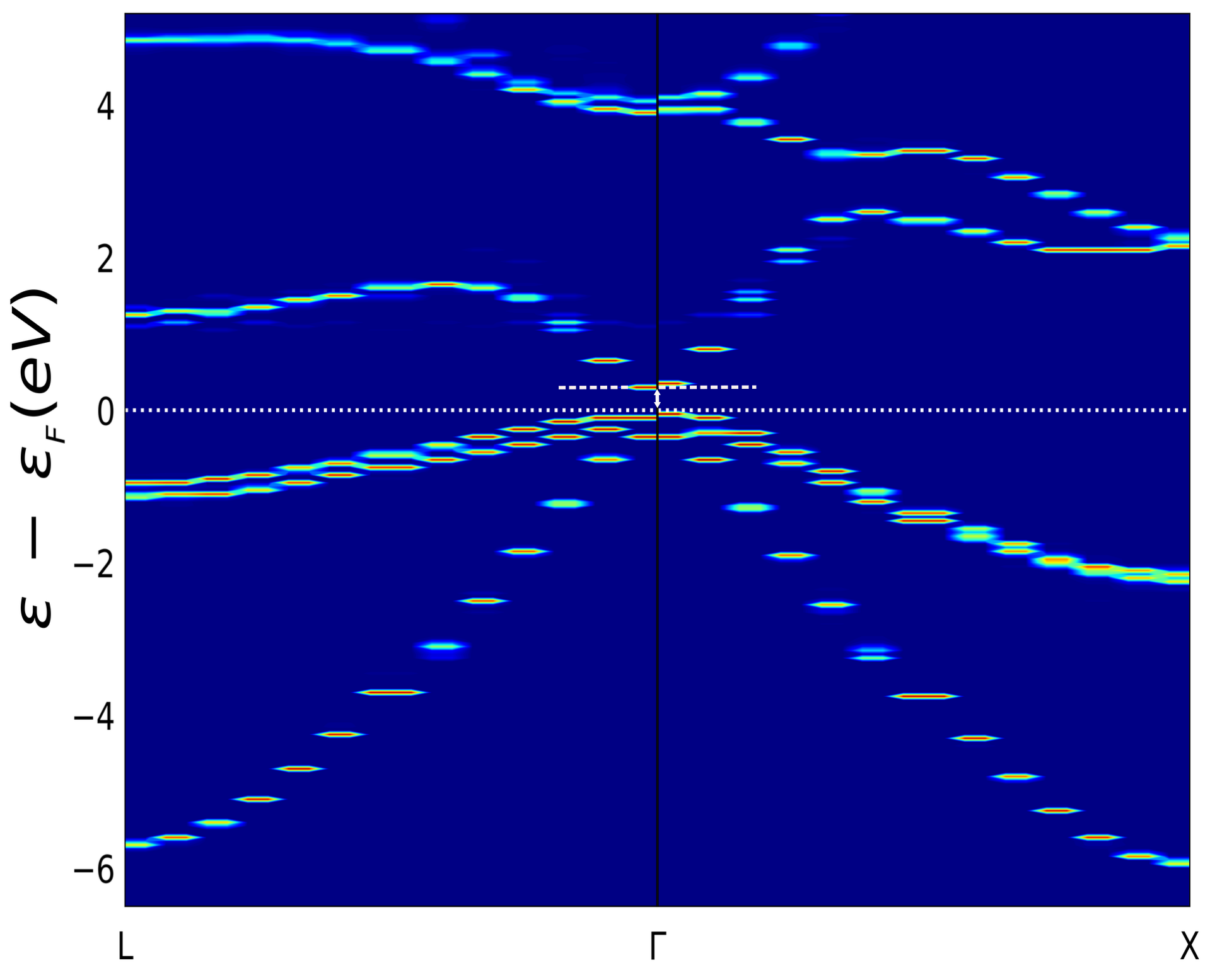 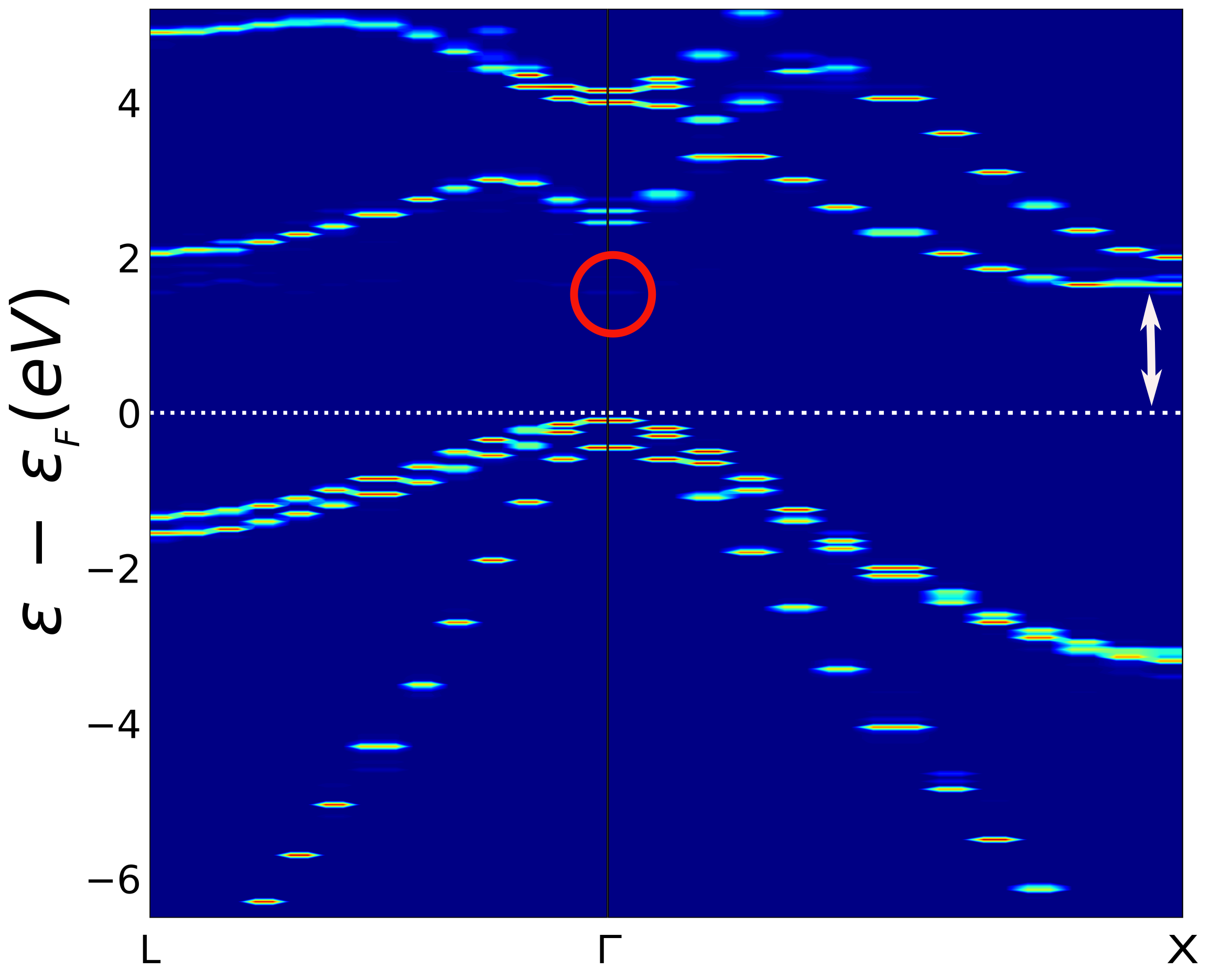 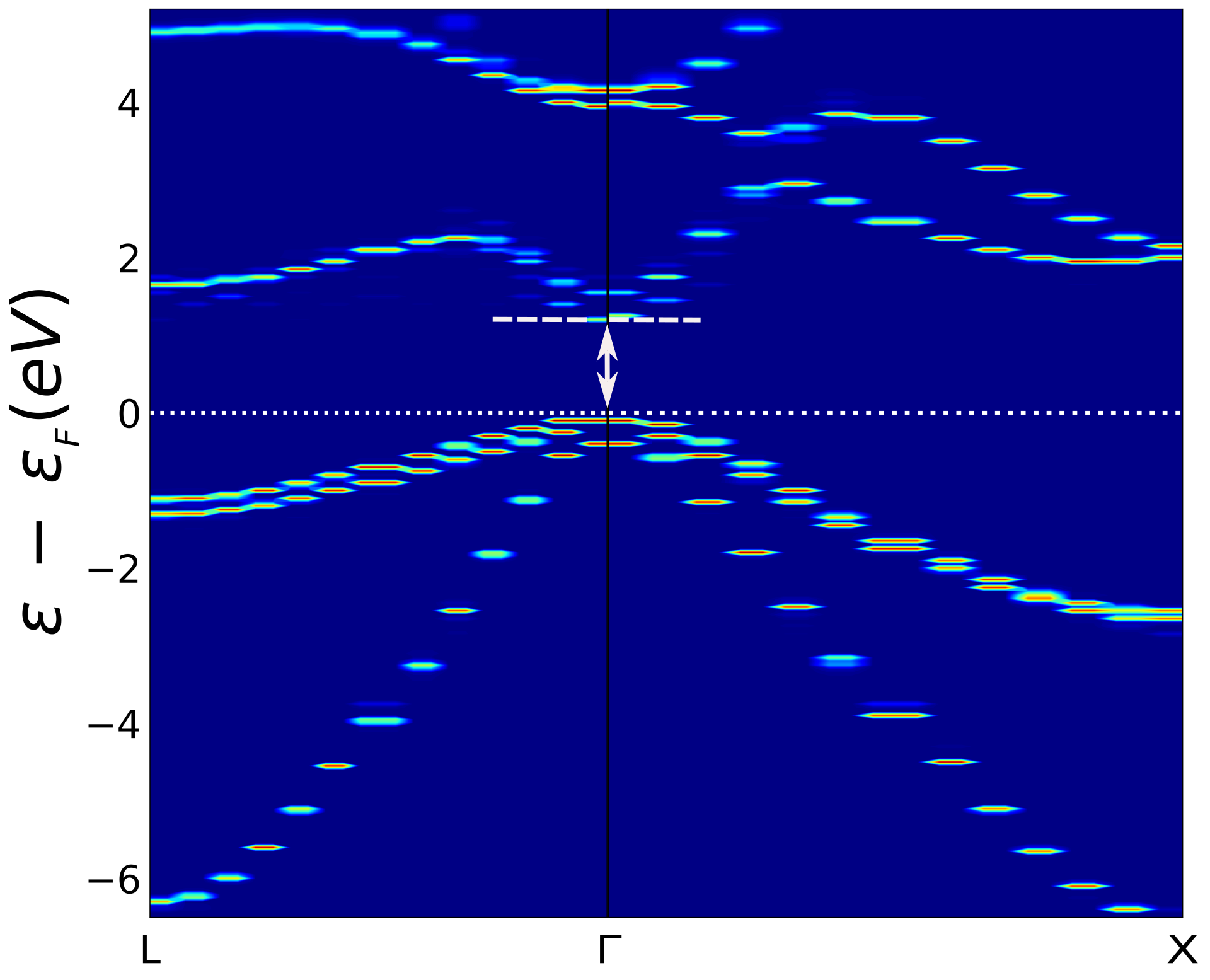 Strain = 0.0%
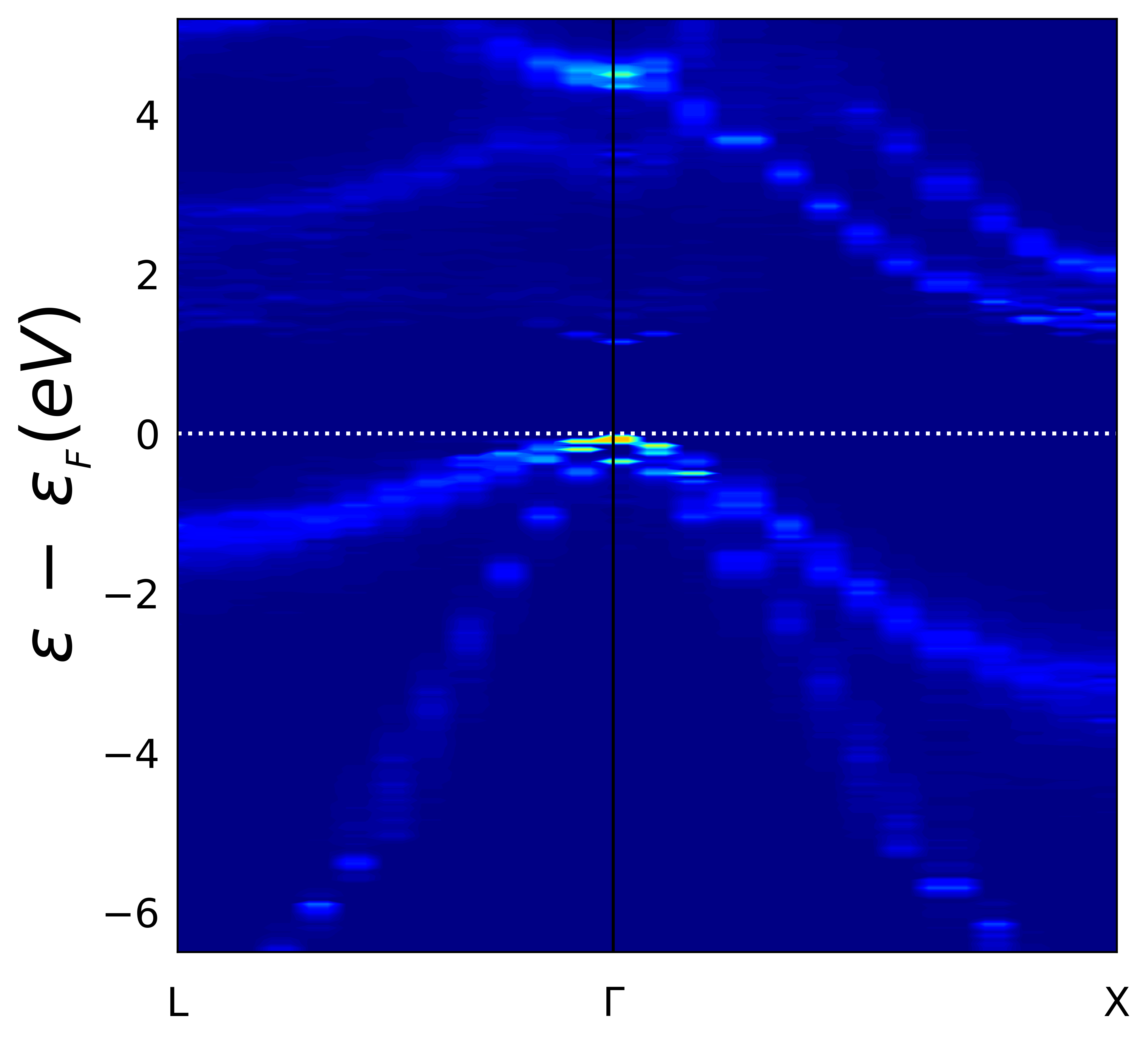 Strain = −4.5%
Strain = 0.0%
Strain = +4.5%
Direct bandgap
Indirect bandgap
Direct bandgap
Strain = −5.0%
GaAs0..889N0.111
B. Mondal, M. Kröner, T. Hepp, K. Volz and R. Tonner-Zech, arXiv:2302.14547 (2023)
31
GaAsN bandstructures
GaAs0.995N0.005: Isotropic compressive strain band redefinition
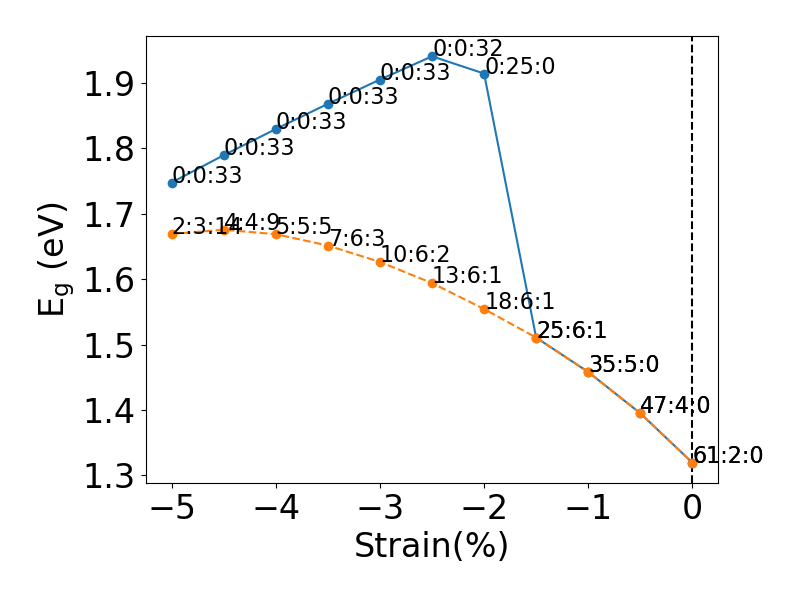 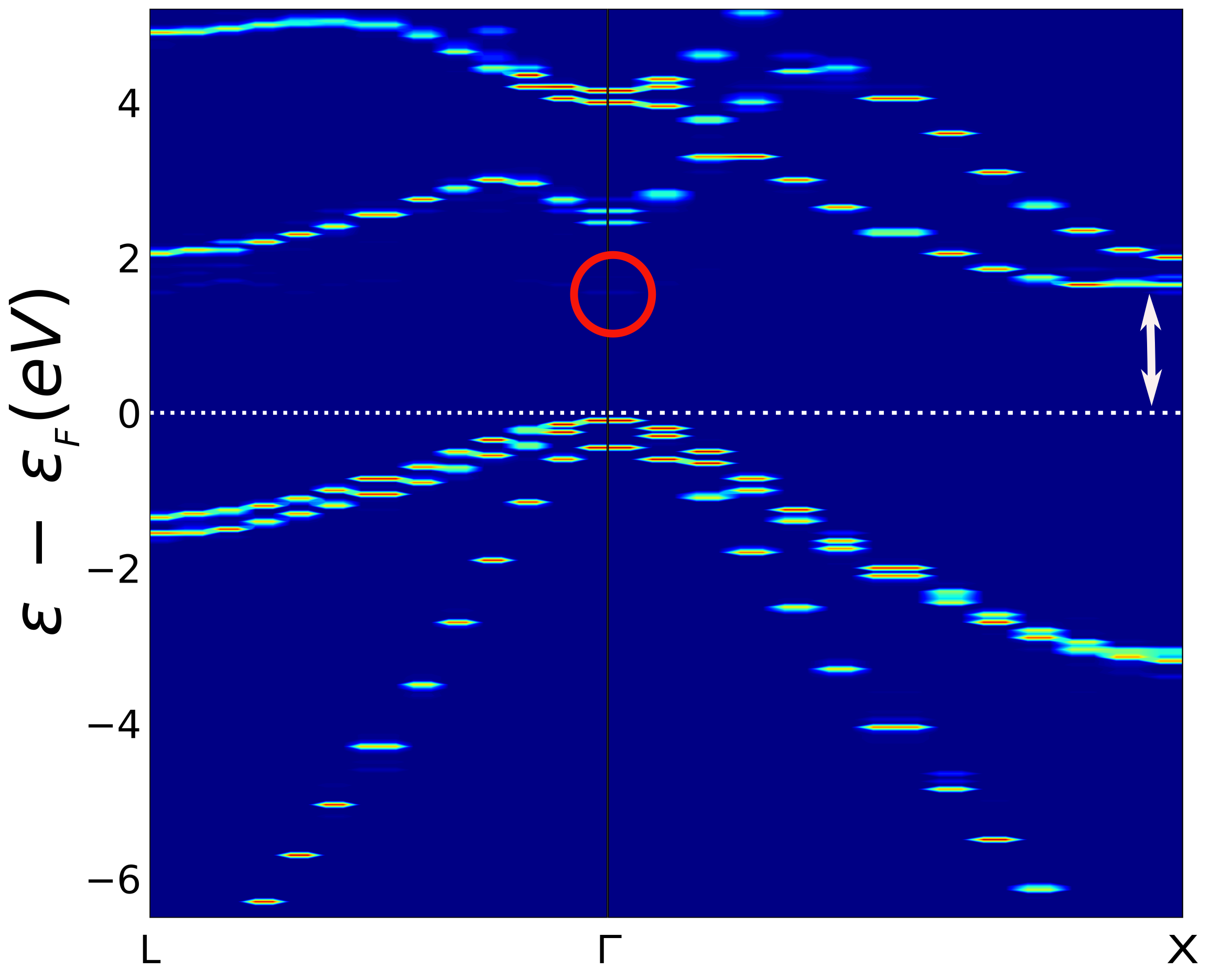 Strain = −4.5%
Indirect bandgap
Γ : L : X Bloch weights
B. Mondal, M. Kröner, T. Hepp, K. Volz and R. Tonner-Zech, arXiv:2302.14547 (2023)
32
Experimental comparison III-V binary systems
*RMSE = 0.11 eV
*RMSE = 0.03 eV
*RMSE = 0.88%
B. Mondal and R. Tonner-Zech, arXiv:2208.10596 (2022)
33
QW heterostructures
RT-PL
XRD
Experimental comparison III-V ternary systems
B. Mondal, M. Kröner, T. Hepp, K. Volz and R. Tonner-Zech, arXiv:2302.14547 (2023)
34
ML predictions analysis: Ga(AsPSb) biaxial strain
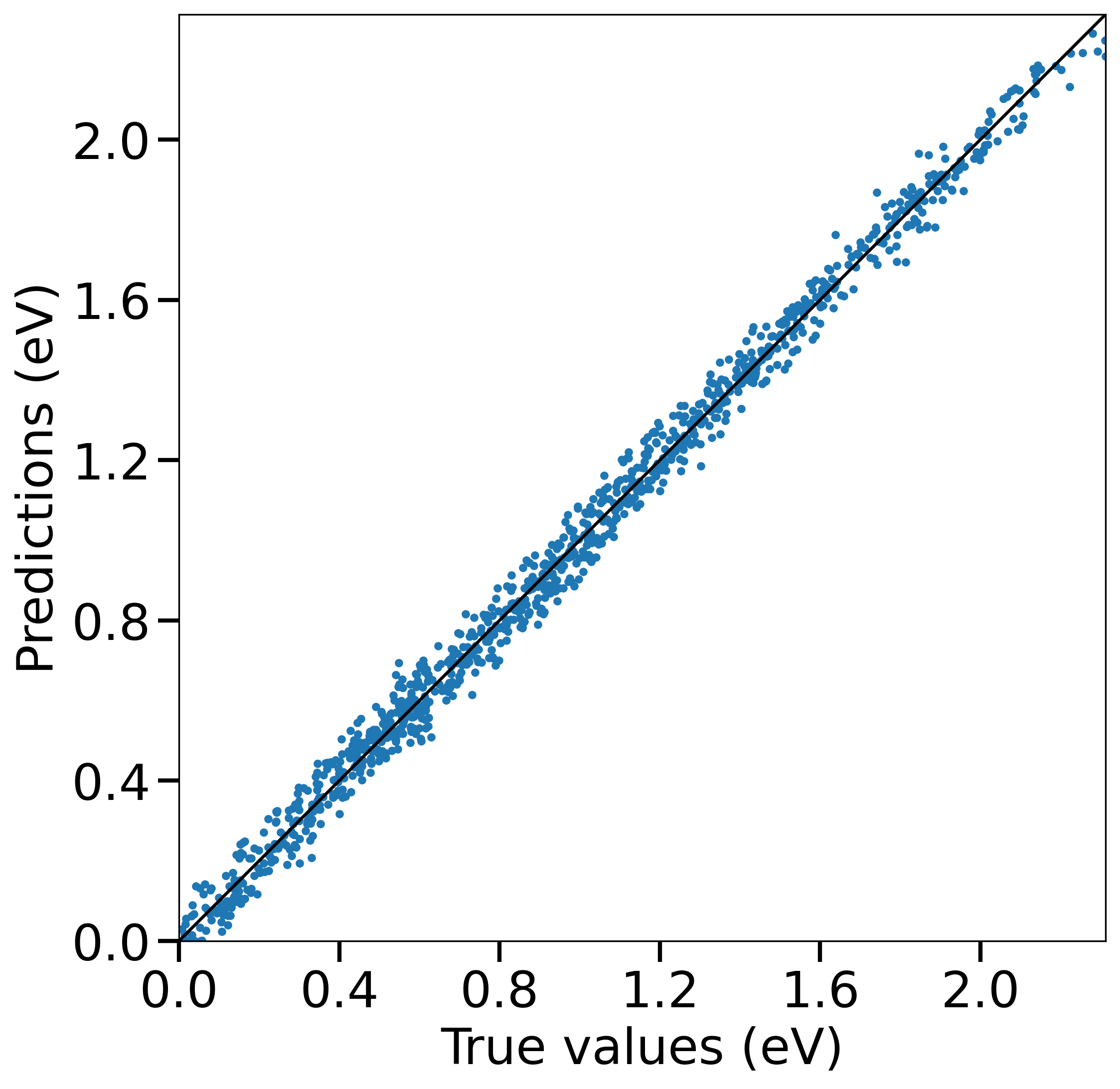 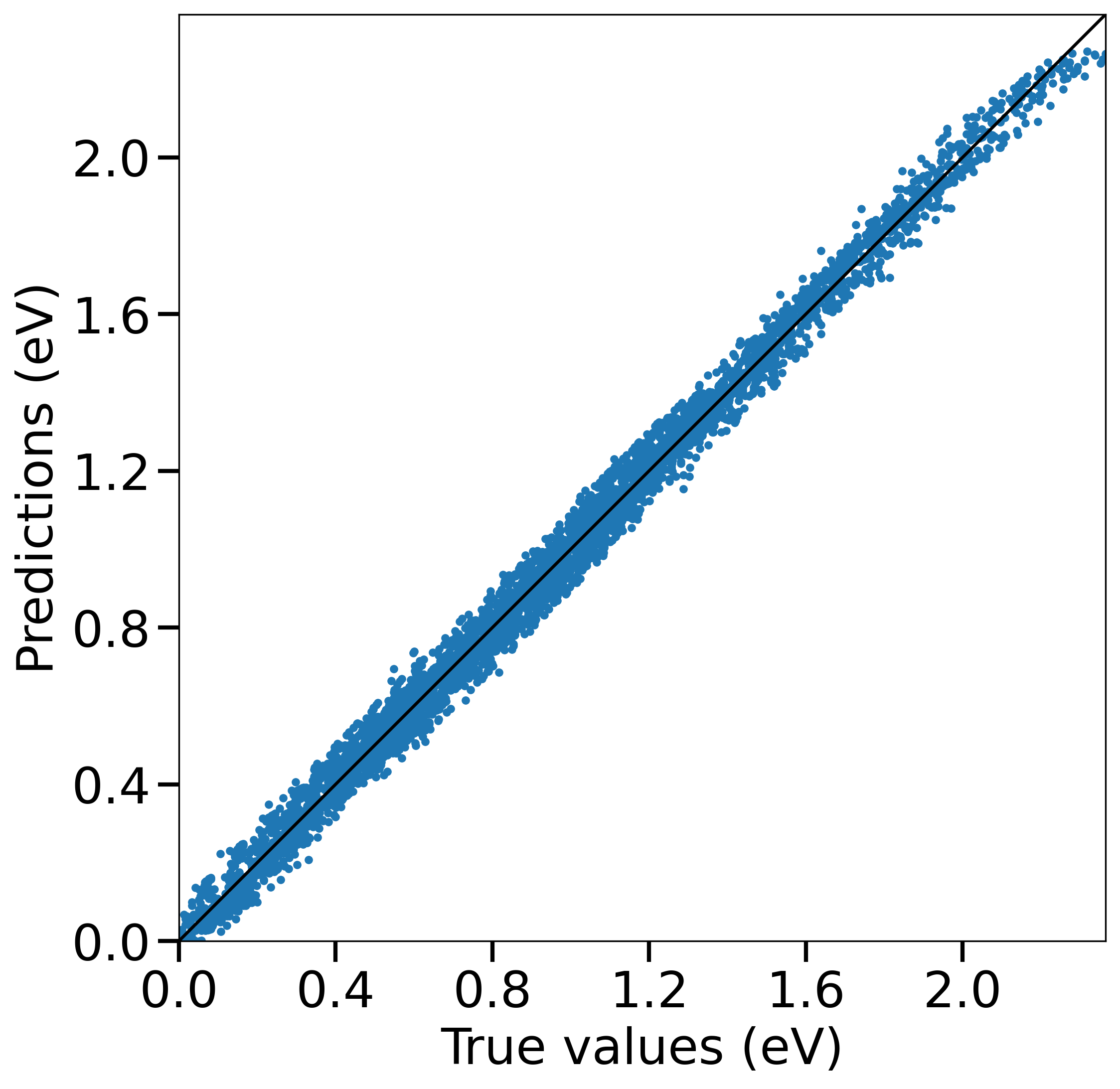 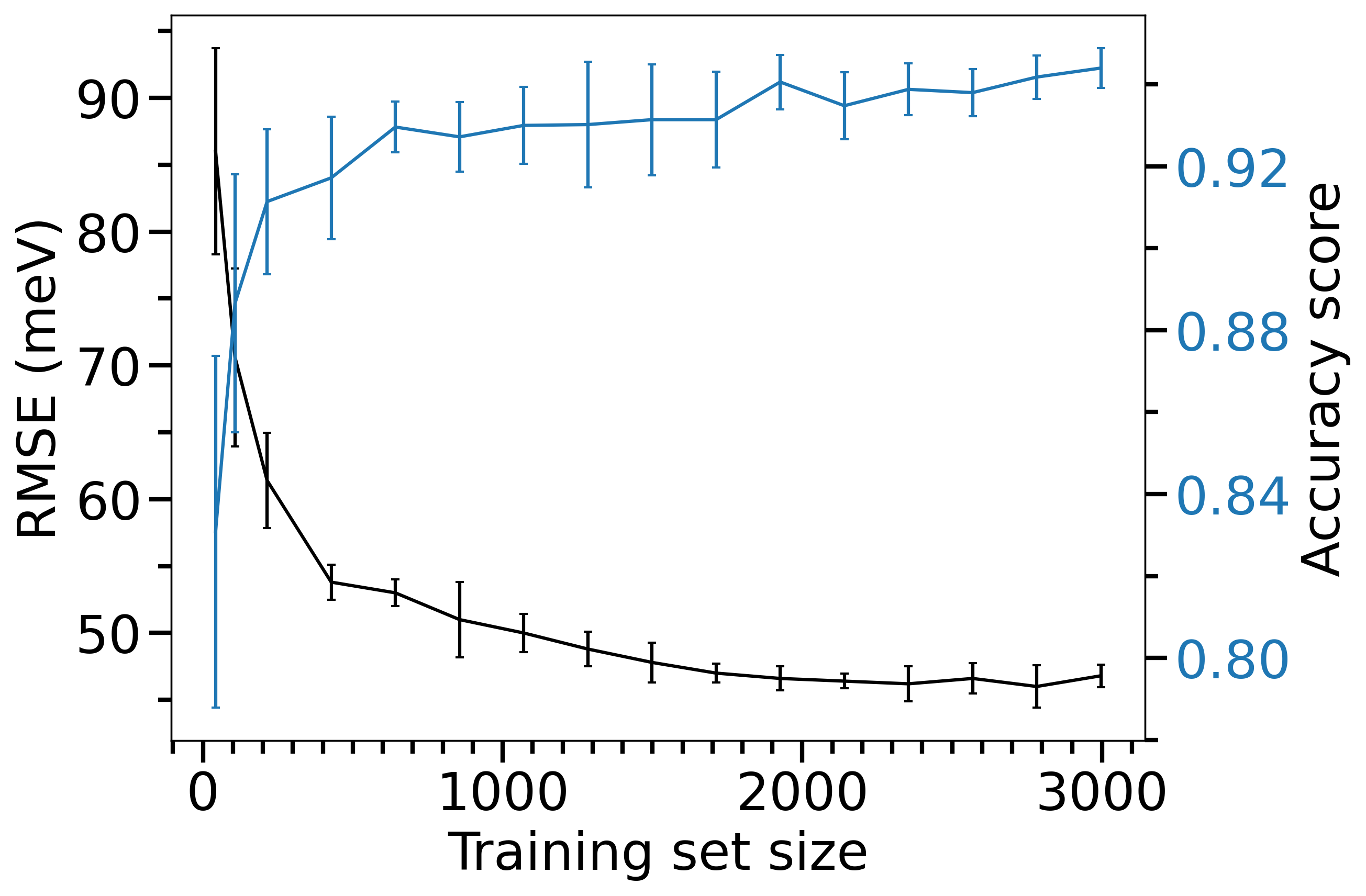 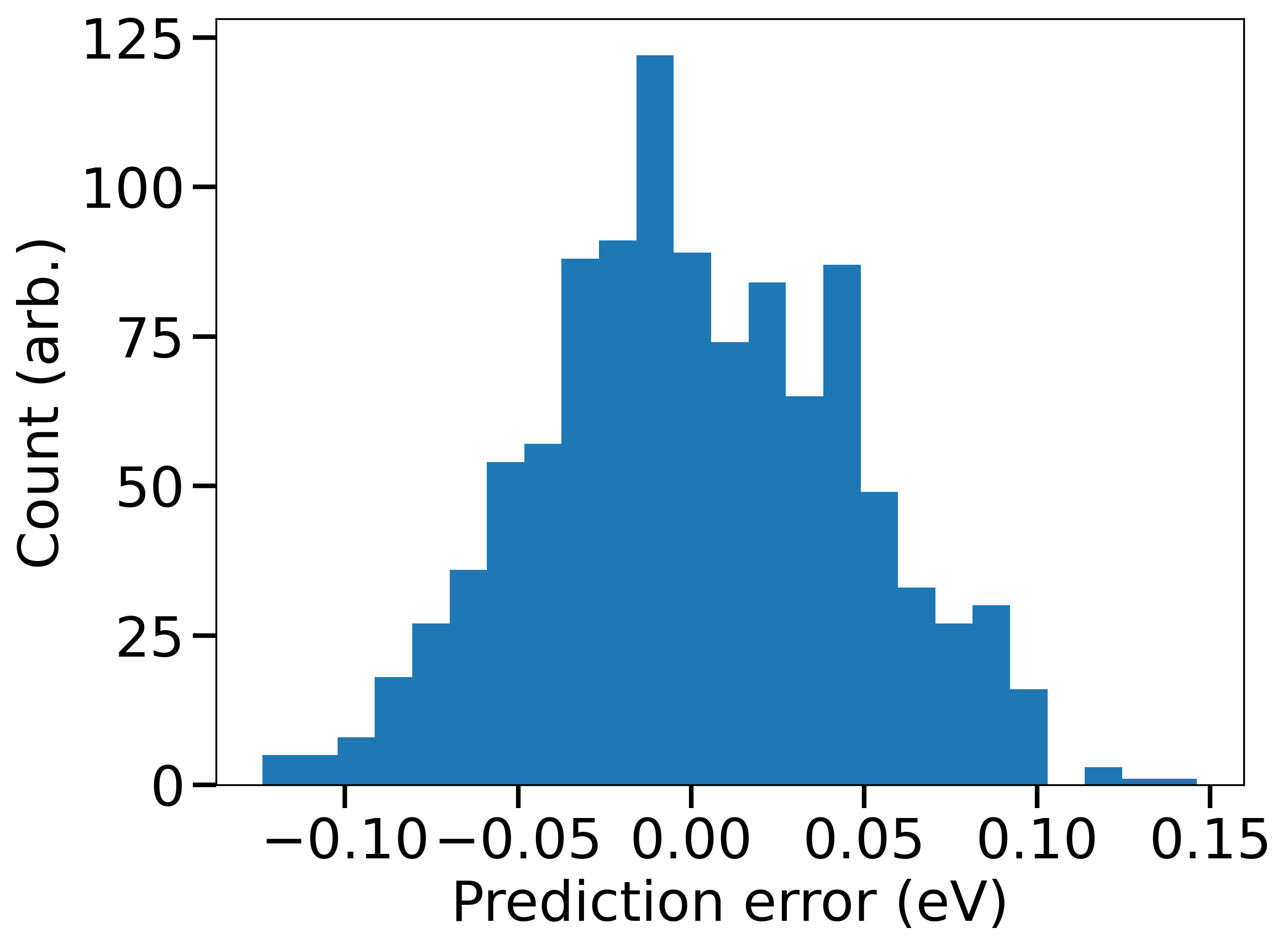 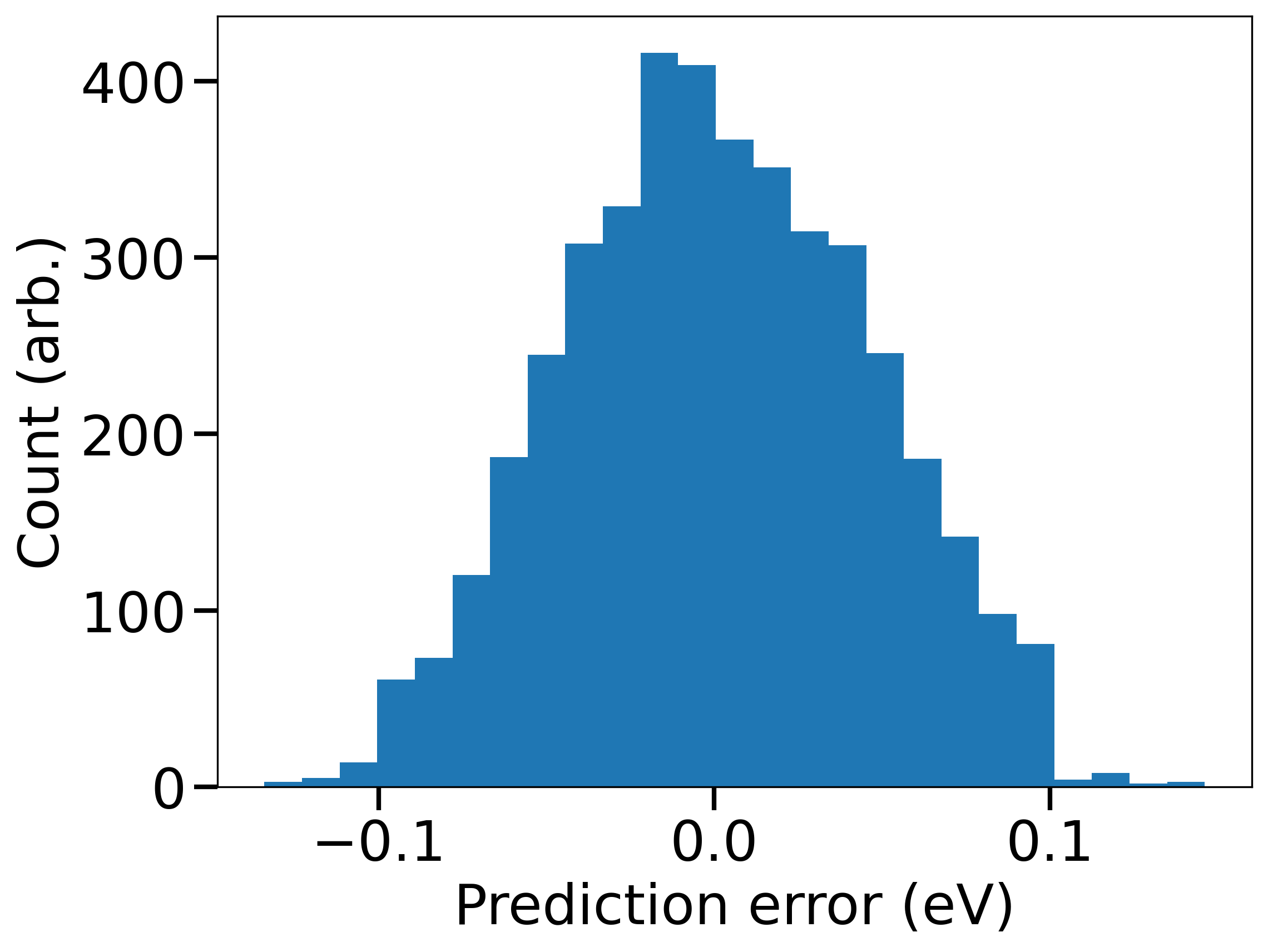 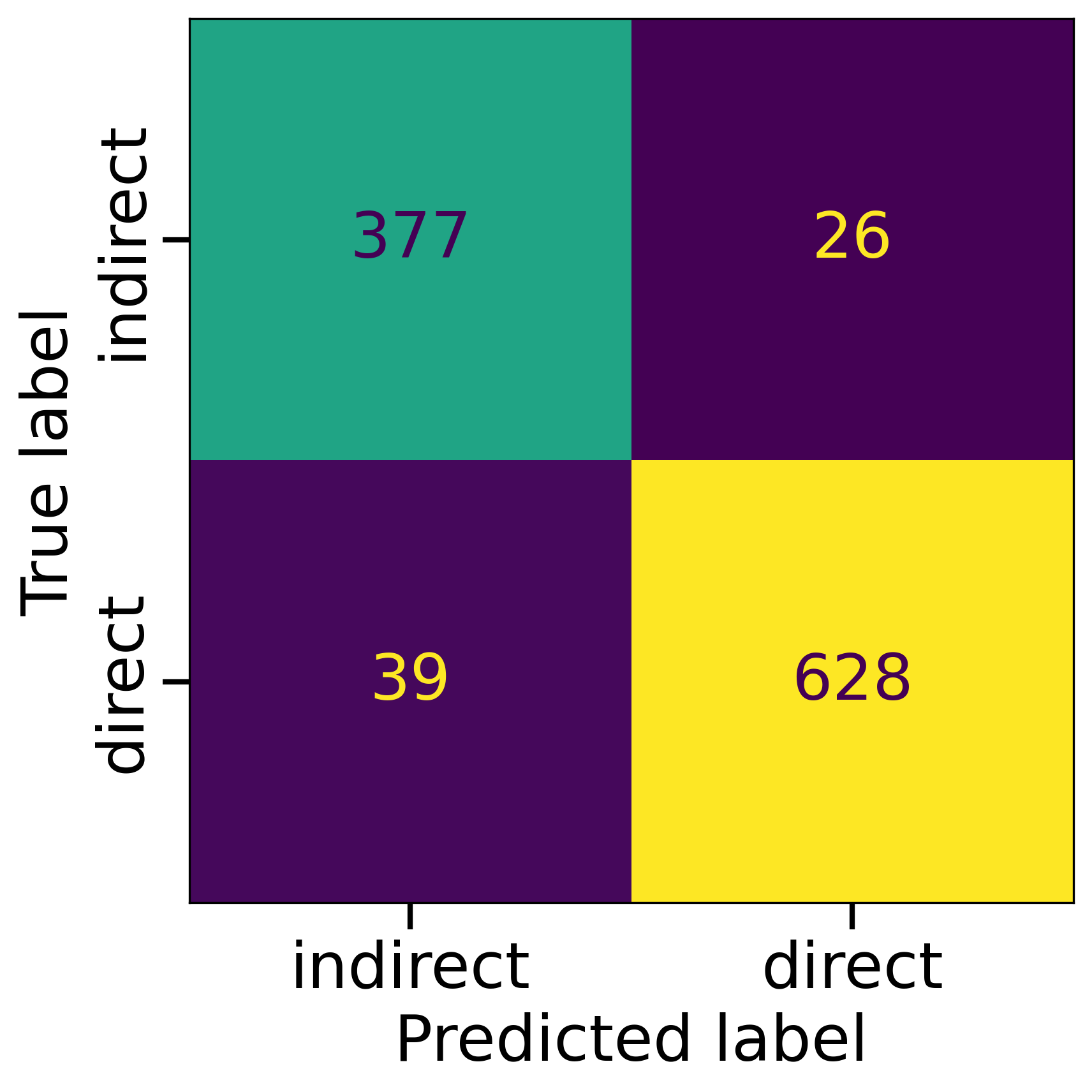 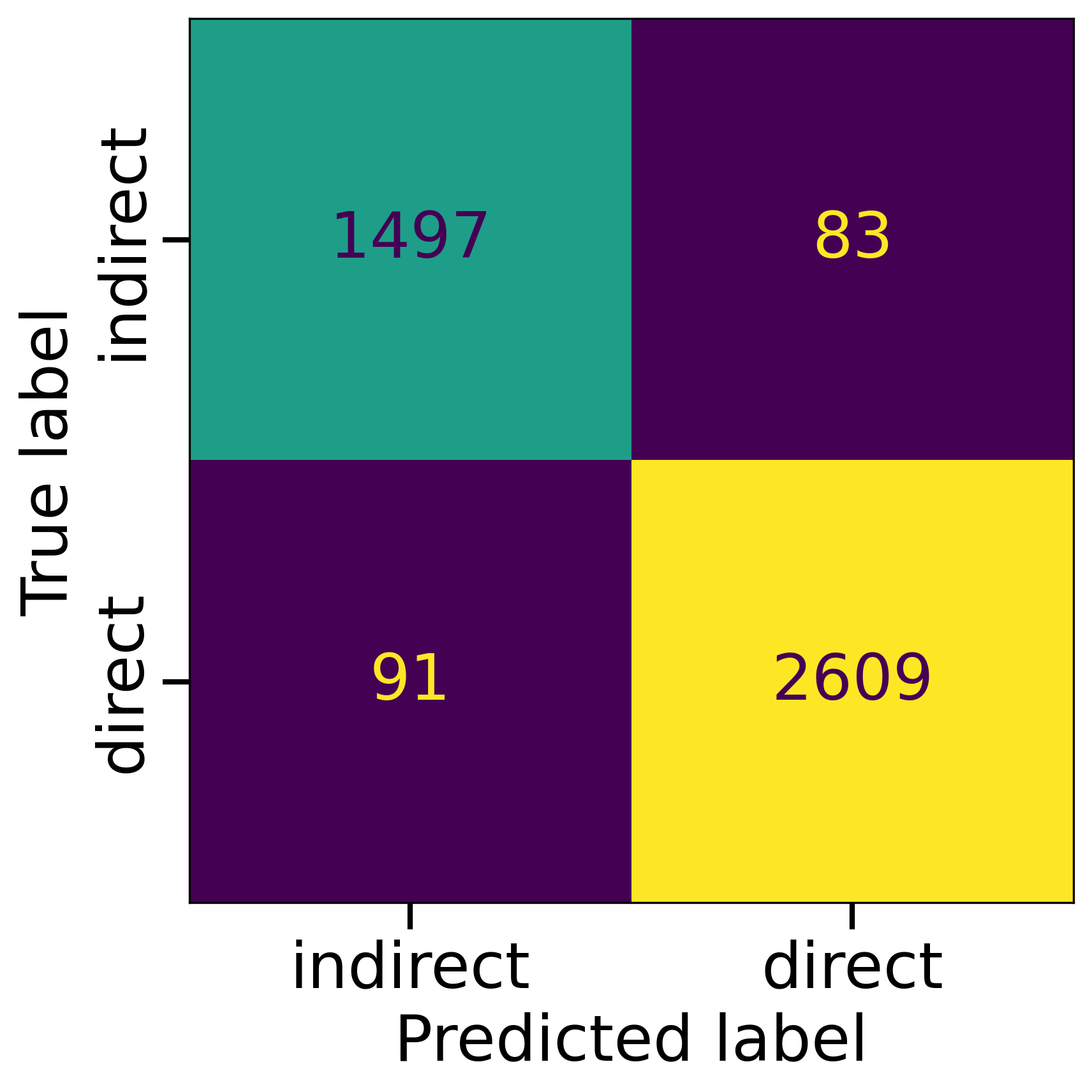 All input data
Test set
All input data
Test set
B. Mondal, J. Westermayr and R. Tonner-Zech, in preparation
35